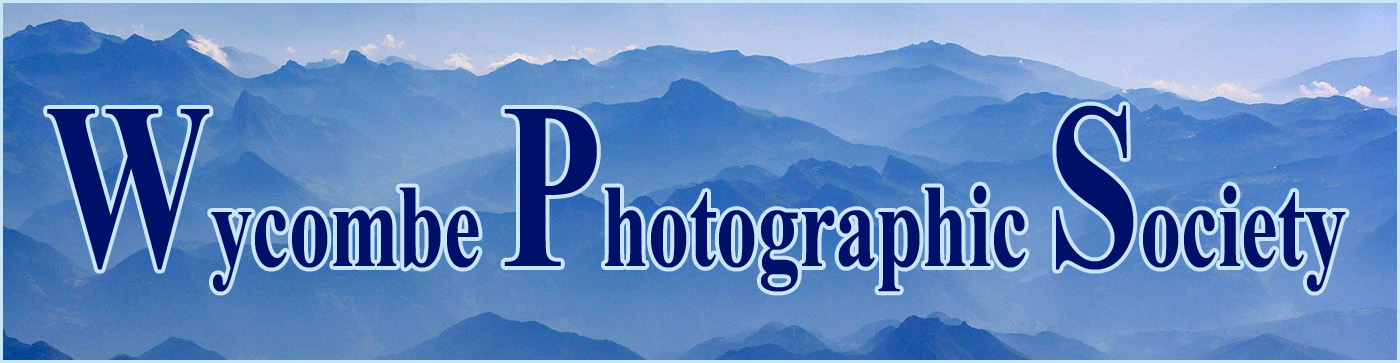 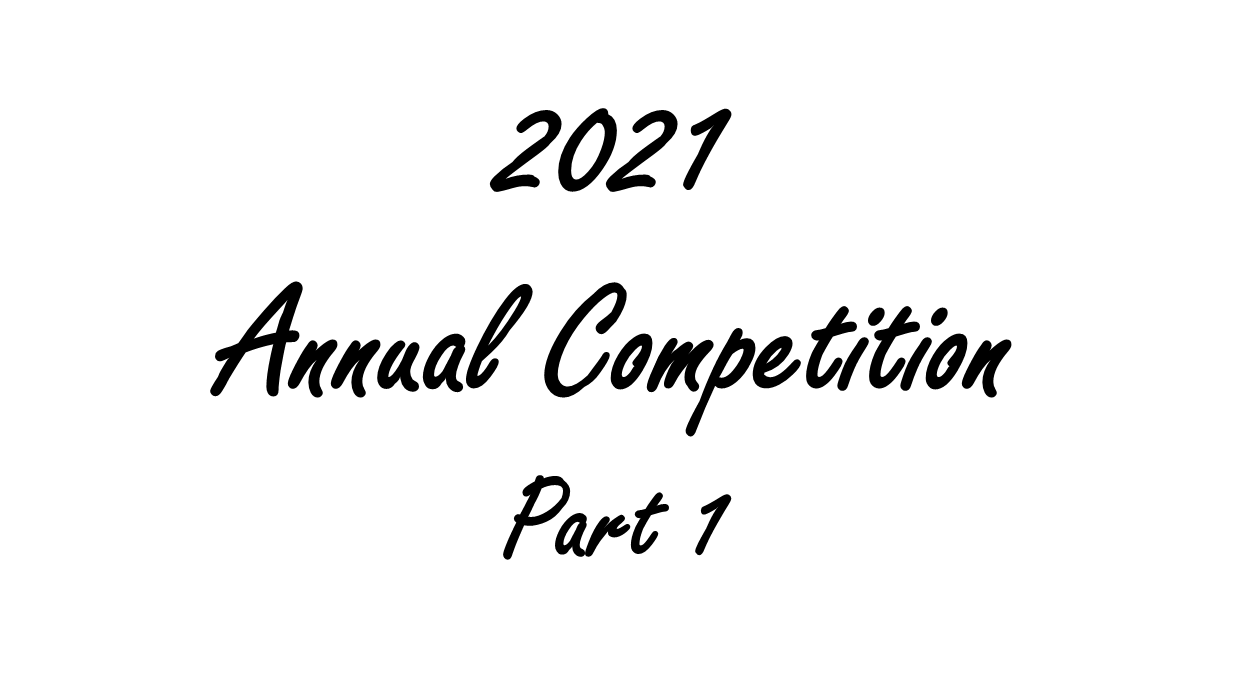 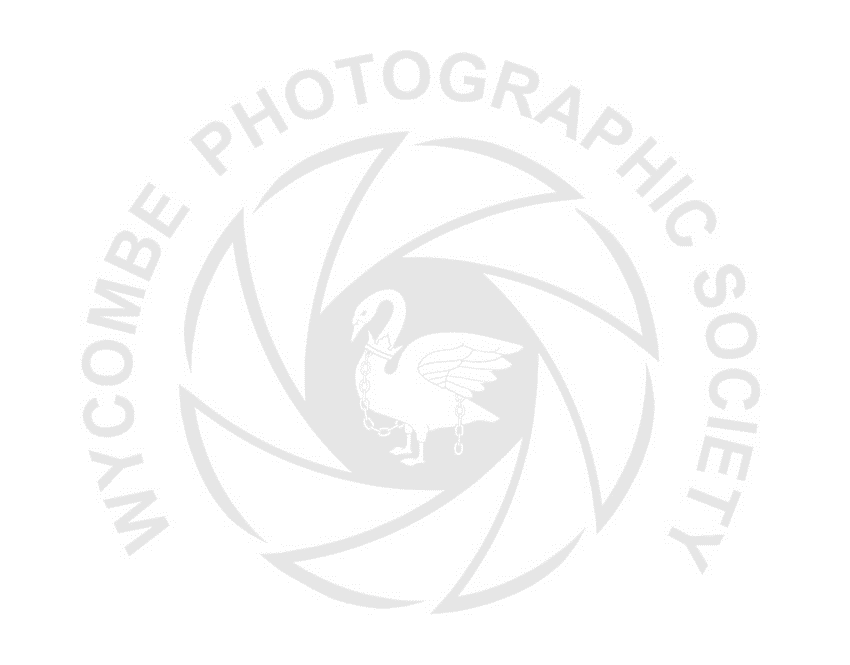 Candid, Action, Decisive Moment, Street Photography
Architecture, Technical Record
Creative
Cultivated Flowers/Plants
Foreign Travel
People & Portraits
#1      EARLY MORNING ROW
Candid, Action, Decisive Moment, Street Photography
Sue Carey Trophy
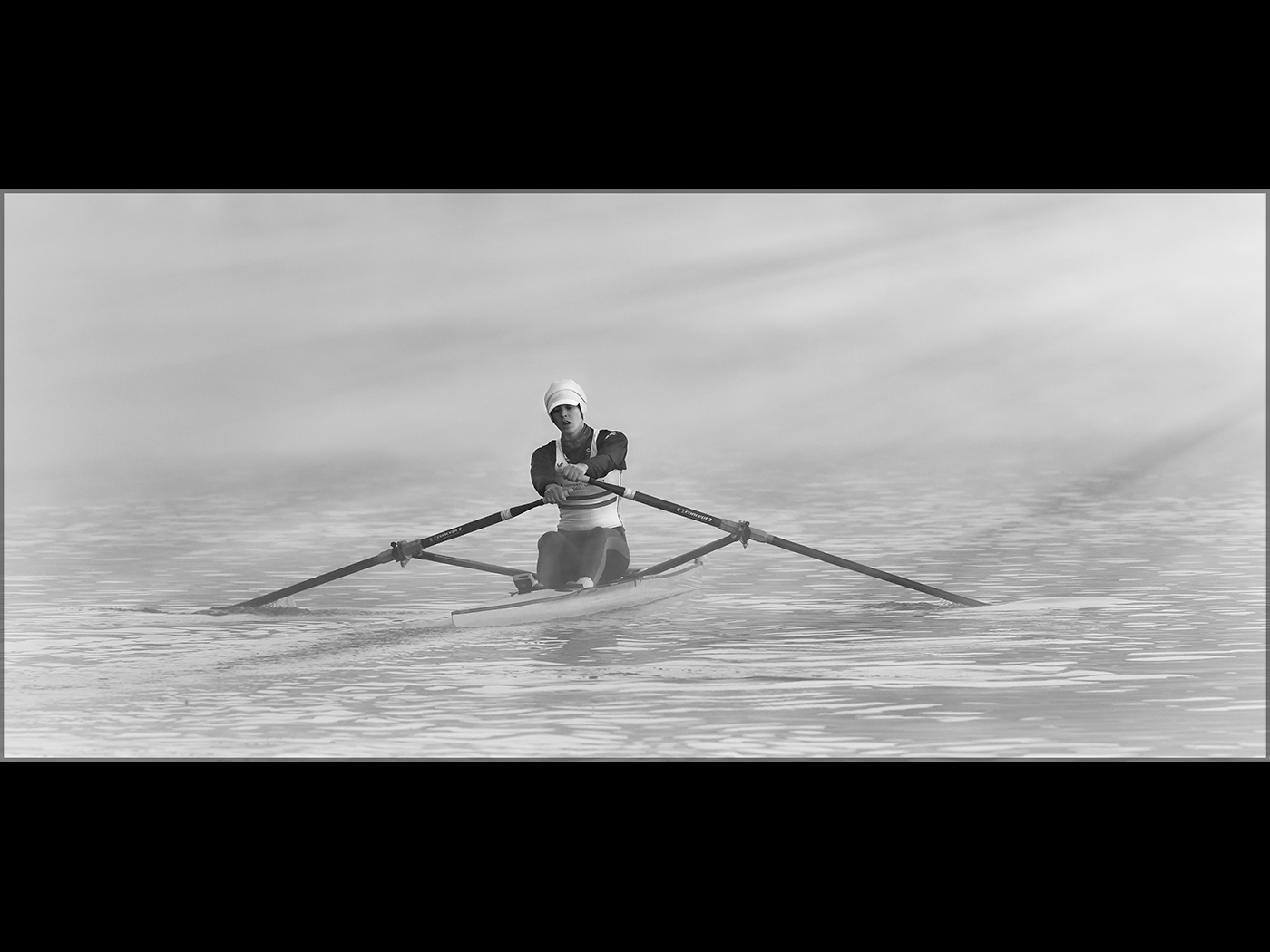 #1
EARLY MORNING ROW
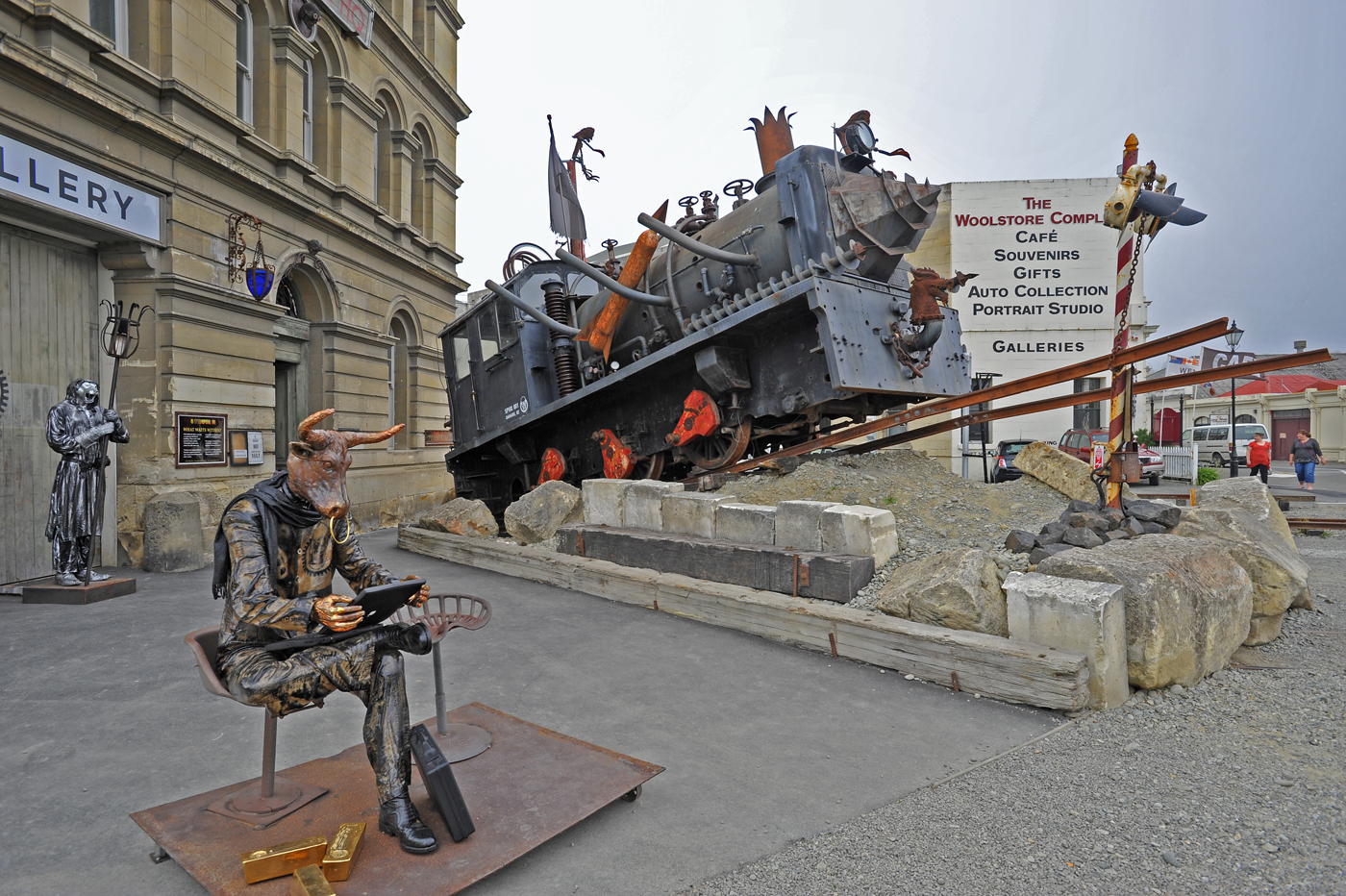 #2      STEAM PUNK
#1      EARLY MORNING ROW
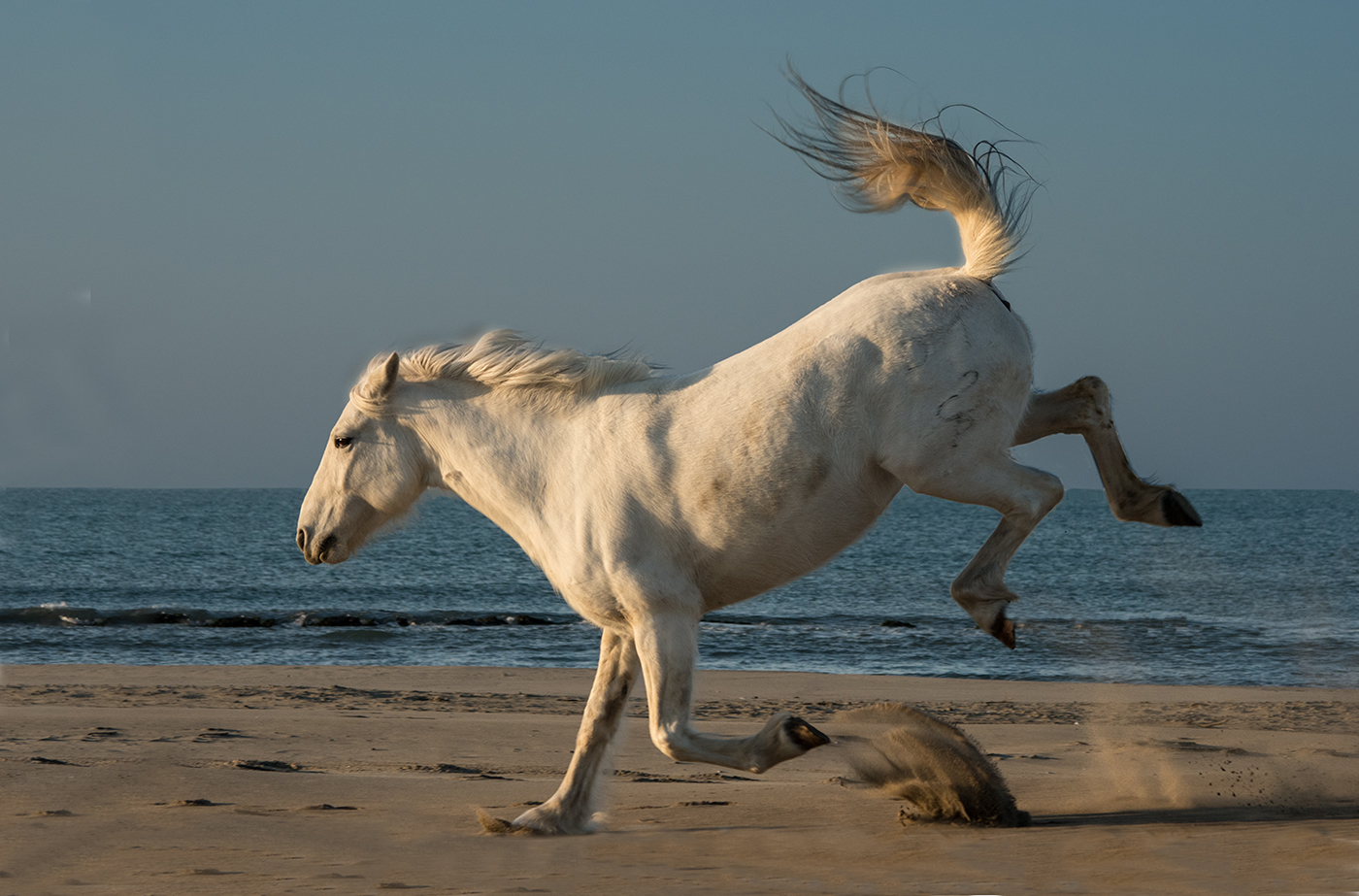 #3      BUCKING HORSE
#1      EARLY MORNING ROW
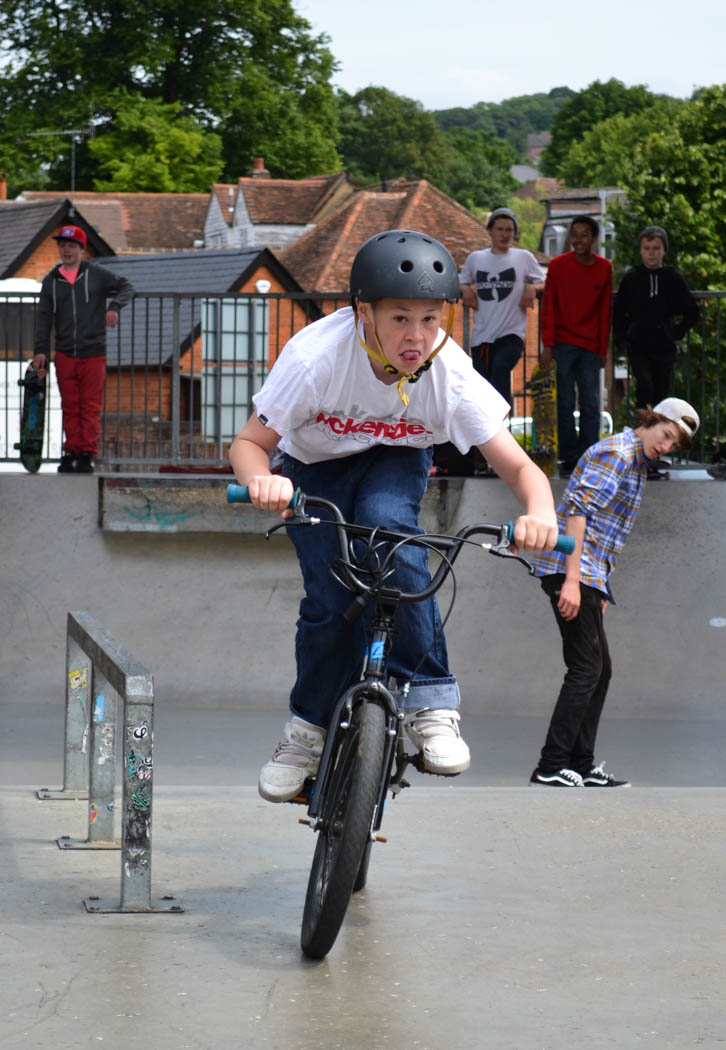 #1      EARLY MORNING ROW
#4      DETERMINATION
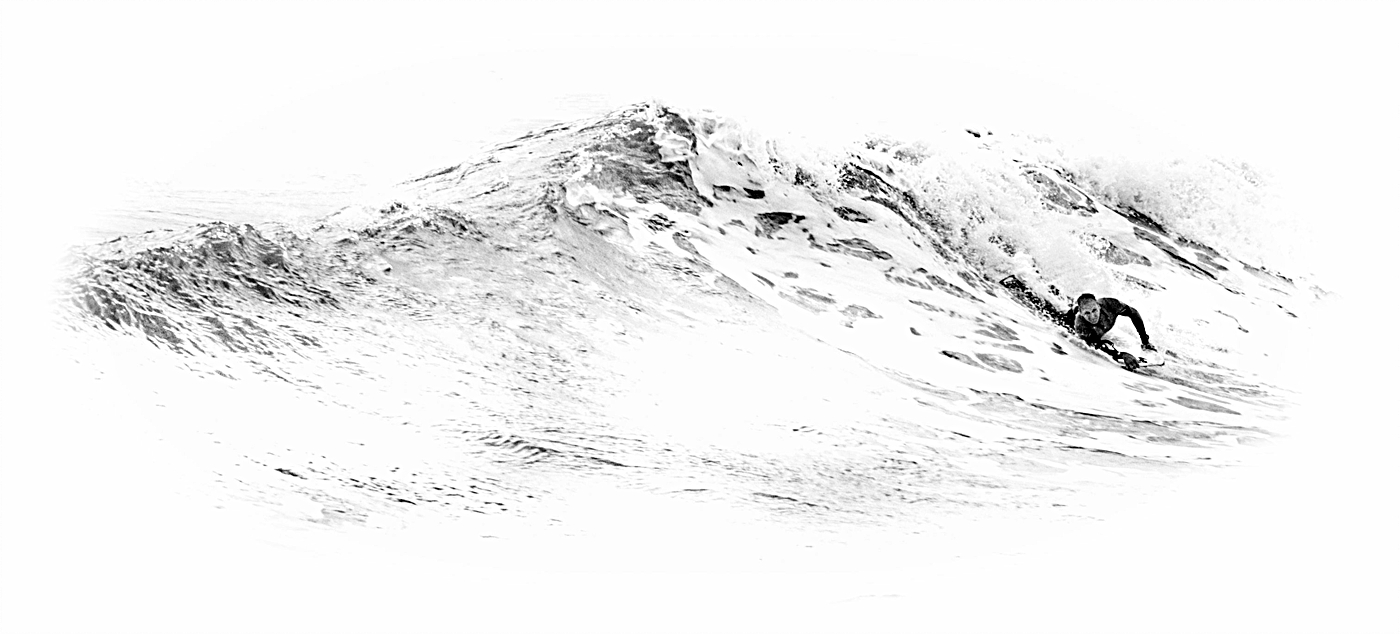 #1      EARLY MORNING ROW
#5
BODY SURFER
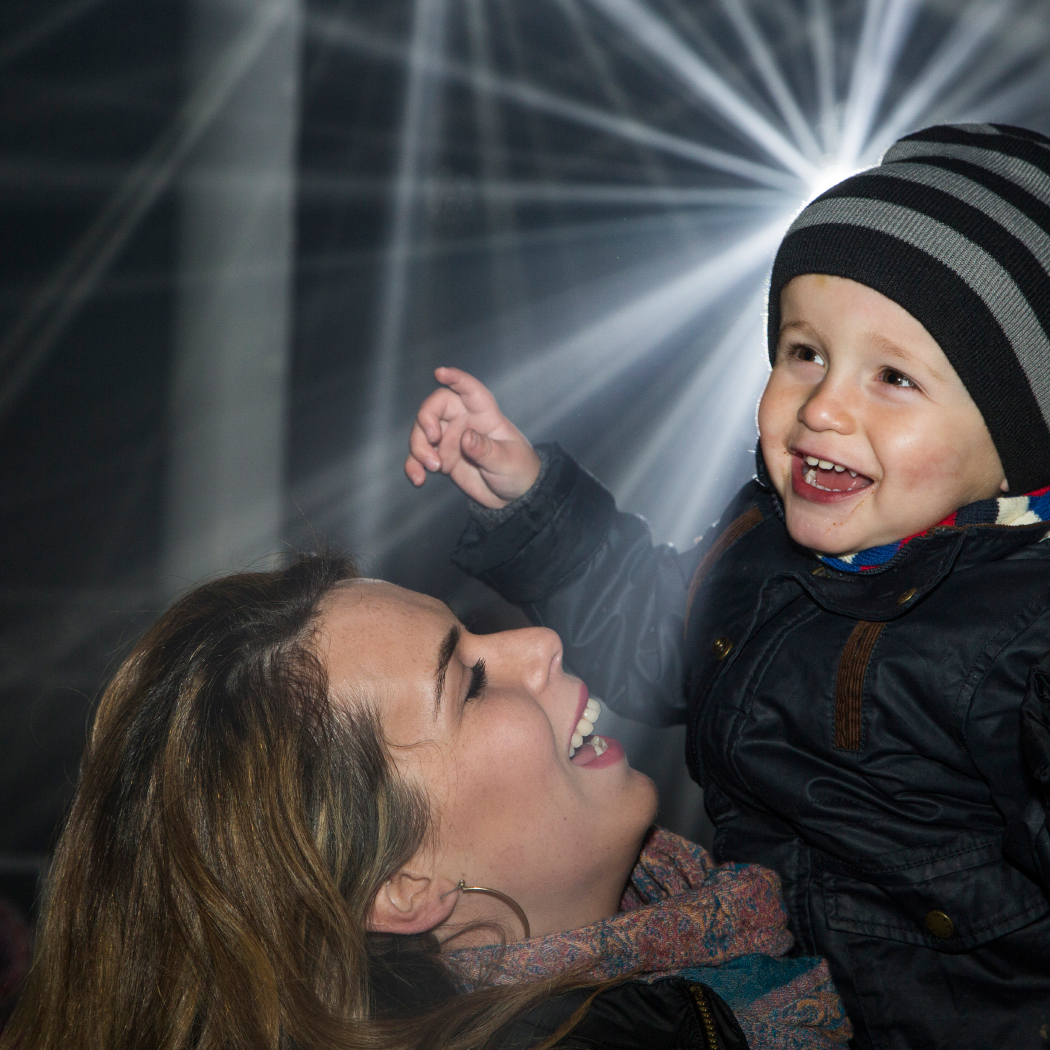 #6
IMI & THEO
CHRISTMAS LIGHTS
#1      EARLY MORNING ROW
Winner of the
Sue Carey Trophy
#1      EARLY MORNING ROW
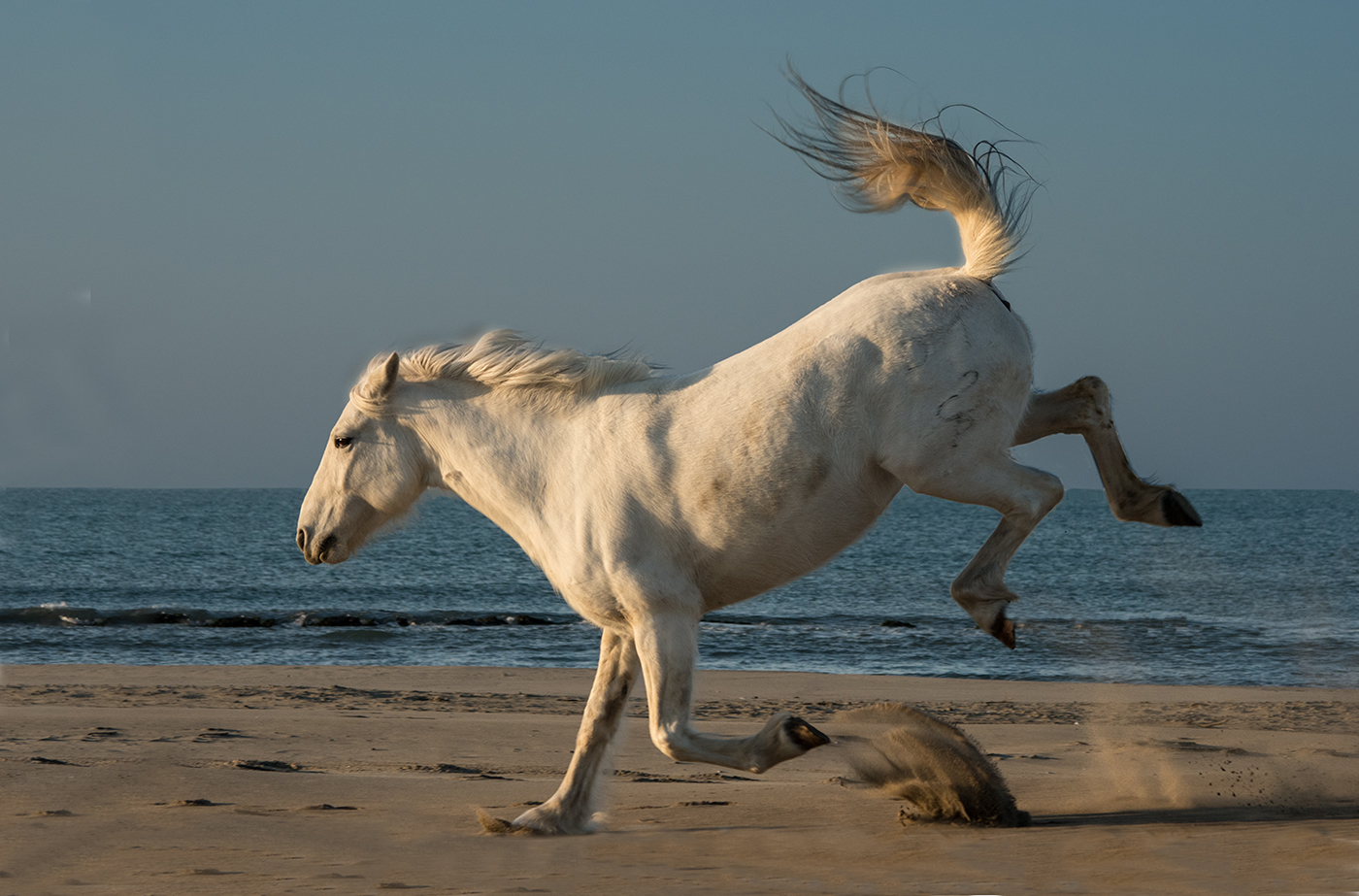 Pat Begley #3      BUCKING HORSE
#1      EARLY MORNING ROW
ARCHITECTURE, TECHNICAL RECORD
PERCY THOMSON Trophy
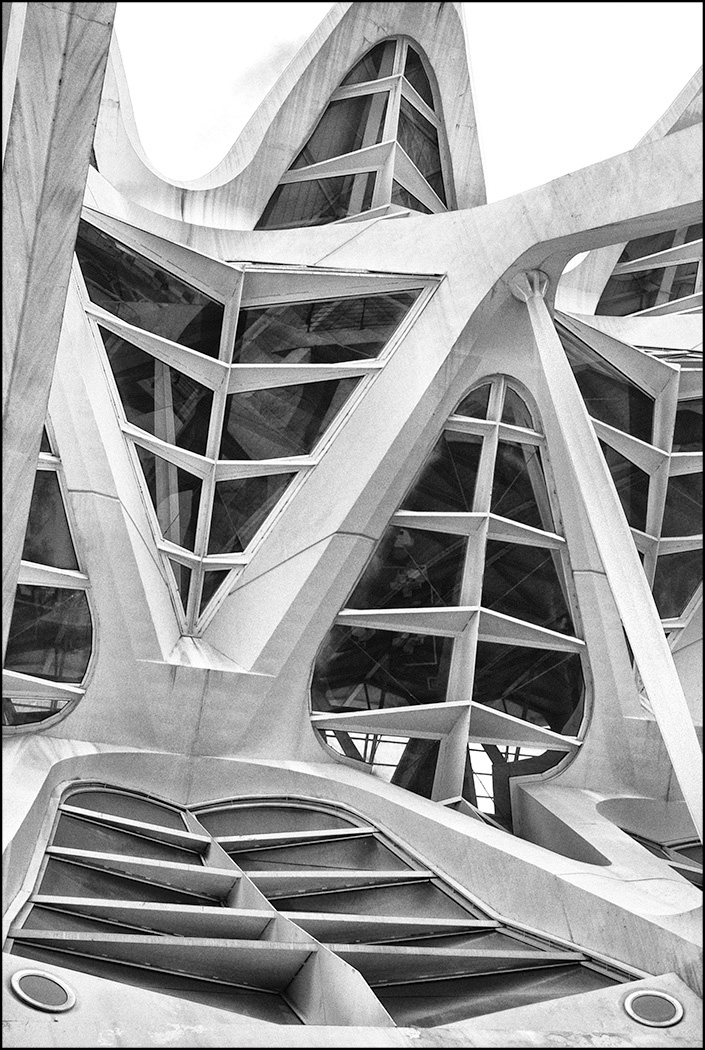 #1
VERTIGINOUS LINES
#1      EARLY MORNING ROW
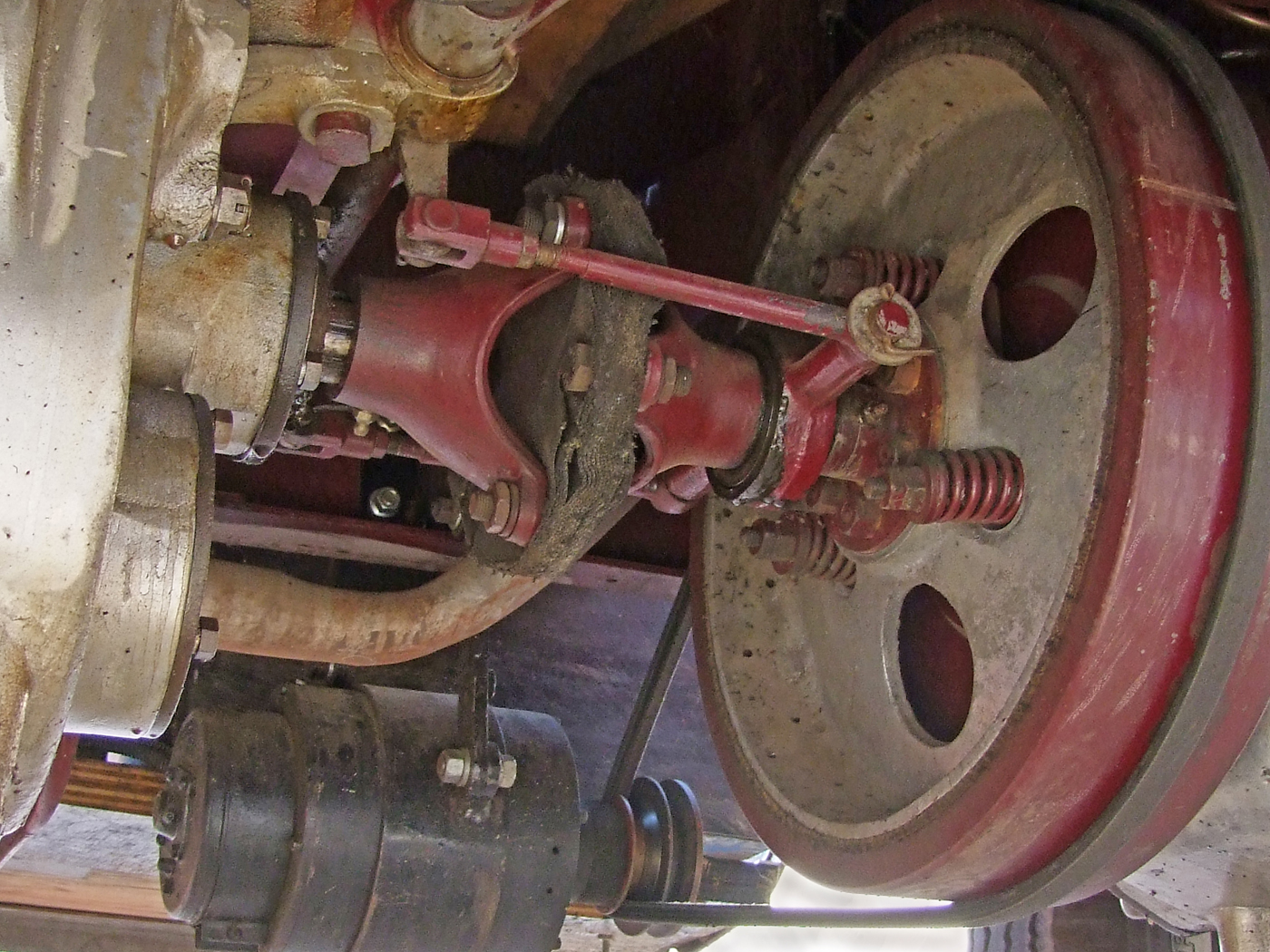 #2
OLD LORRY
RUNNING GEAR
#1      EARLY MORNING ROW
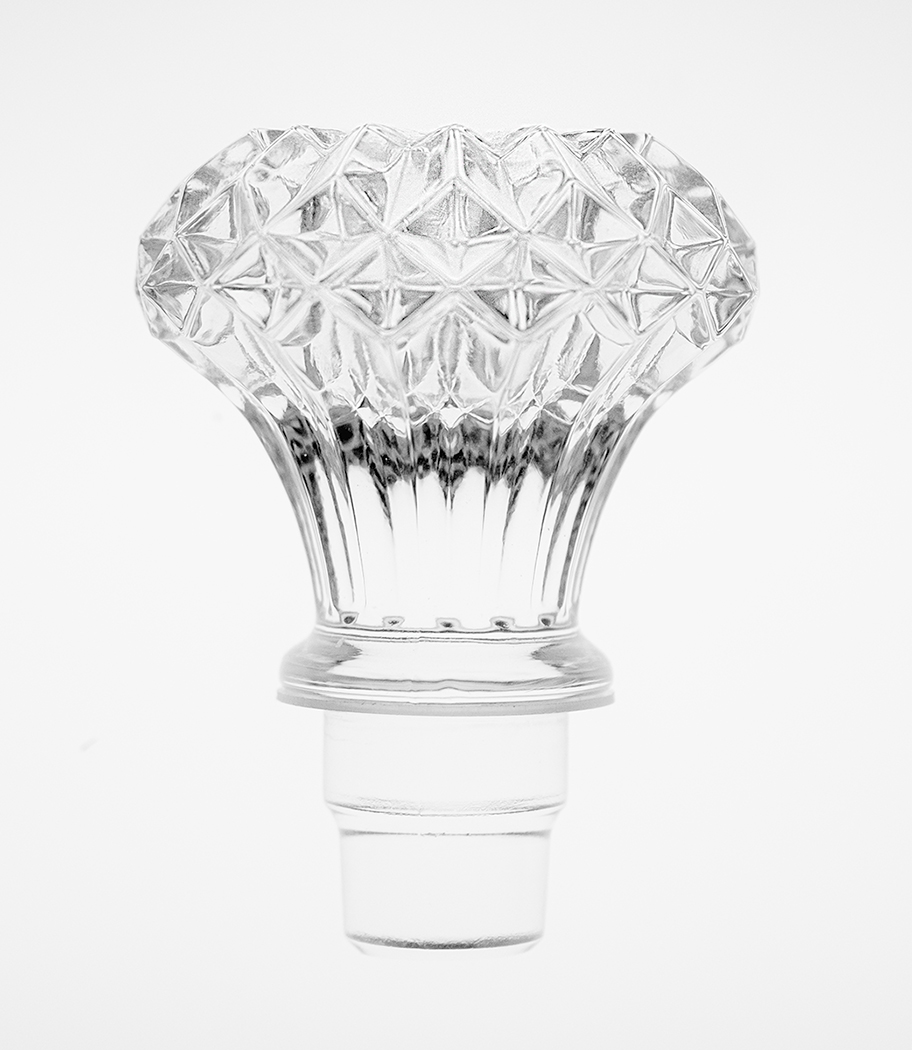 #3
HIGH KEY
CUT GLASS
#1      EARLY MORNING ROW
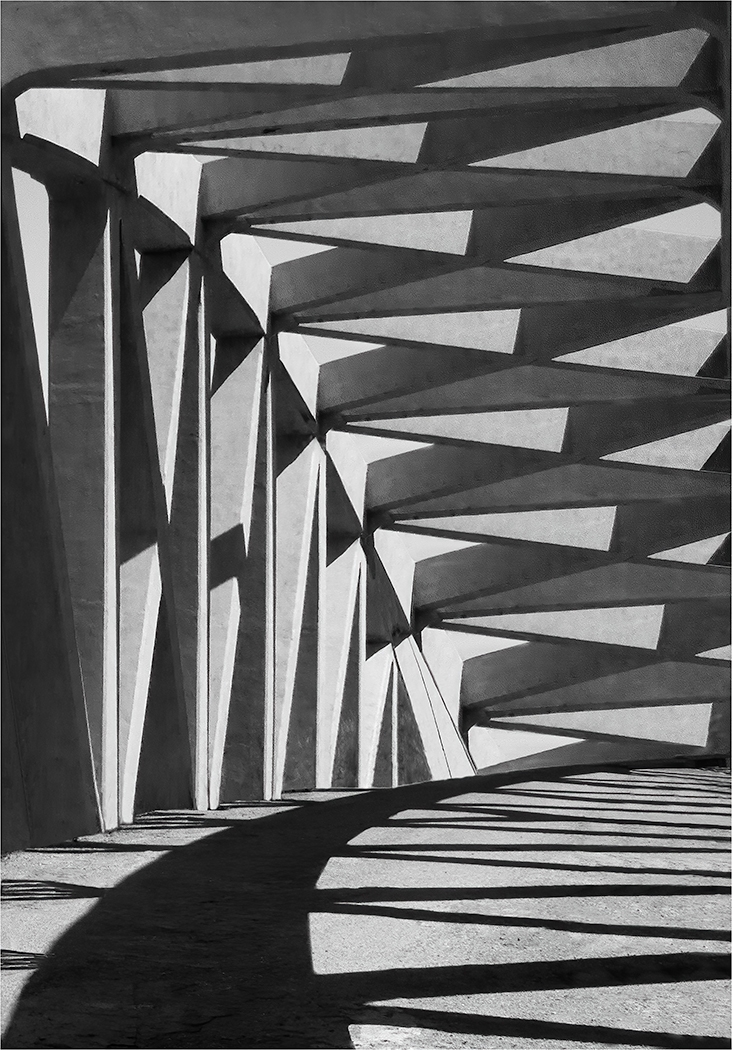 #4
ELEMENTS OF A BRIDGE
#1      EARLY MORNING ROW
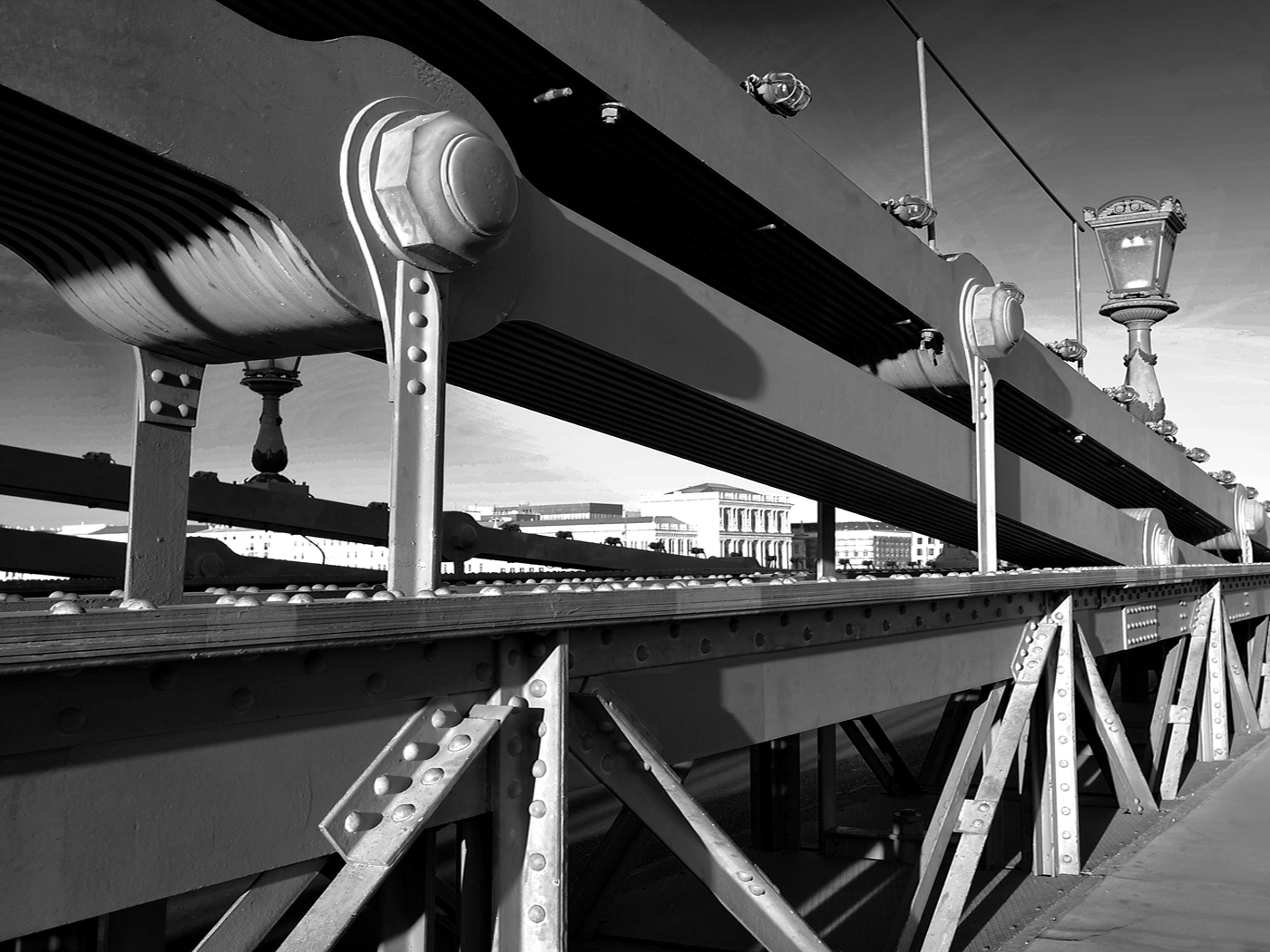 #5
BRIDGE GIRDERS
#1      EARLY MORNING ROW
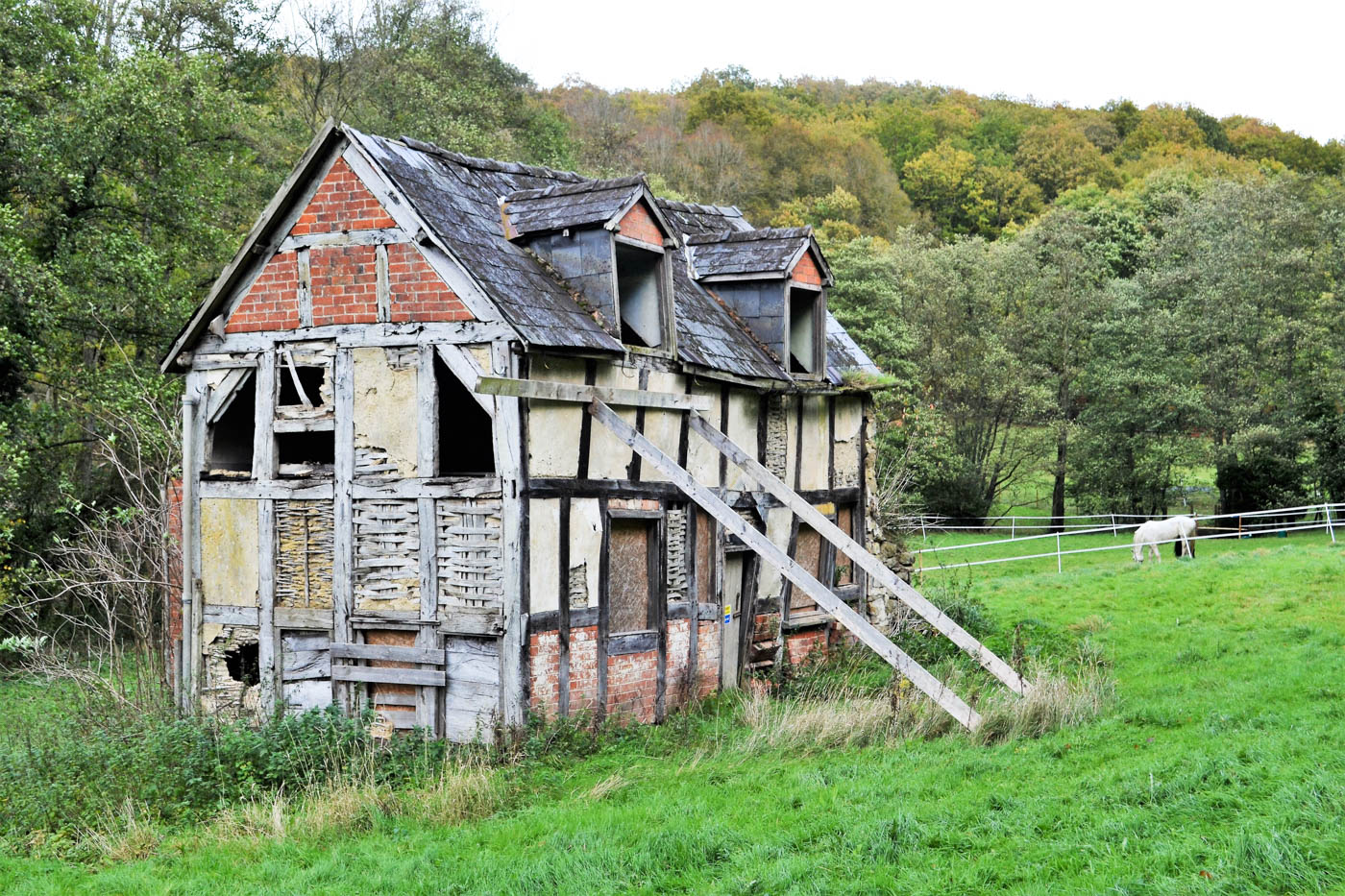 #6
OFFERS INVITED
IN NEED OF MODERNIZATION!
#1      EARLY MORNING ROW
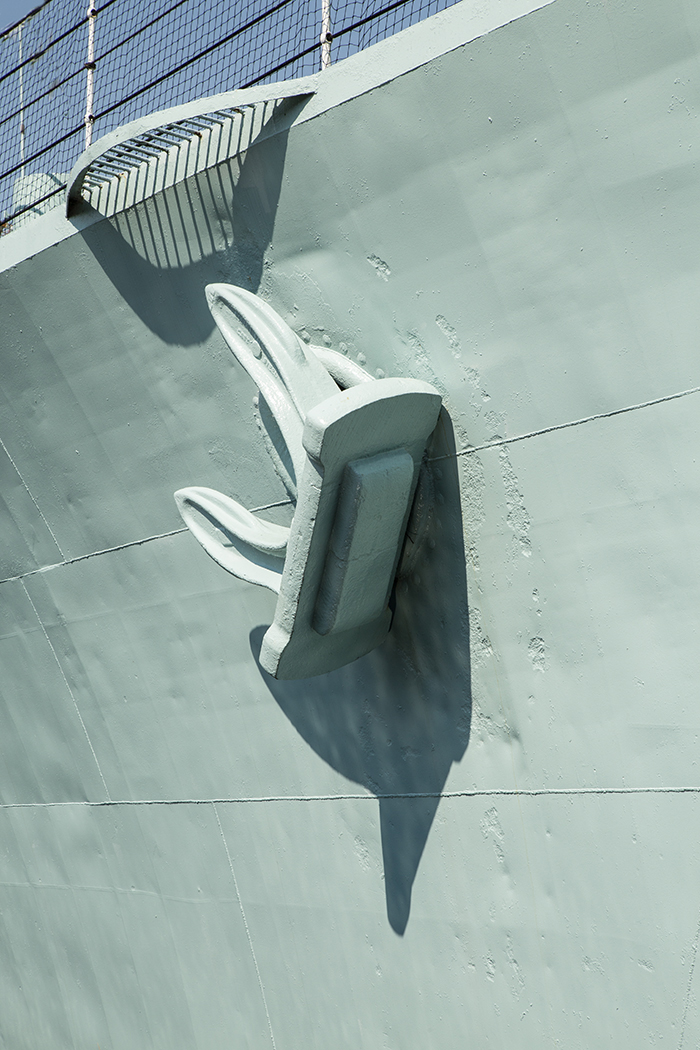 #1      EARLY MORNING ROW
#7
THE ANCHOR
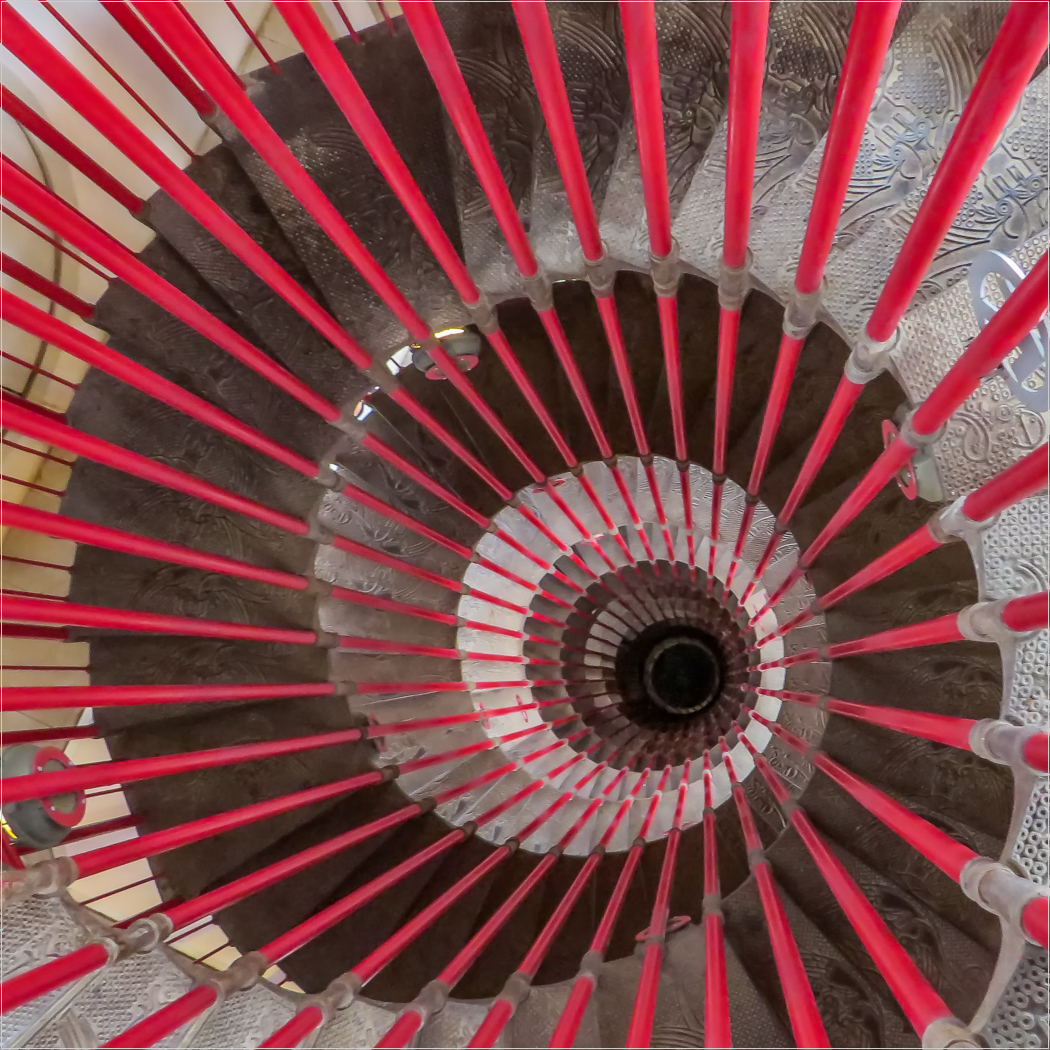 #1      EARLY MORNING ROW
#8
SPIRAL STAIRCASE
Highly Commended
#1      EARLY MORNING ROW
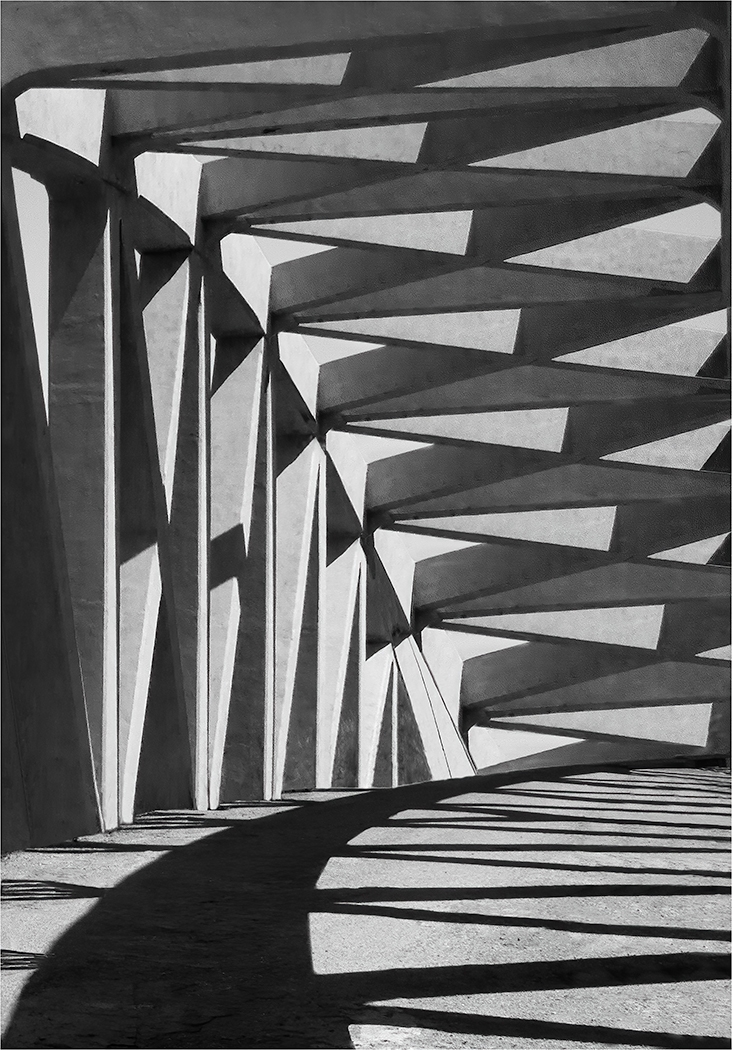 HILARY PICKERSGILL

#4
ELEMENTS OF A BRIDGE
#1      EARLY MORNING ROW
Winner of the
Percy Thomson Trophy
#1      EARLY MORNING ROW
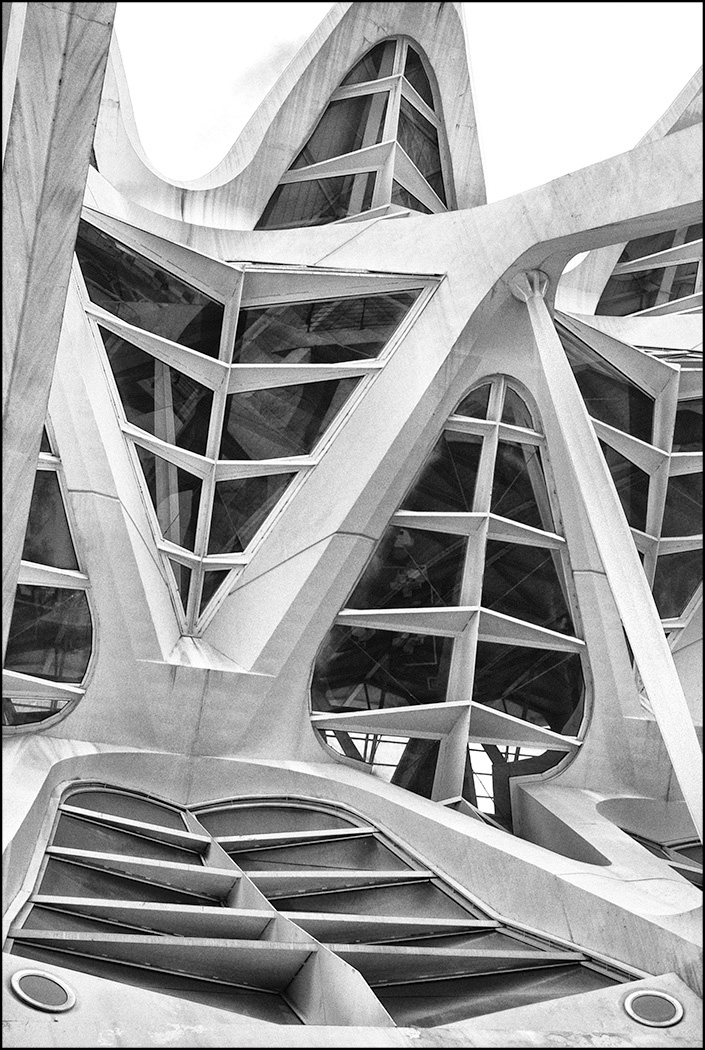 Carole Dixon
#1
VERTIGINOUS LINES
#1      EARLY MORNING ROW
CREATIVE
Castle Cup
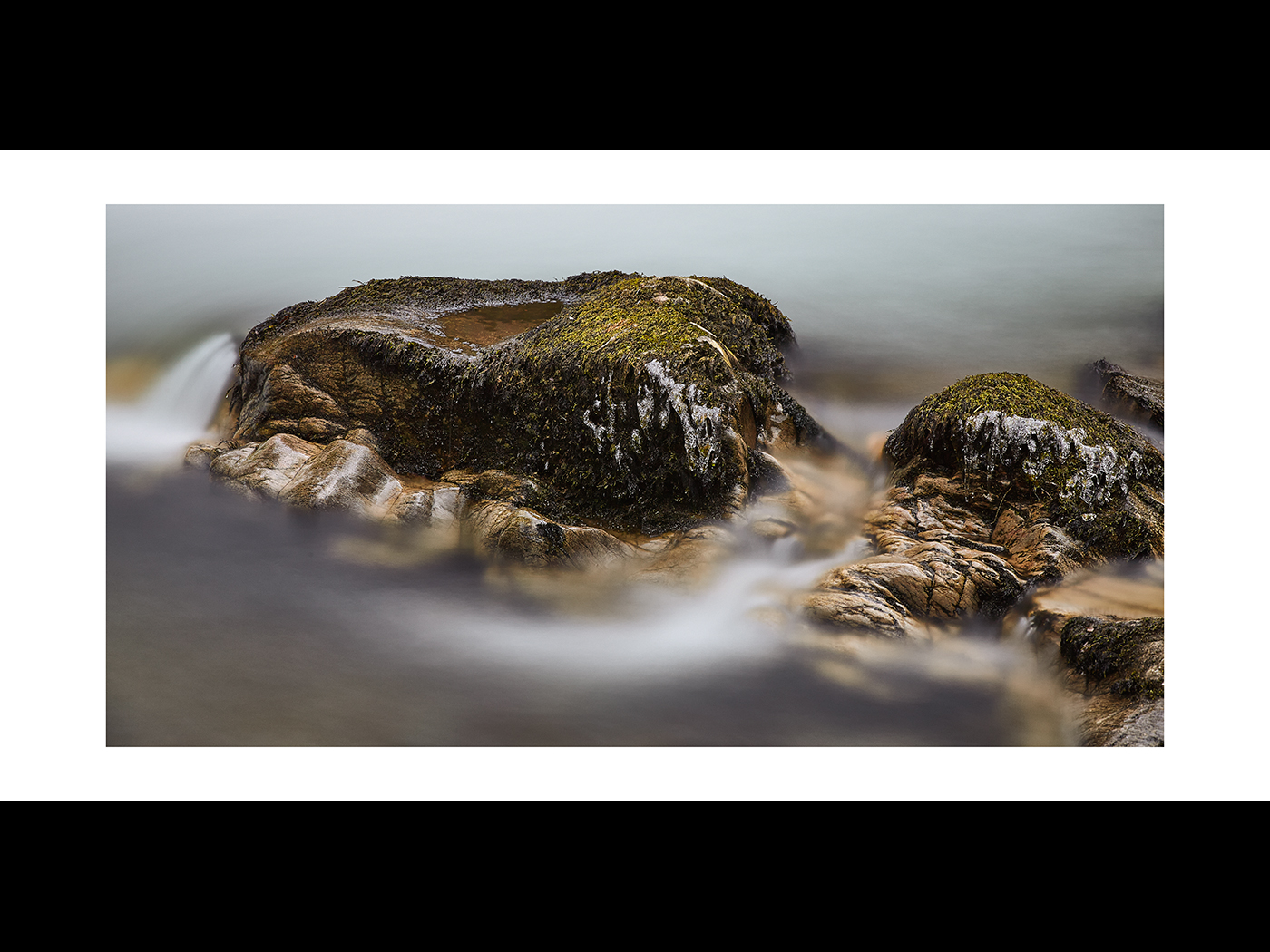 #1      EARLY MORNING ROW
#1
WINTERY ROCKS
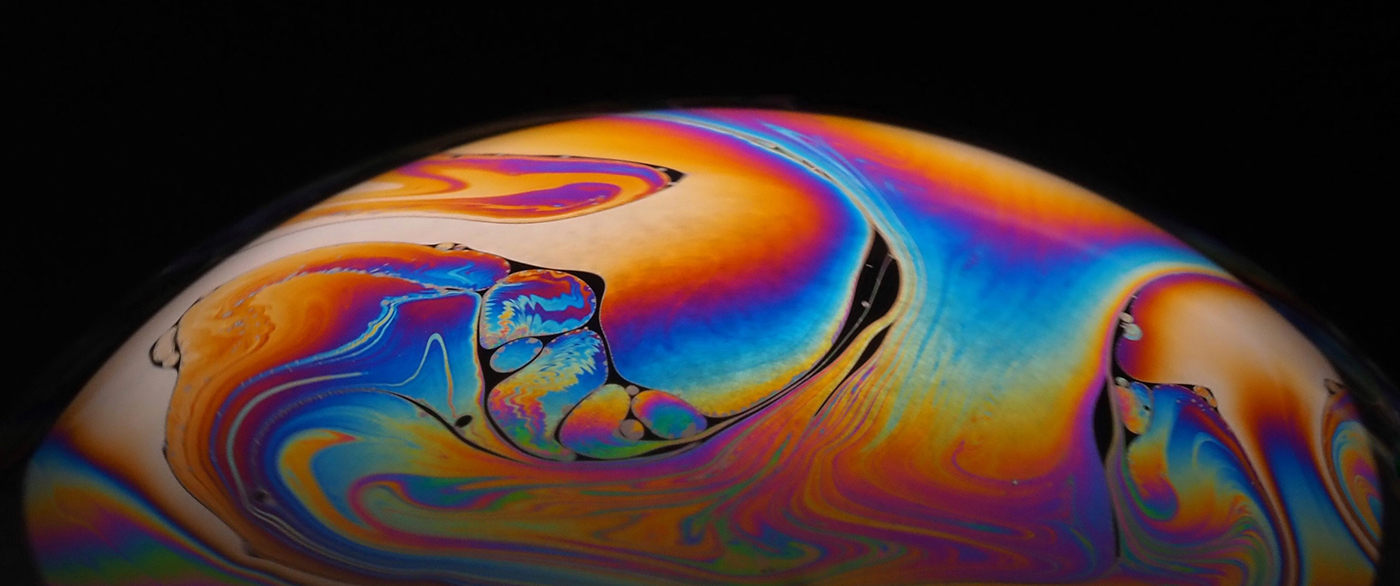 #1      EARLY MORNING ROW
#2
BUBBLE
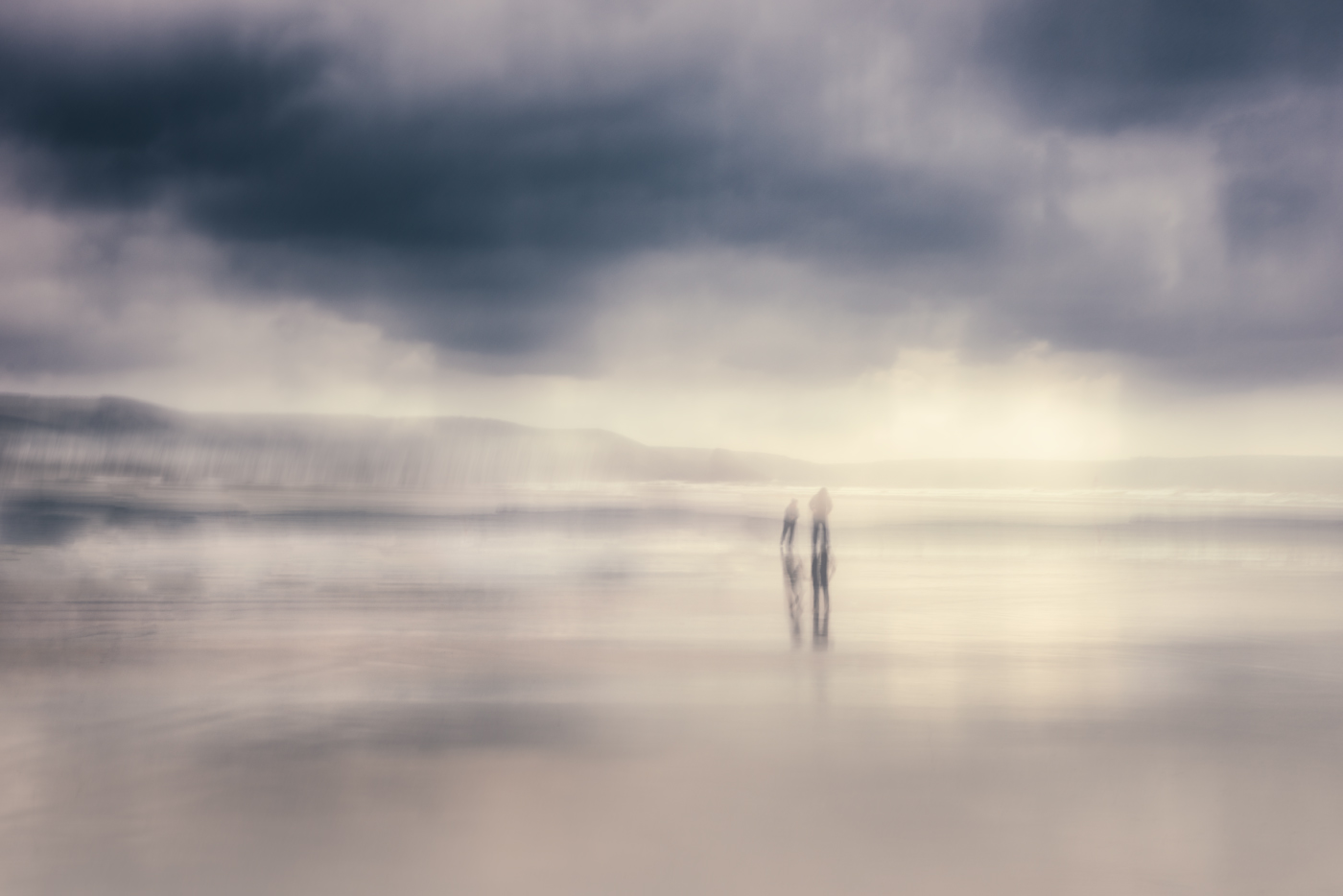 #3
BRAVING THE STORM
#1      EARLY MORNING ROW
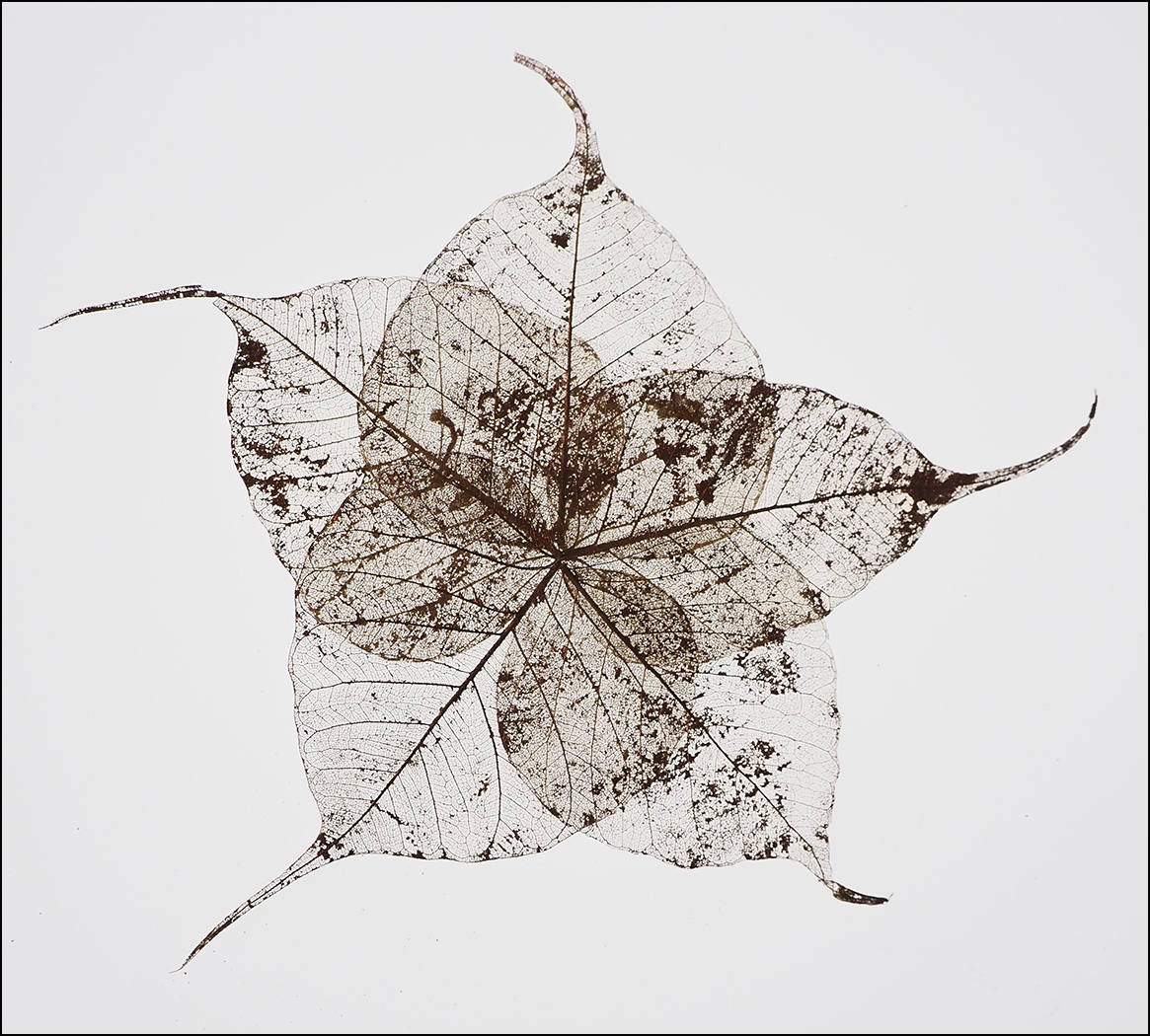 #4
LEAF SKELETON
#1      EARLY MORNING ROW
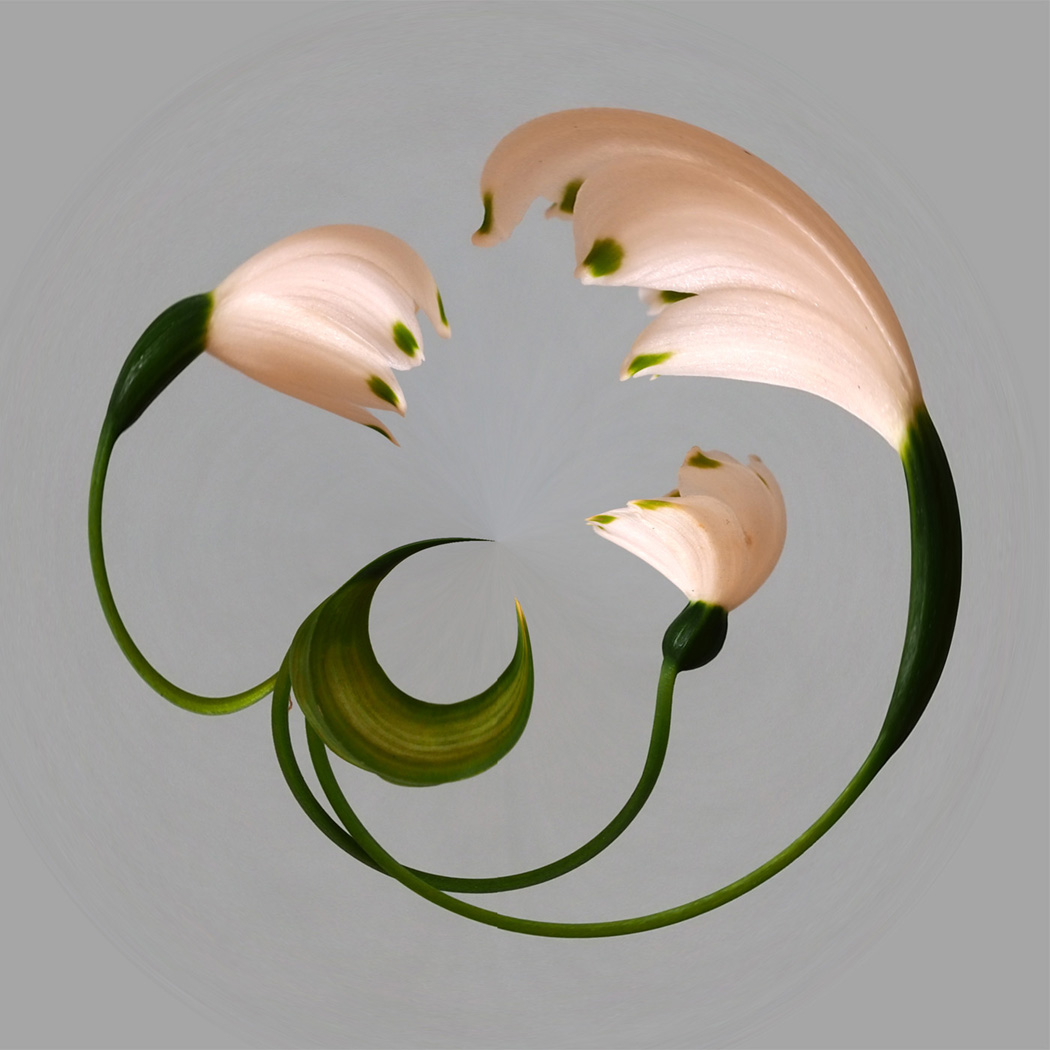 #5
SNOWDROPS
#1      EARLY MORNING ROW
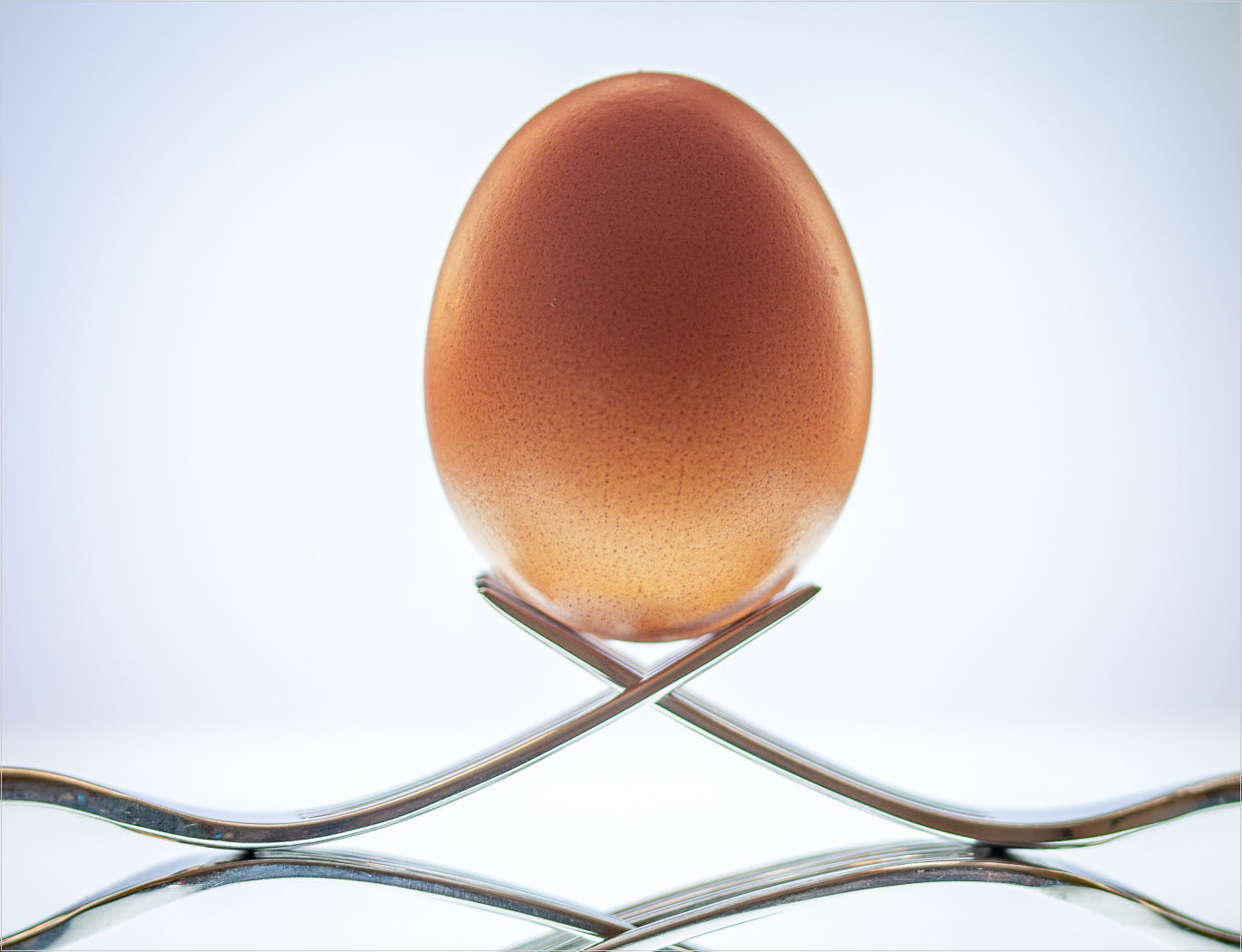 #6
EGG ON FORKS
#1      EARLY MORNING ROW
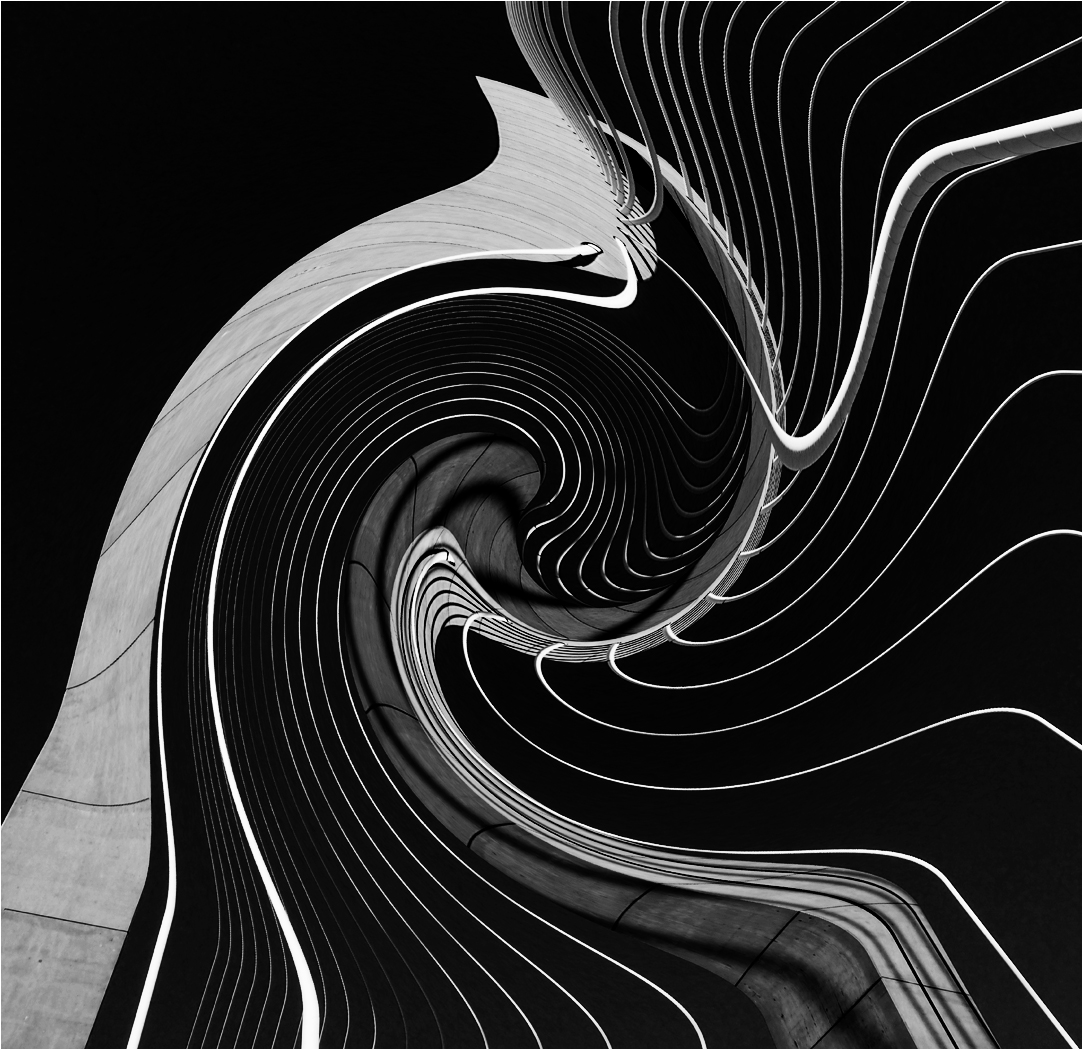 #7
BRIDGE DISTORTION
#1      EARLY MORNING ROW
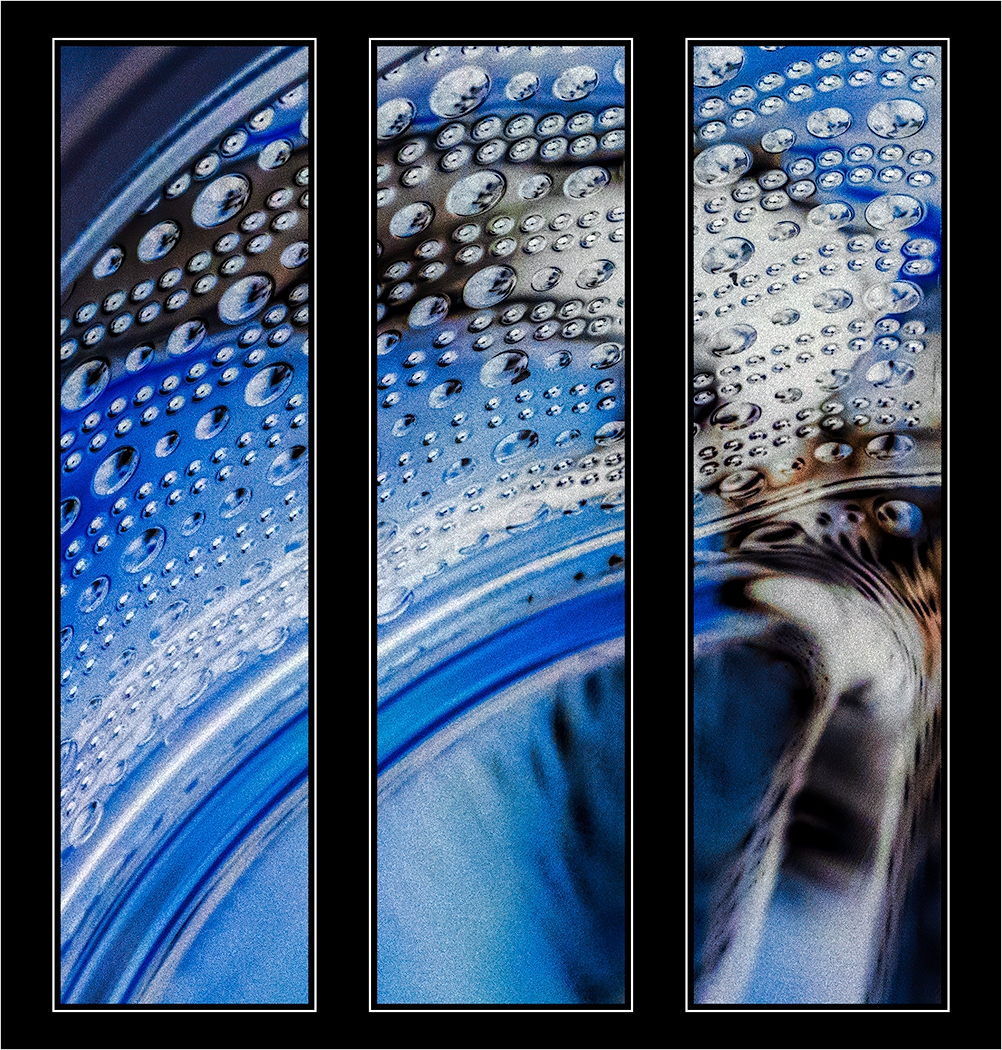 #1      EARLY MORNING ROW
#8
BLUE WAVE
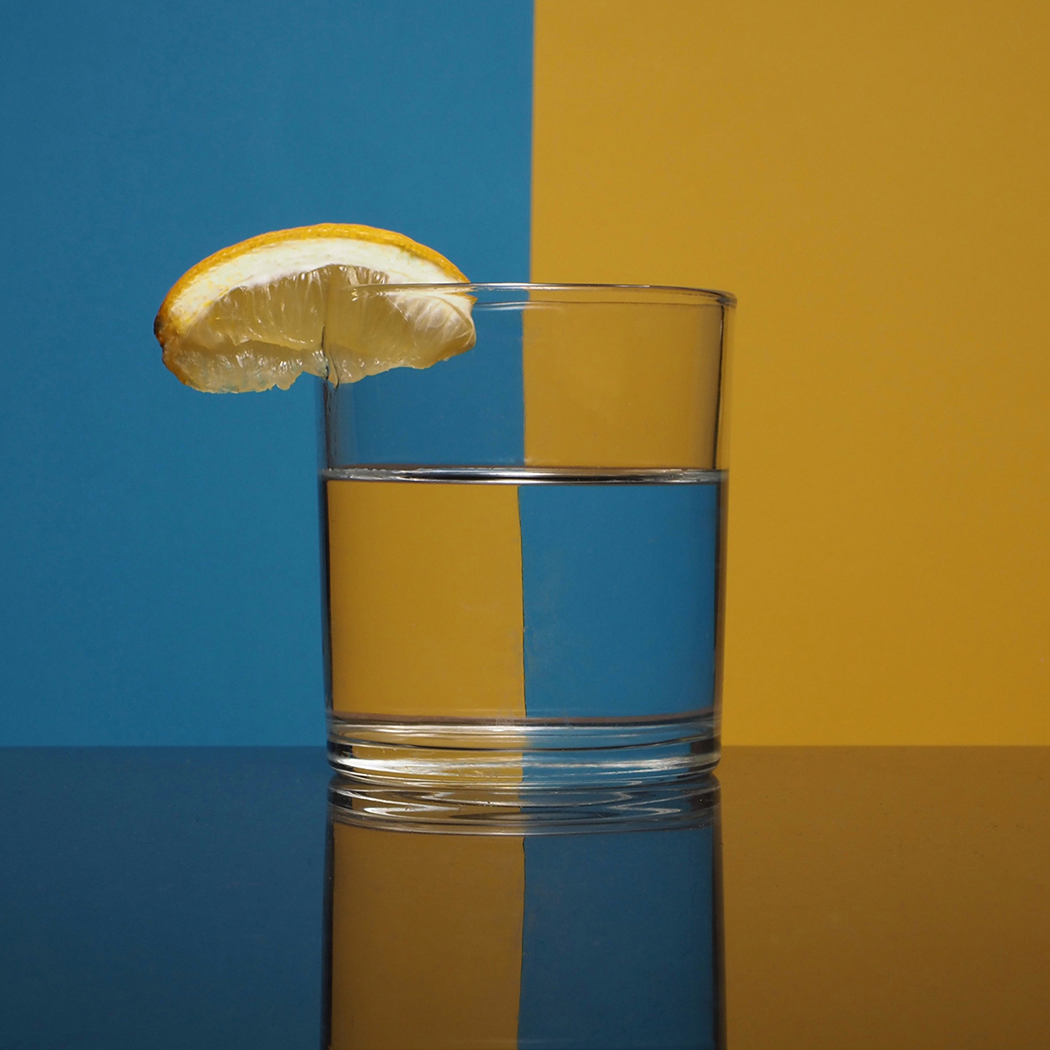 #1      EARLY MORNING ROW
#9
GIN & TONIC
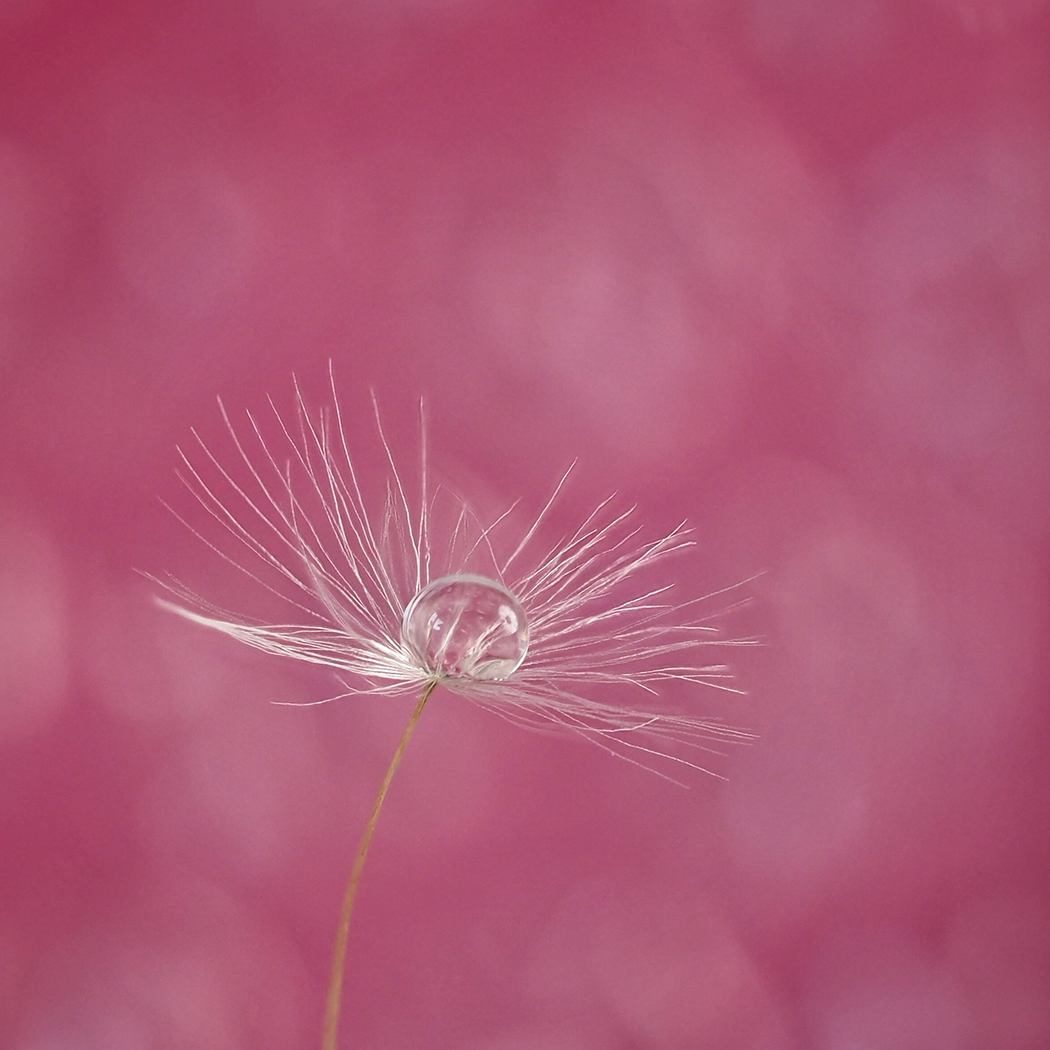 #10
PINK DANDELION SEED
#1      EARLY MORNING ROW
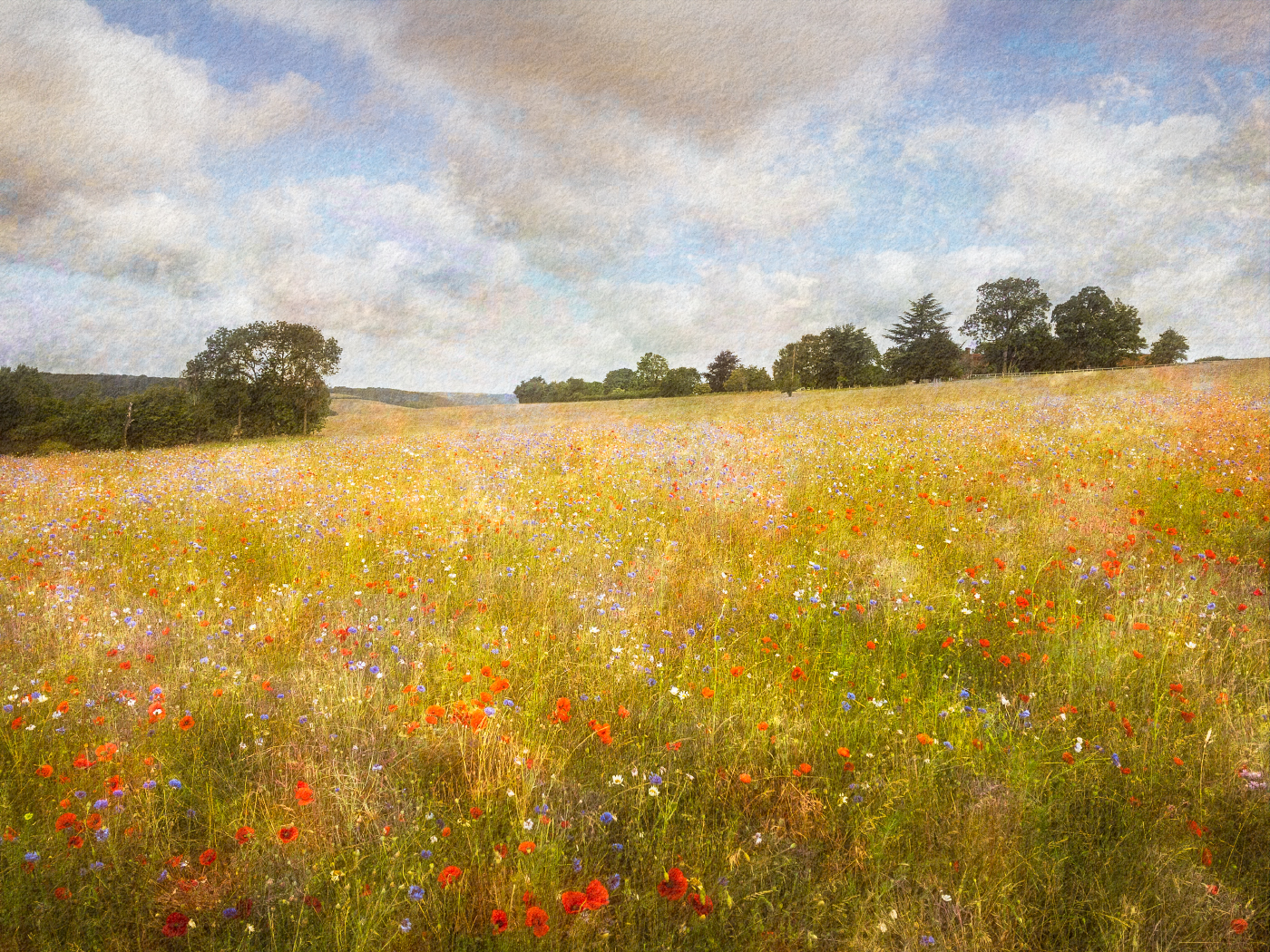 #11
CHILTERN IMPRESSION
#1      EARLY MORNING ROW
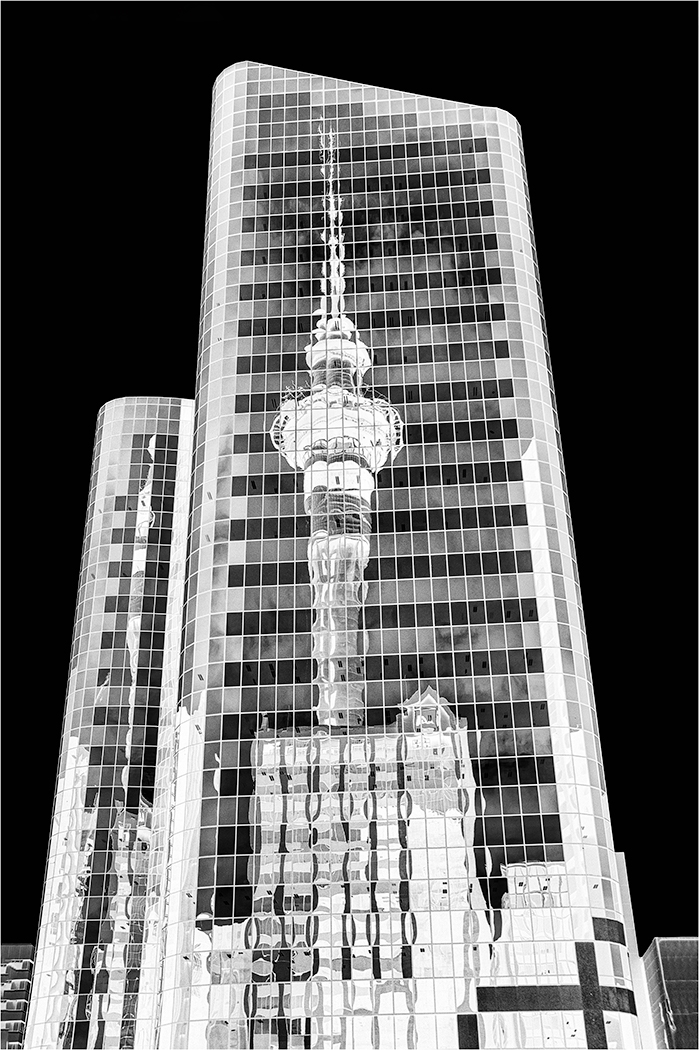 #12
AUKLAND TOWER REFLECTION
#1      EARLY MORNING ROW
Commended
#1      EARLY MORNING ROW
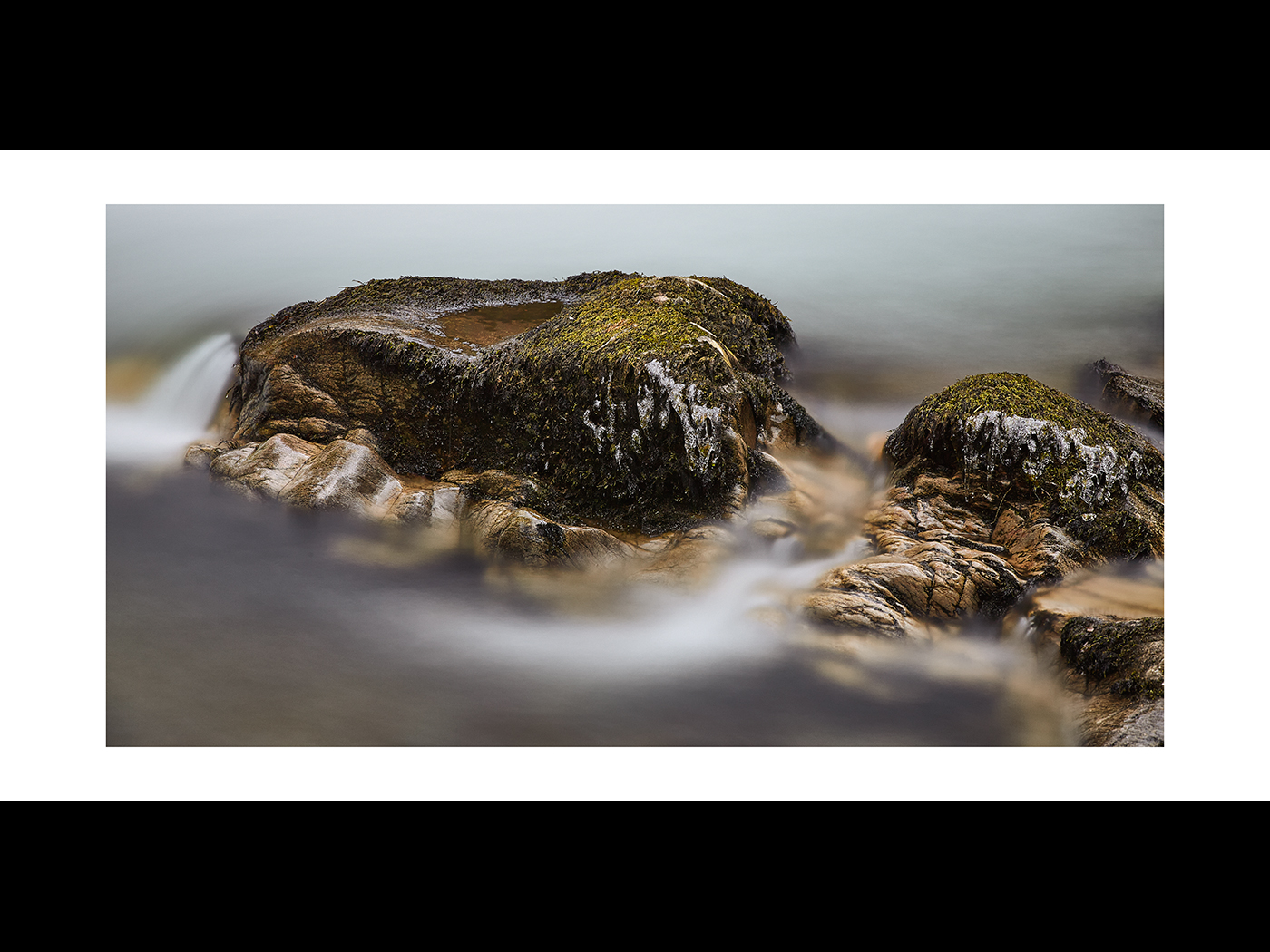 ALLAN MARSHALL

#1
WINTERY ROCKS
#1      EARLY MORNING ROW
Highly Commended
#1      EARLY MORNING ROW
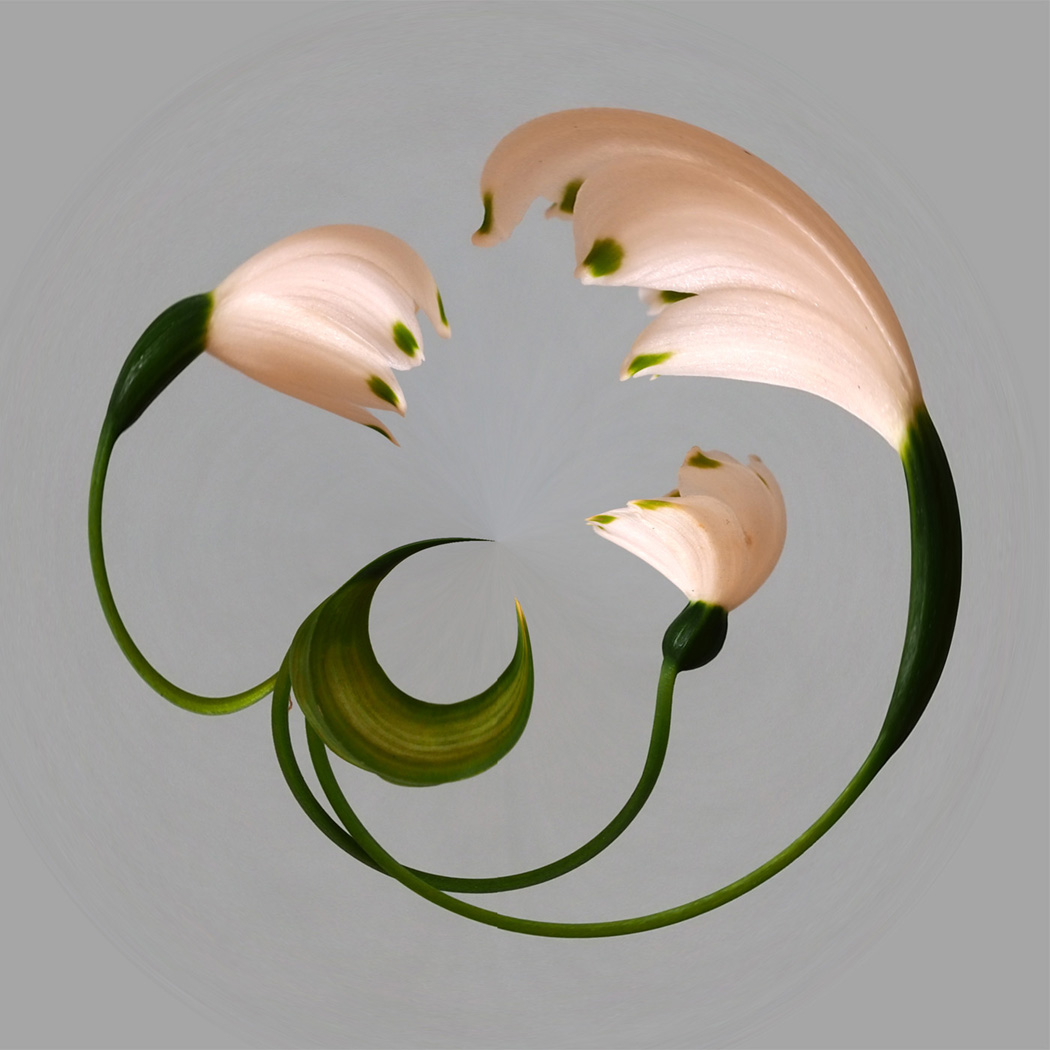 Deena Theaker

#5
SNOWDROPS
#1      EARLY MORNING ROW
Winner of the
Castle cup
#1      EARLY MORNING ROW
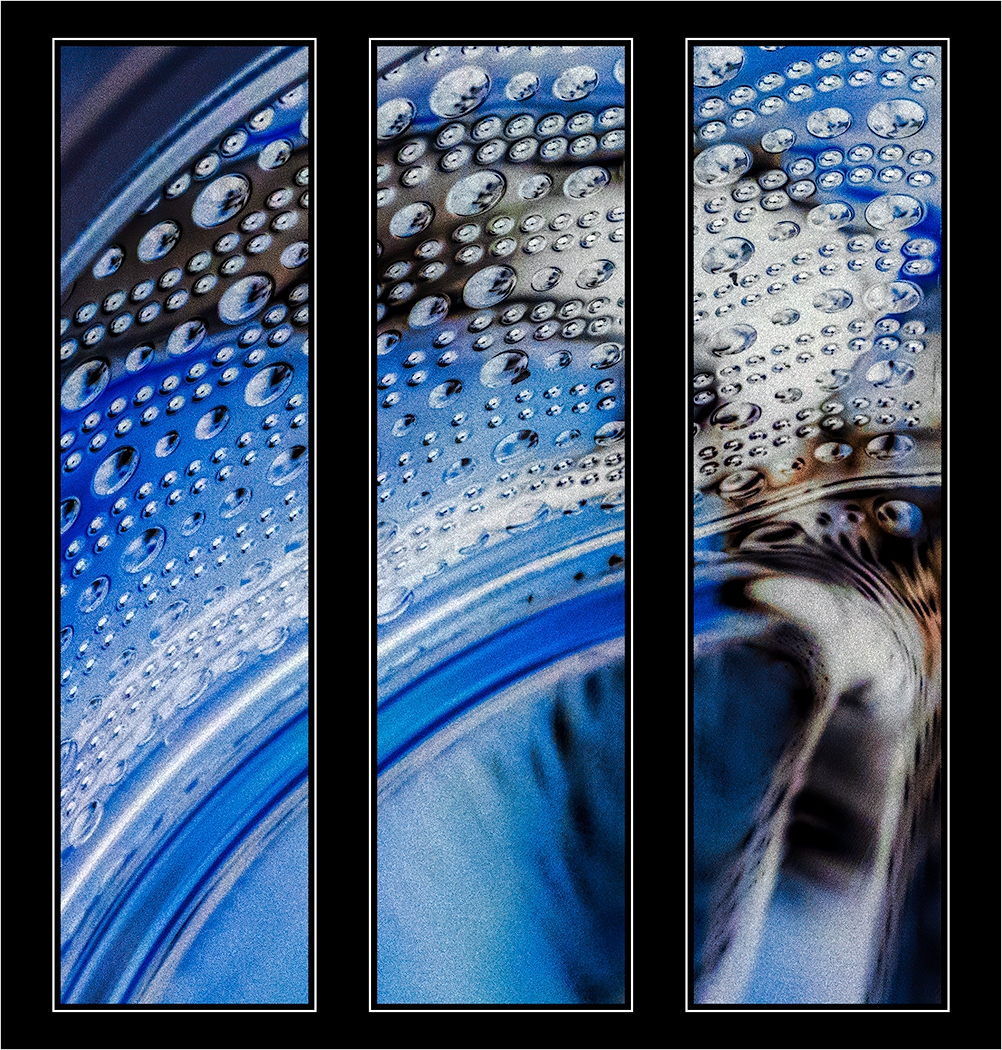 Hilary Pickersgill
#8
BLUE WAVE
#1      EARLY MORNING ROW
CULTIVATED FLOWERS / PLANTS
Floral Cup
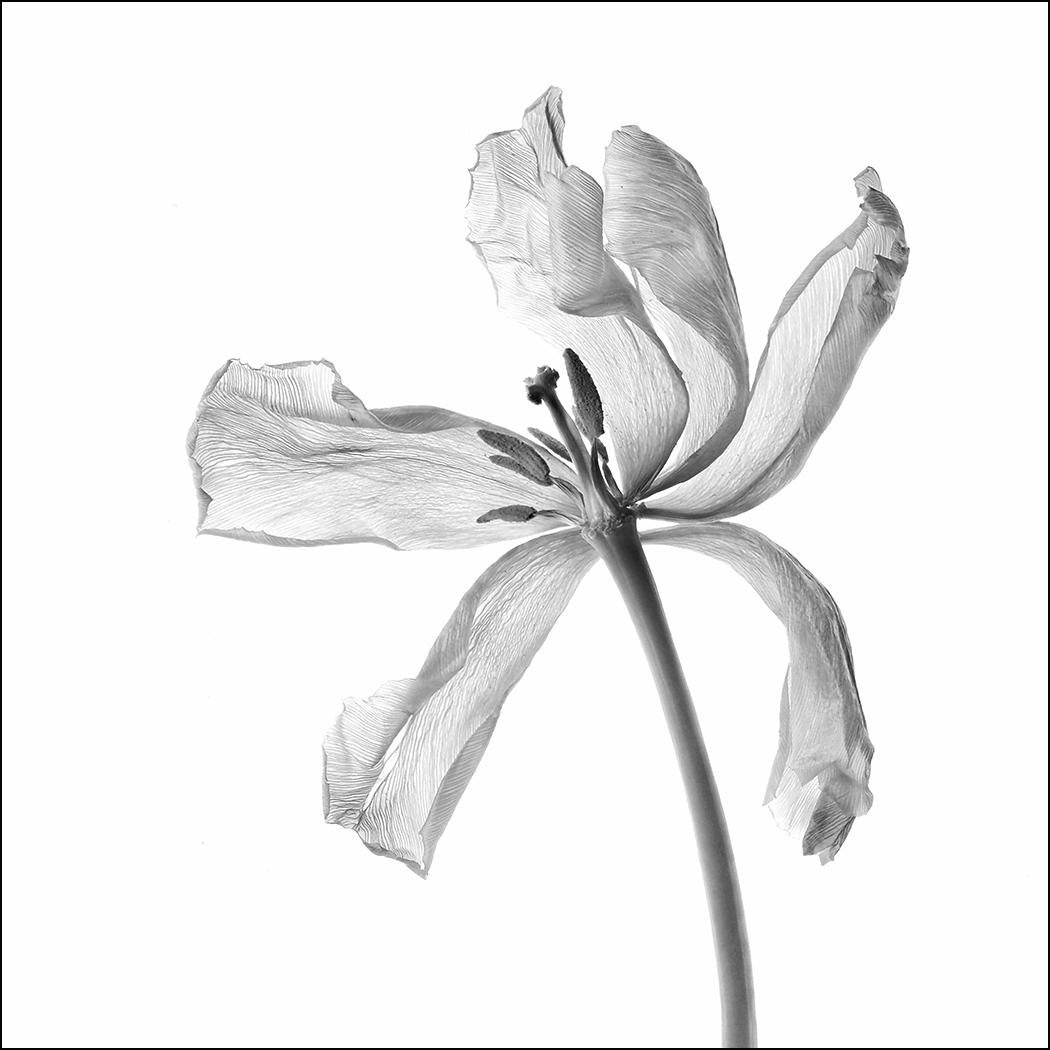 #1
FADED TULIP
#1      EARLY MORNING ROW
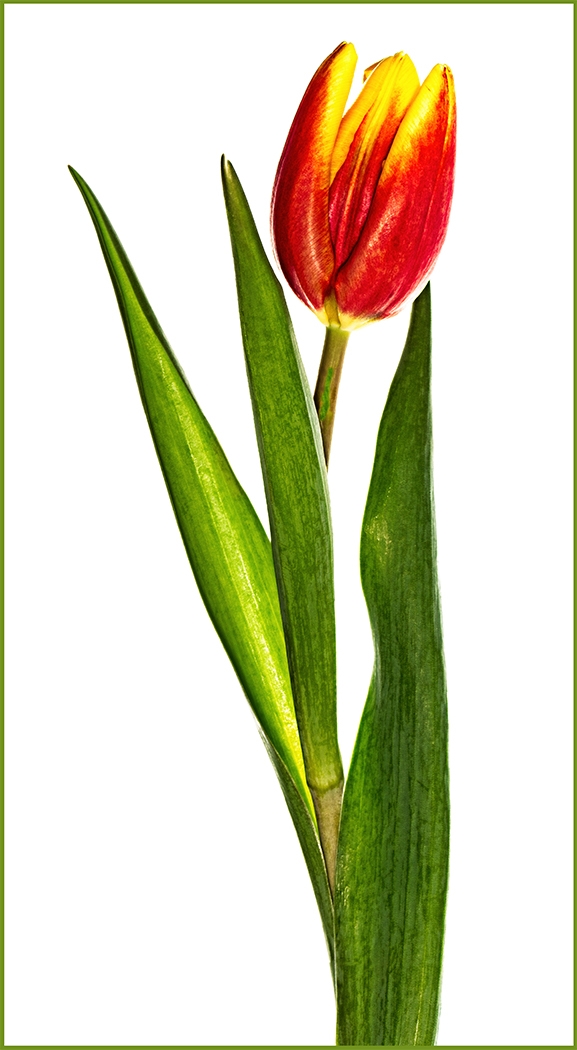 #2
TULIP
#1      EARLY MORNING ROW
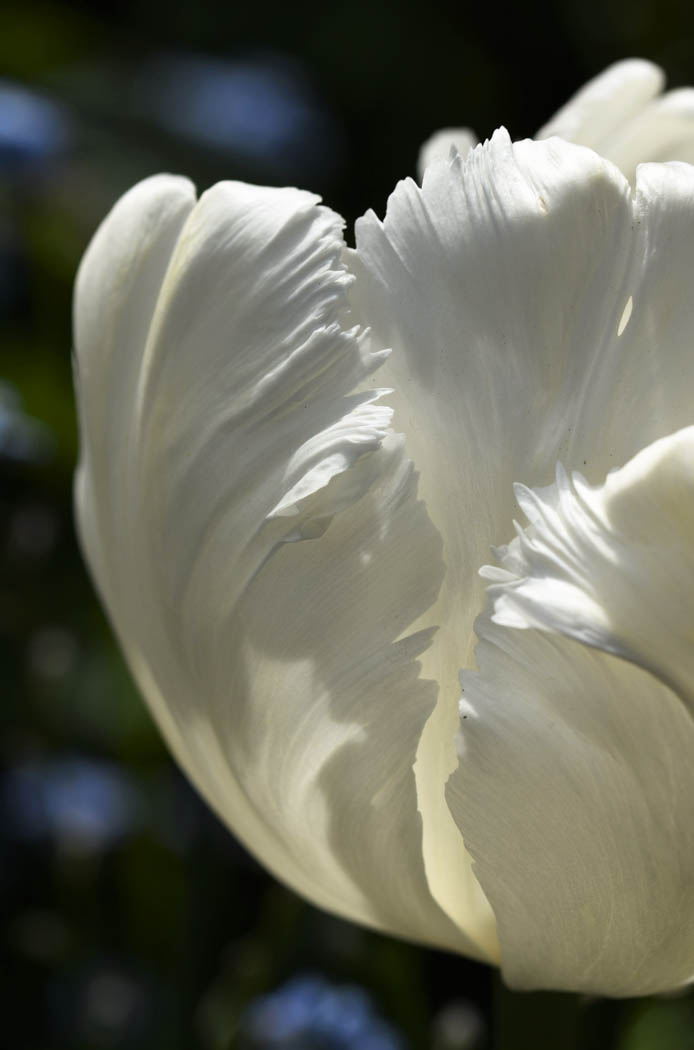 #3
TULIP – WHITE SWAN
#1      EARLY MORNING ROW
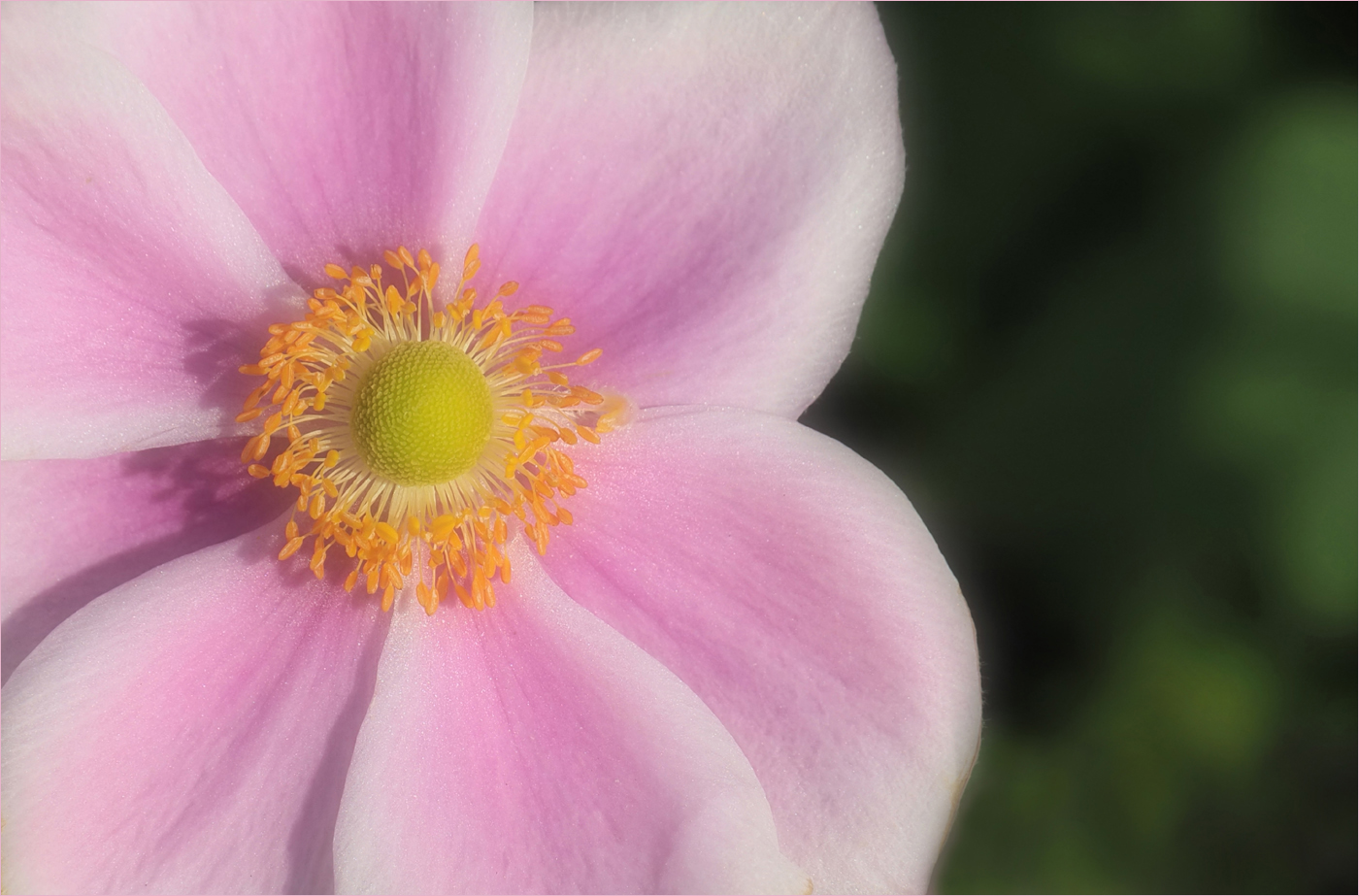 #4
JAPANESE ANEMONE
#1      EARLY MORNING ROW
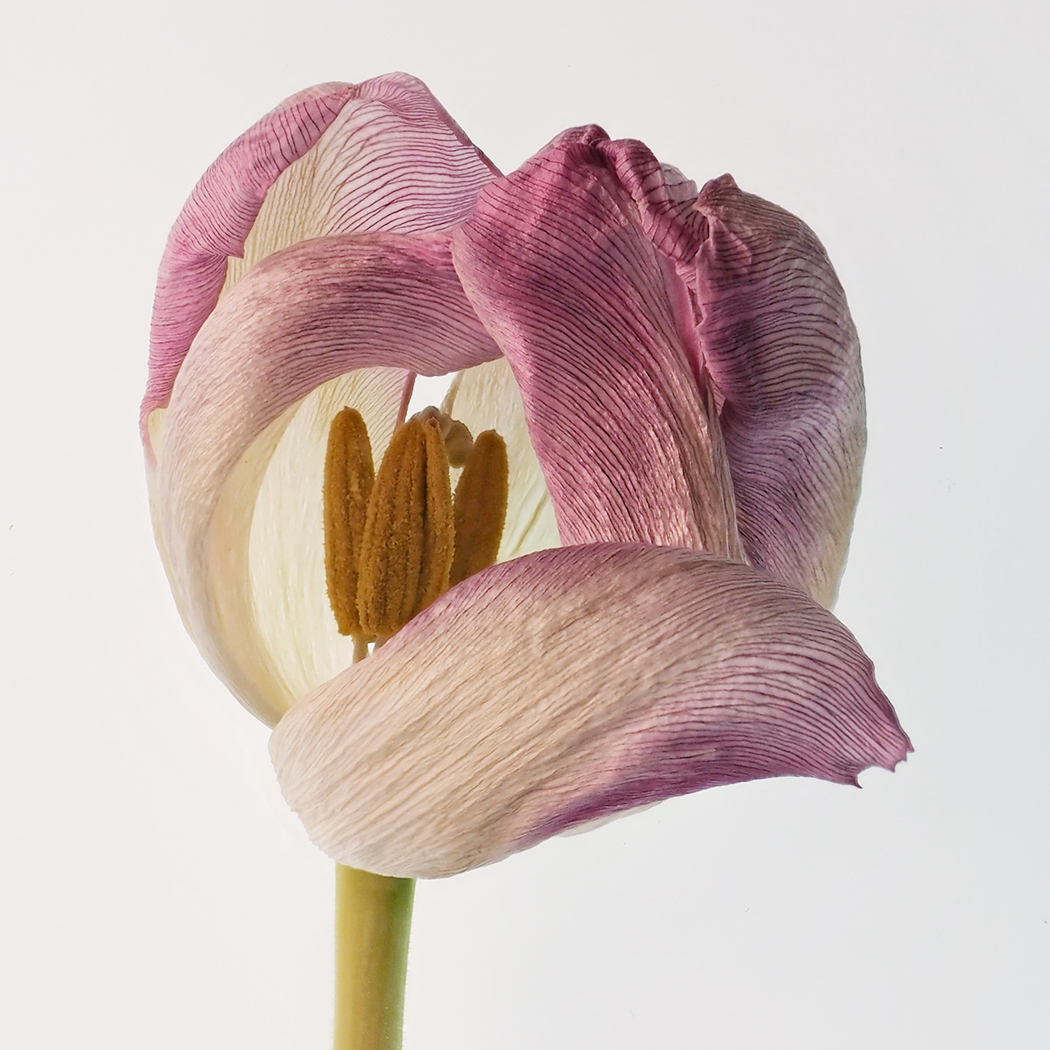 #5
TULIP PORTRAIT
#1      EARLY MORNING ROW
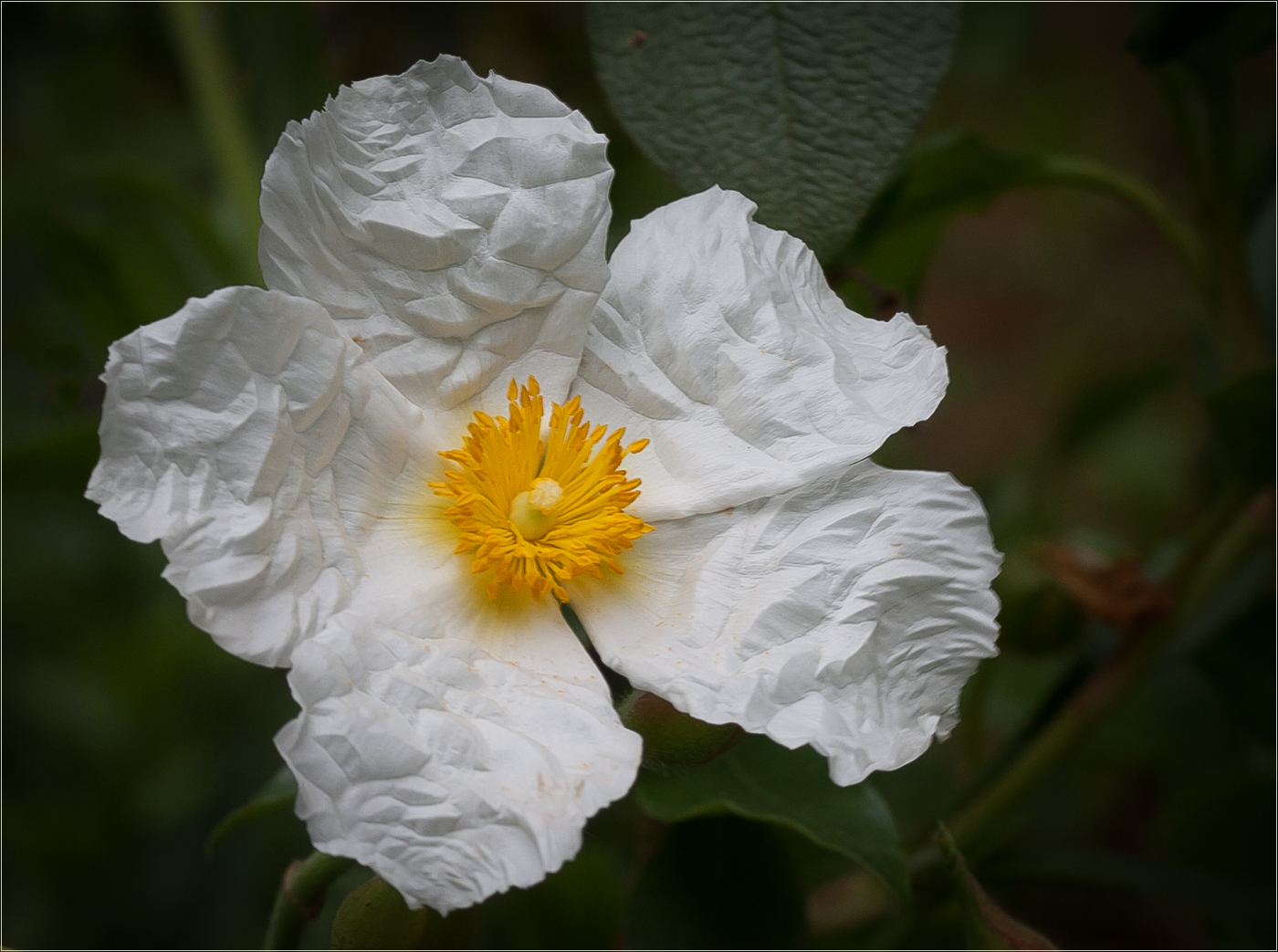 #6
CRUMPLED ROSE
#1      EARLY MORNING ROW
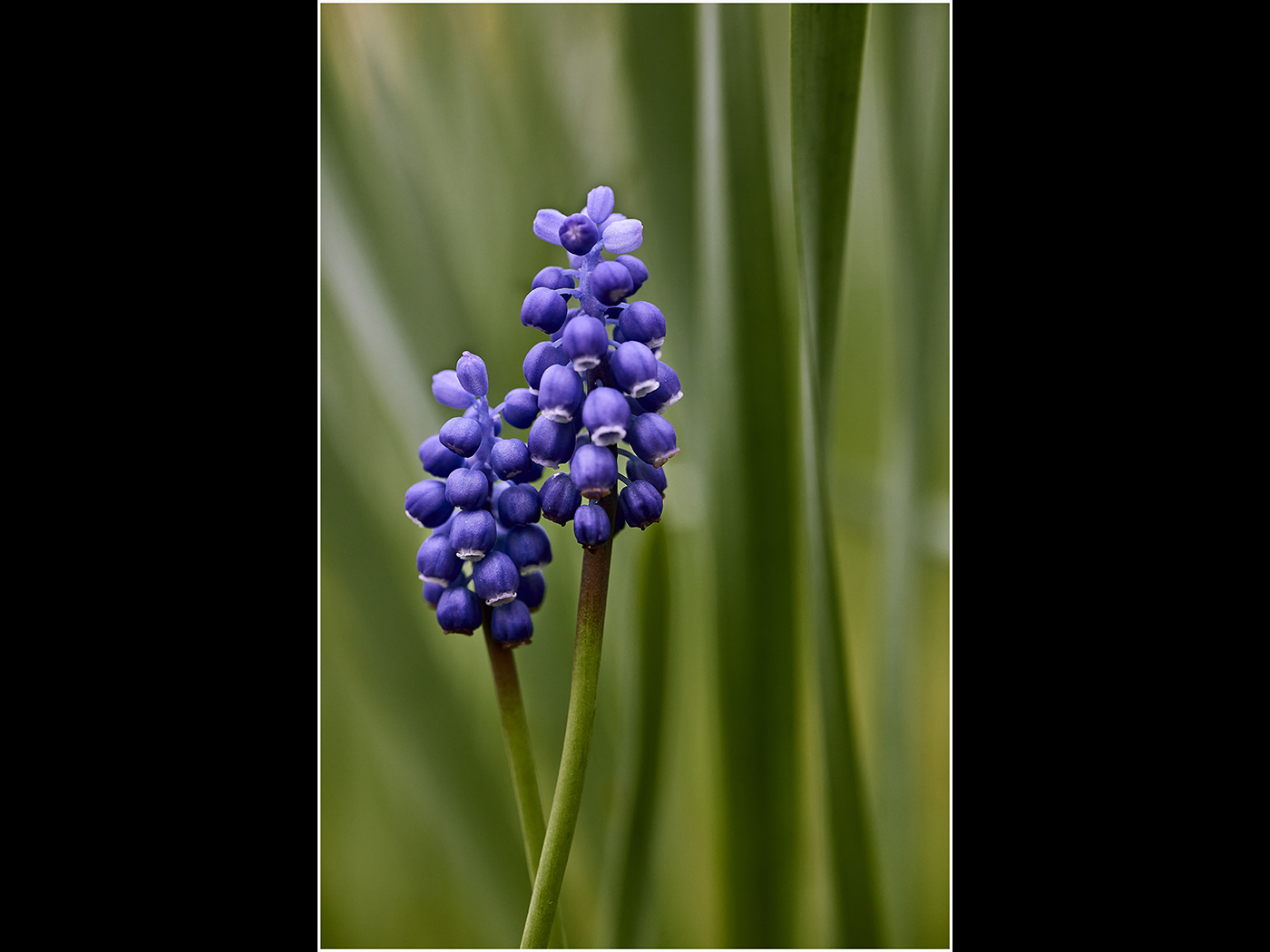 #7
GRAPE HYACINTH
#1      EARLY MORNING ROW
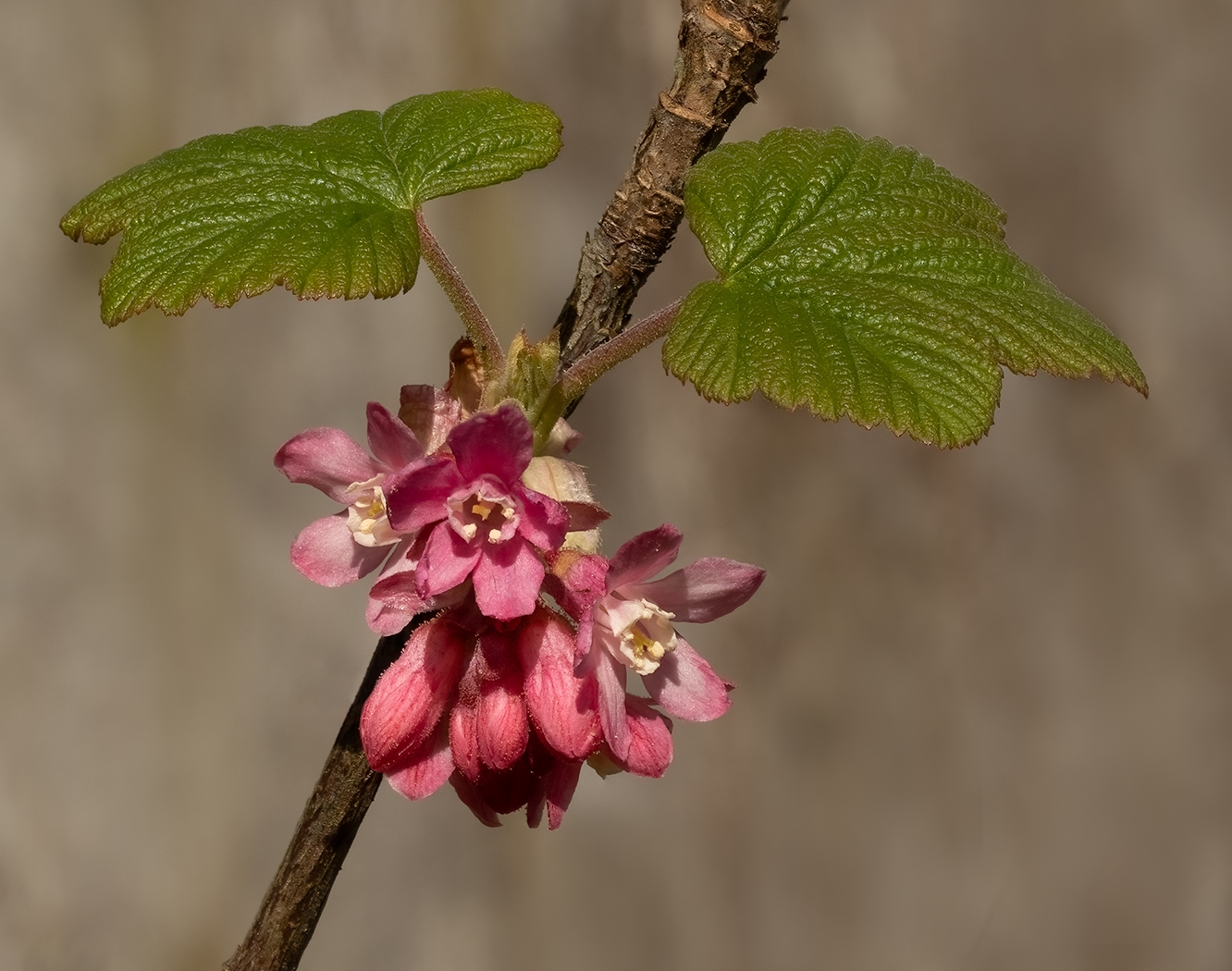 #8
FLOWERING CURRANT
#1      EARLY MORNING ROW
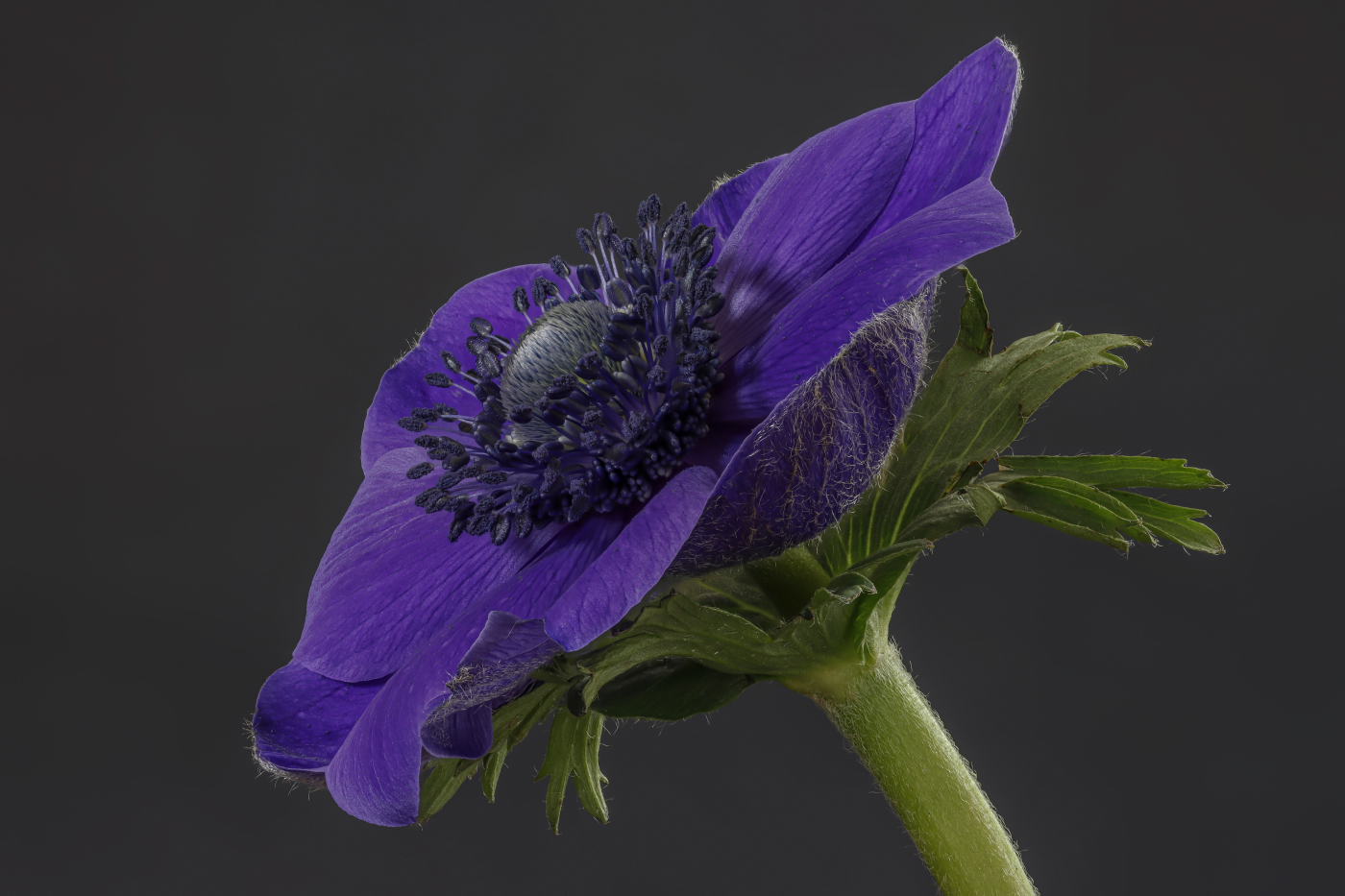 #9
BLUE ANEMONE
#1      EARLY MORNING ROW
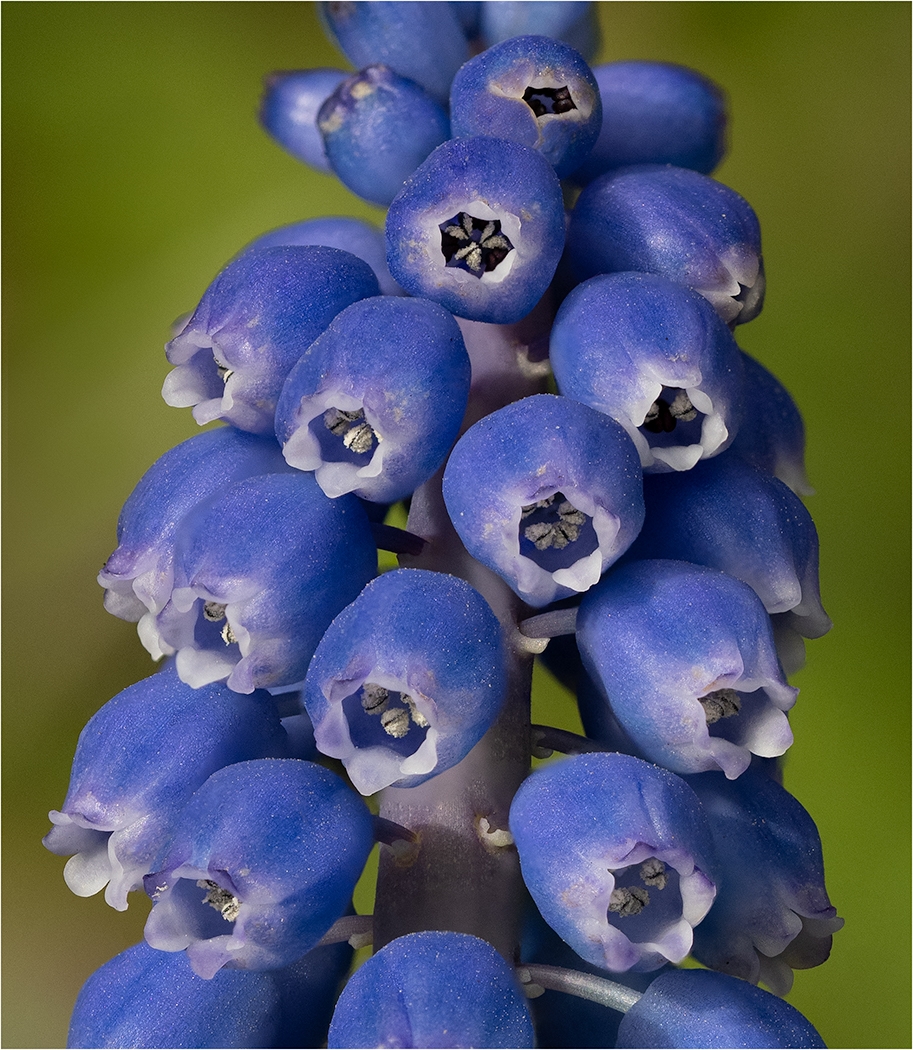 #10
MUSCARI FLOWER DETAIL
#1      EARLY MORNING ROW
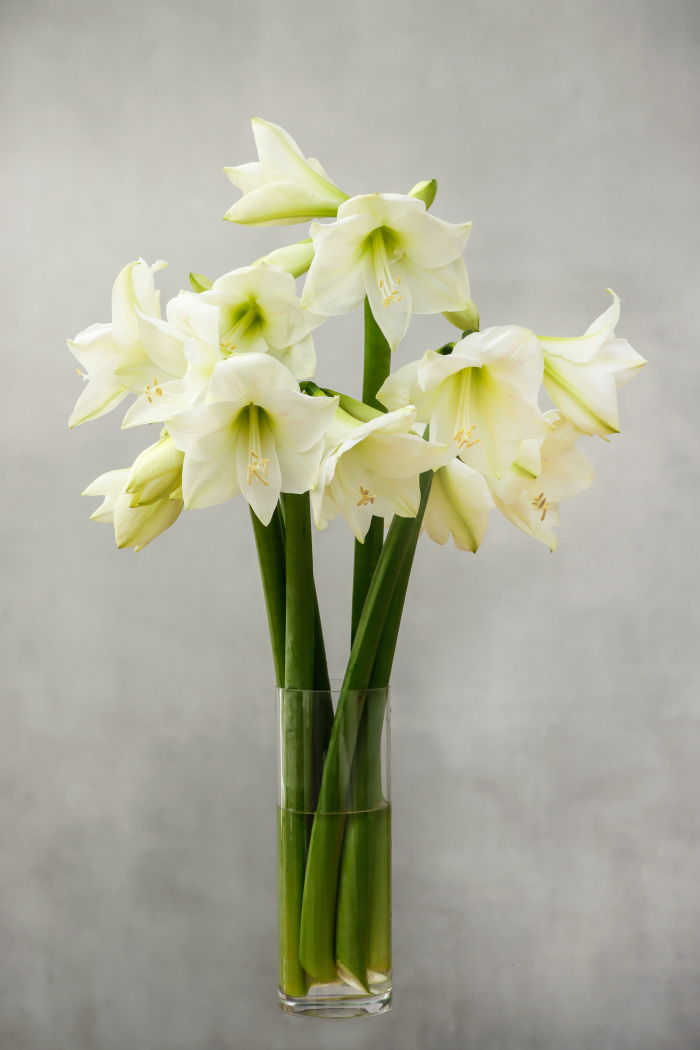 #11
WHITE AMARYLIS
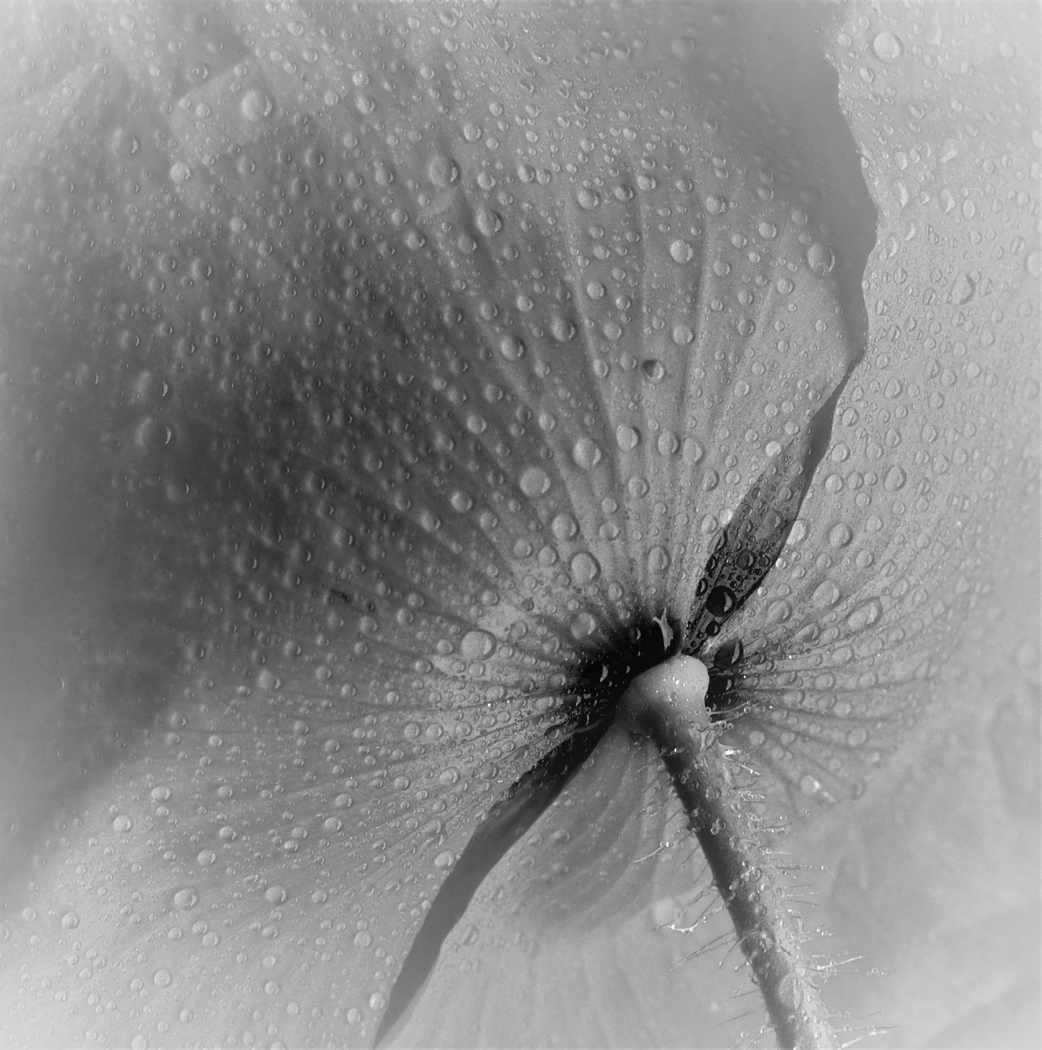 #12
POPPY
#1      EARLY MORNING ROW
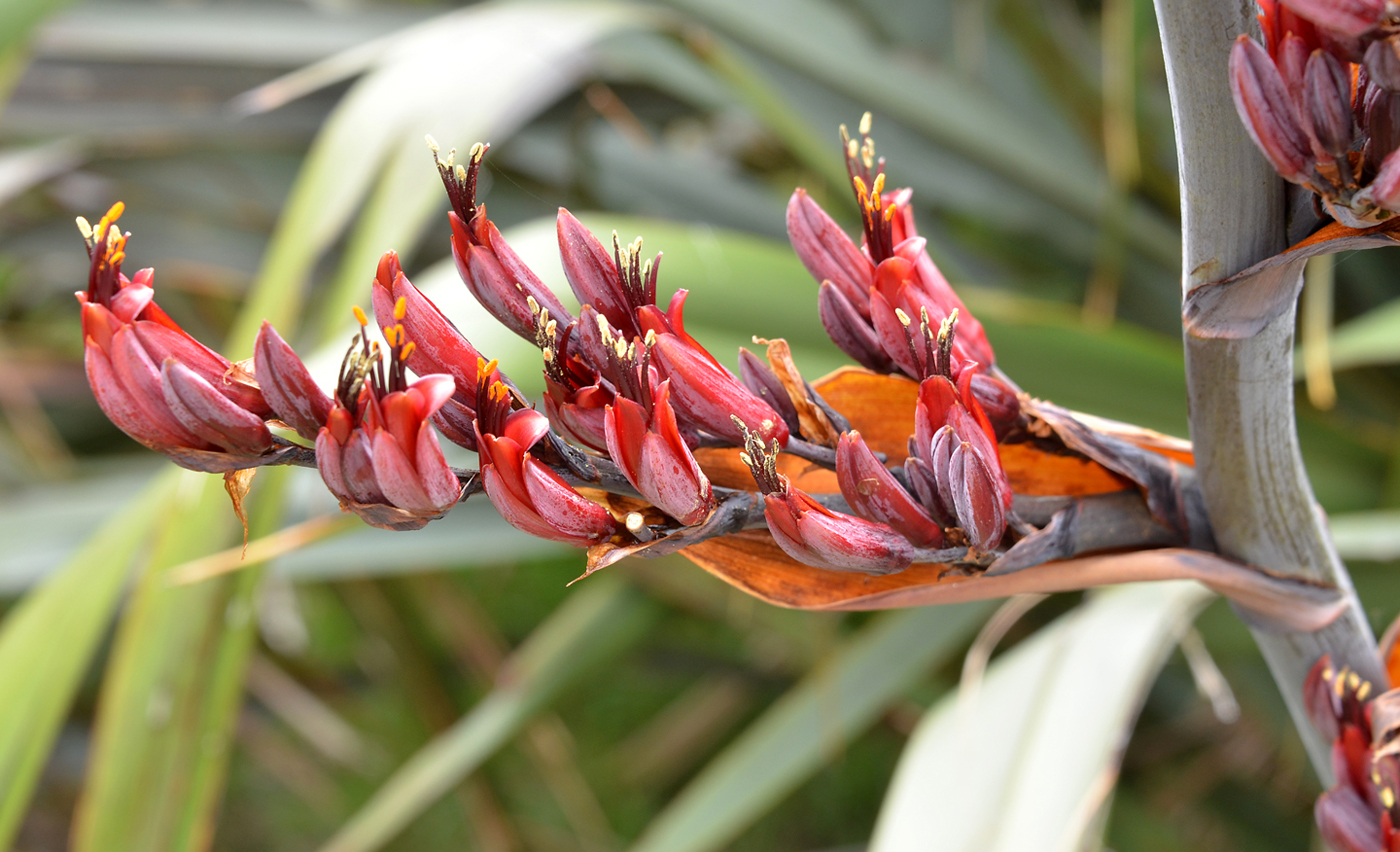 #13
NEW ZEALAND FLAX
#1      EARLY MORNING ROW
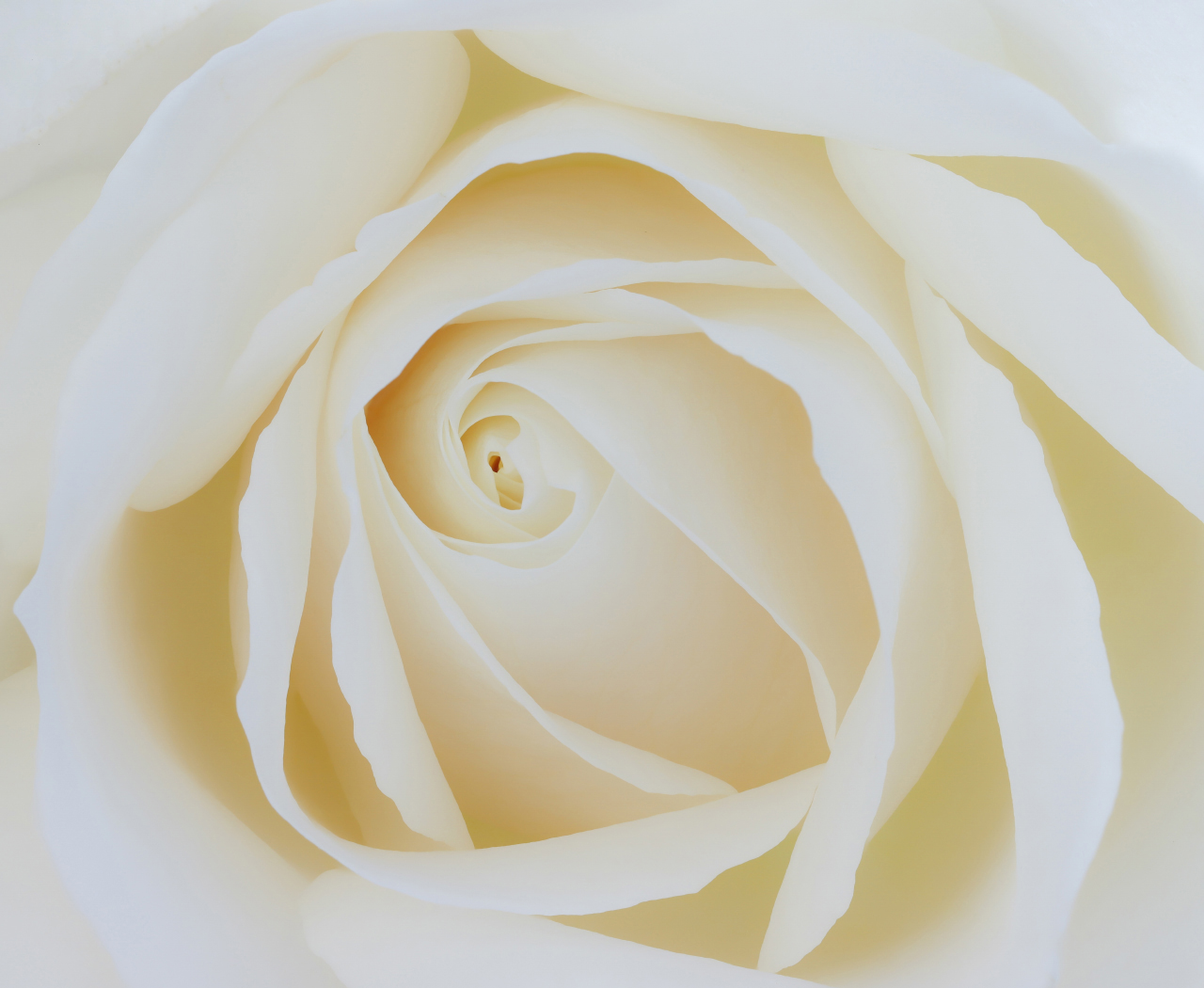 #14
WHITE ROSE
#1      EARLY MORNING ROW
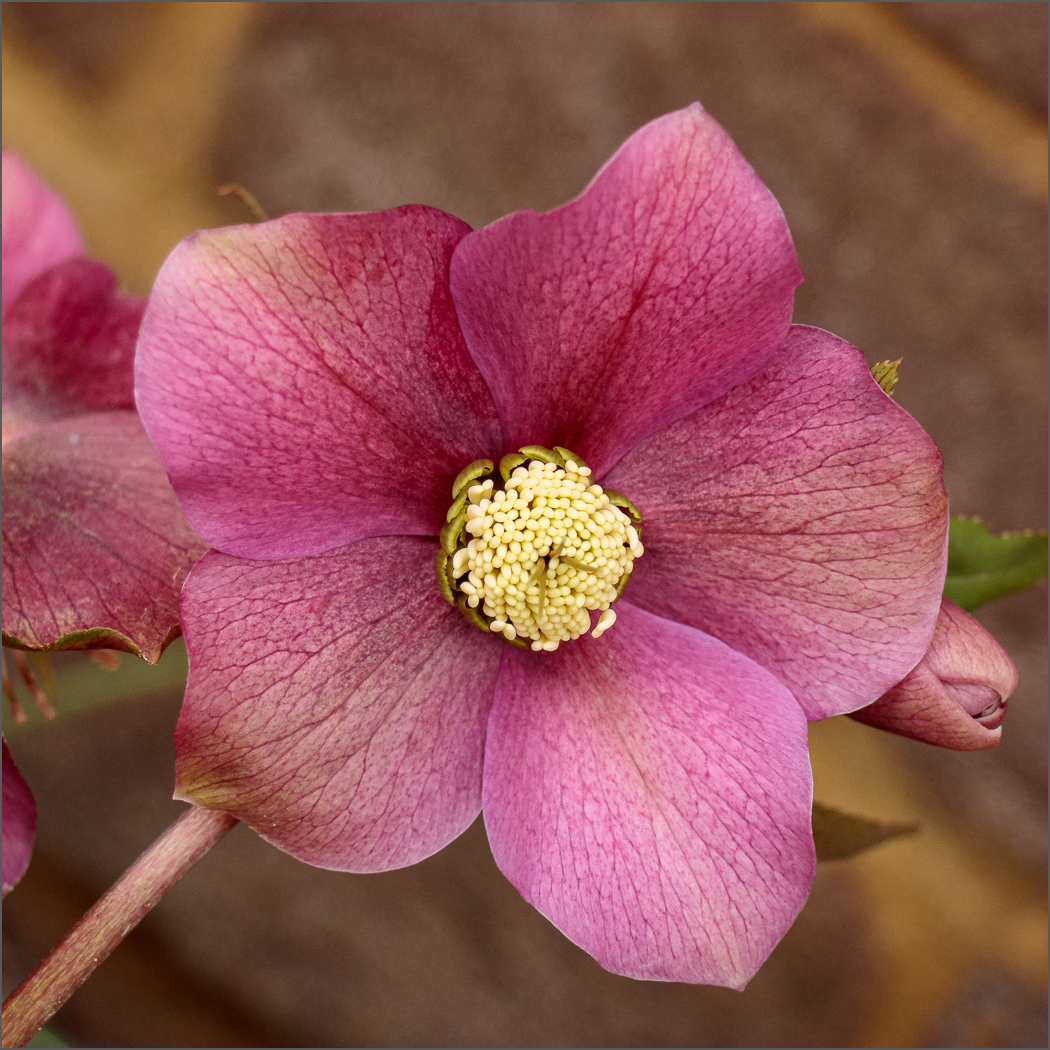 #15
HELEBORE
#1      EARLY MORNING ROW
Commended
#1      EARLY MORNING ROW
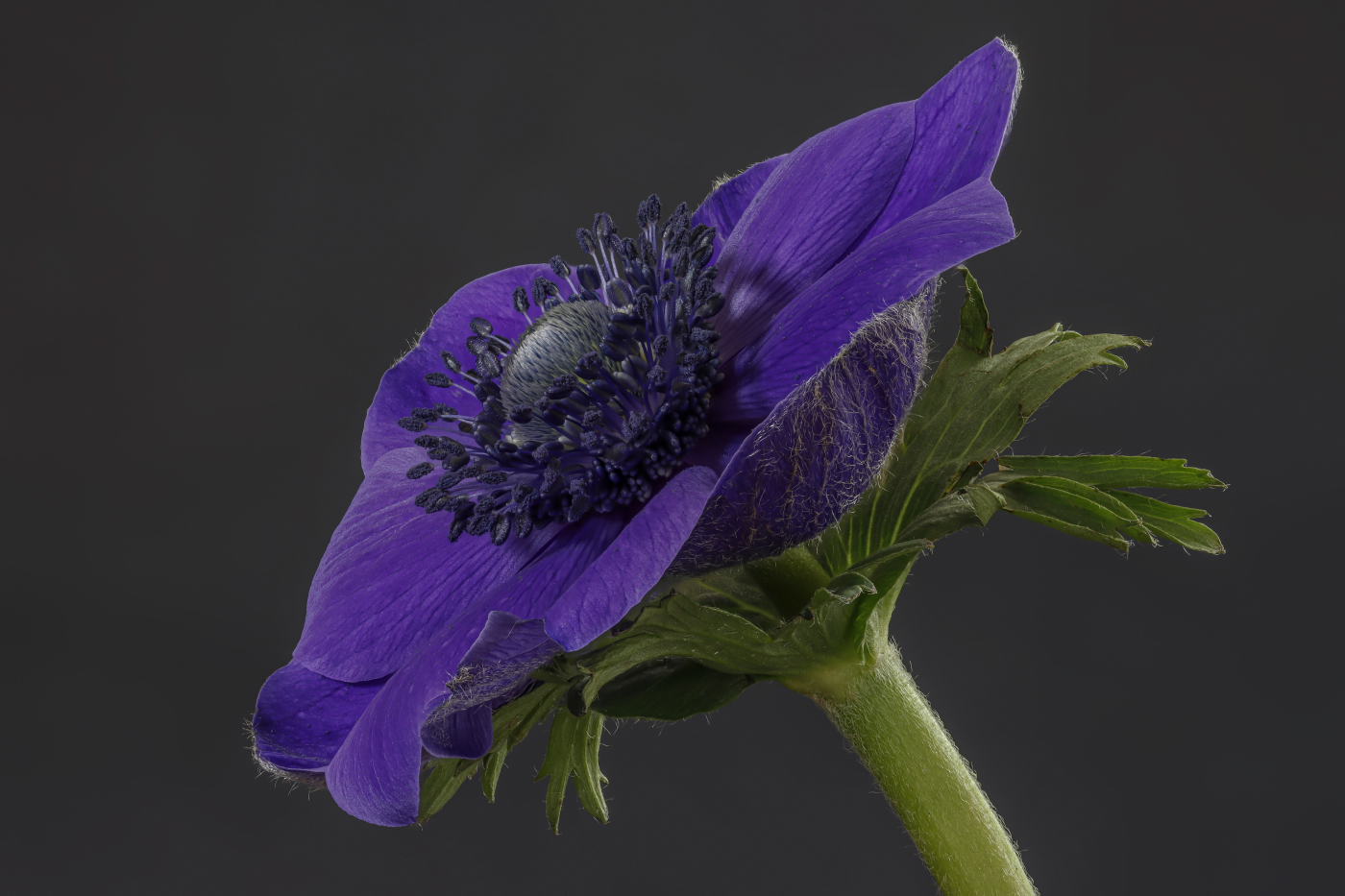 PAUL GOBY

#9
BLUE ANEMONE
#1      EARLY MORNING ROW
Highly Commended
#1      EARLY MORNING ROW
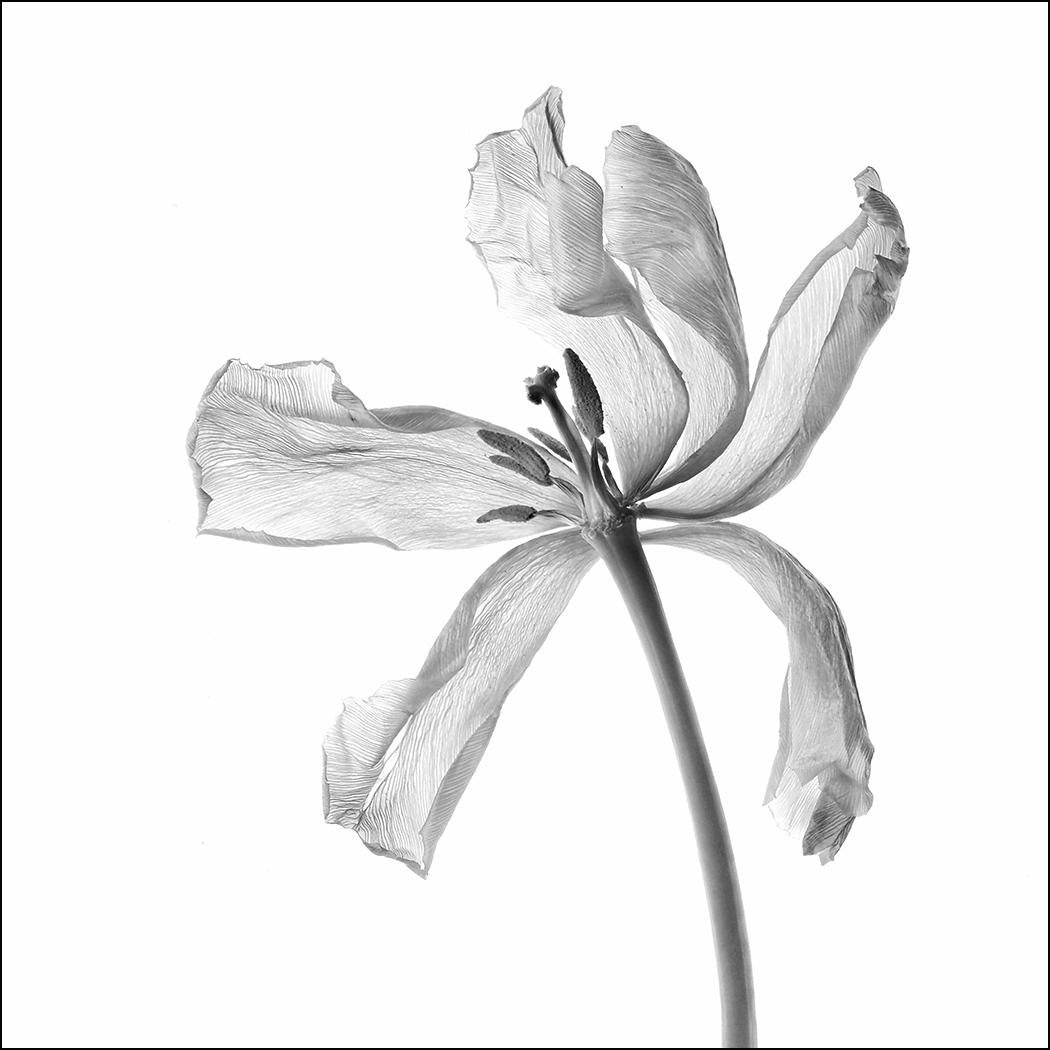 CLAIRE WILLIAMS
#1
FADED TULIP
#1      EARLY MORNING ROW
Winner of the
FLORAL cup
#1      EARLY MORNING ROW
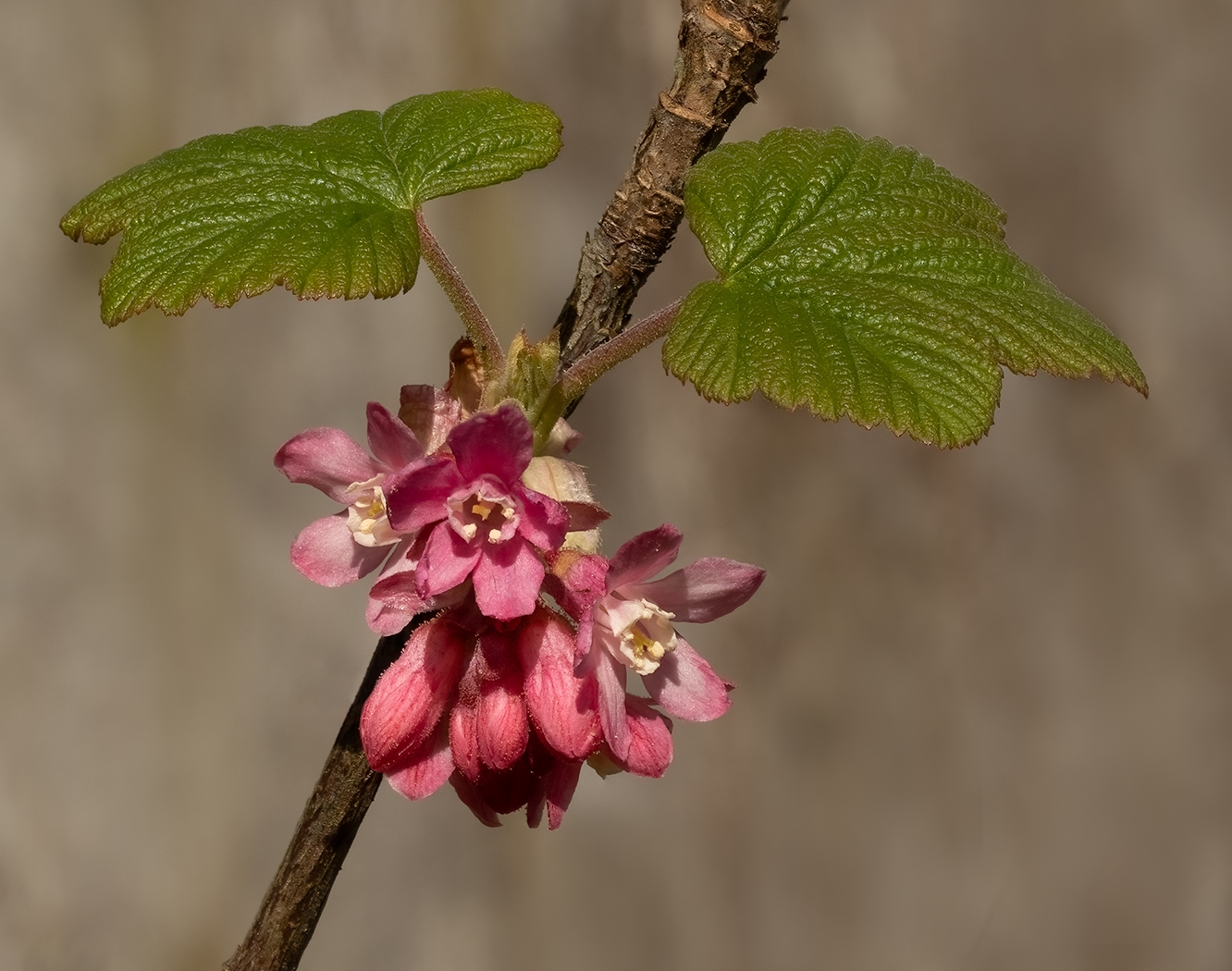 HILARY PICKERSGILL#8
FLOWERING CURRANT
#1      EARLY MORNING ROW
Foreign travel
Len rentmore Cup
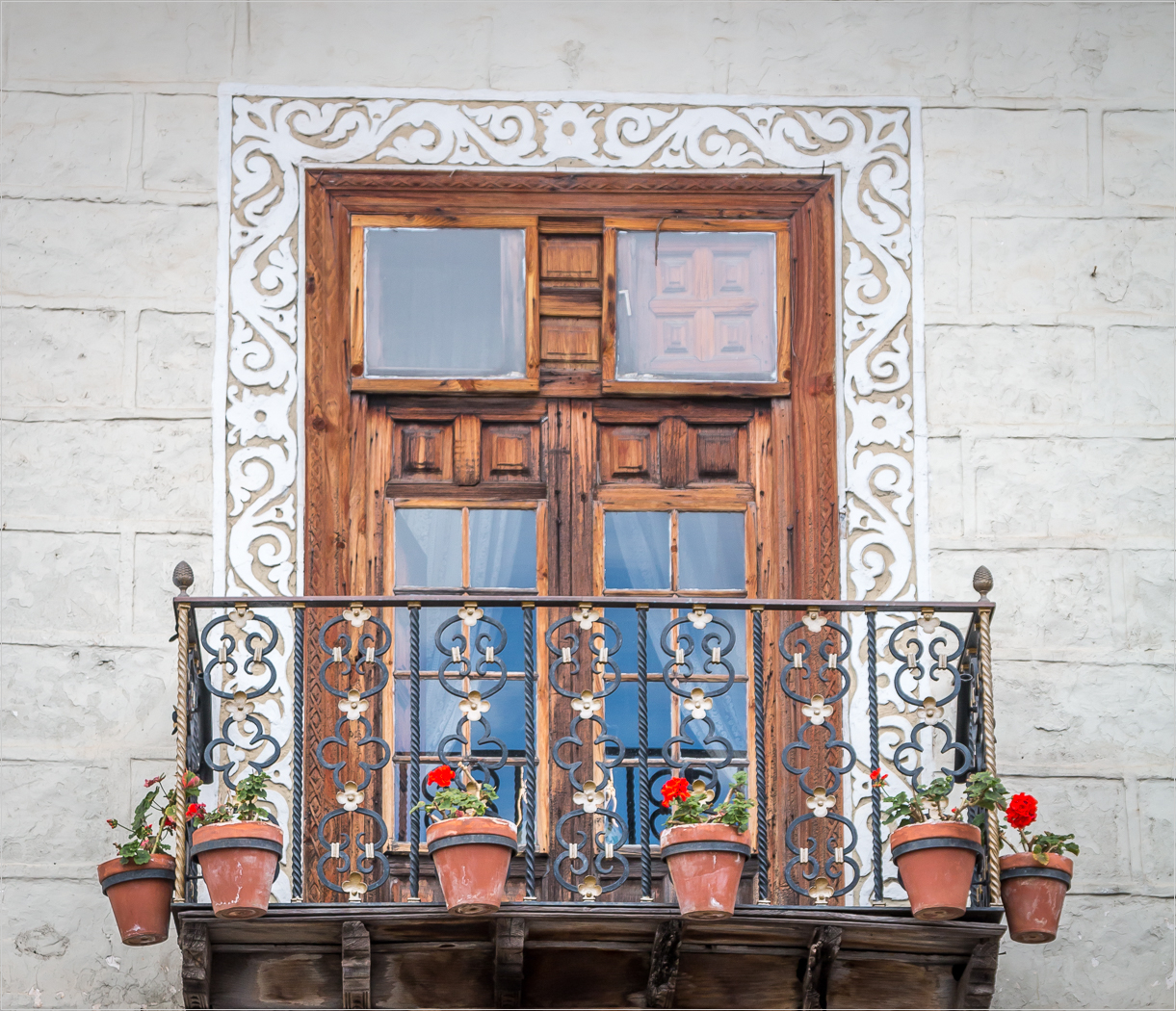 #1
WINDOW & BALCONY
#1      EARLY MORNING ROW
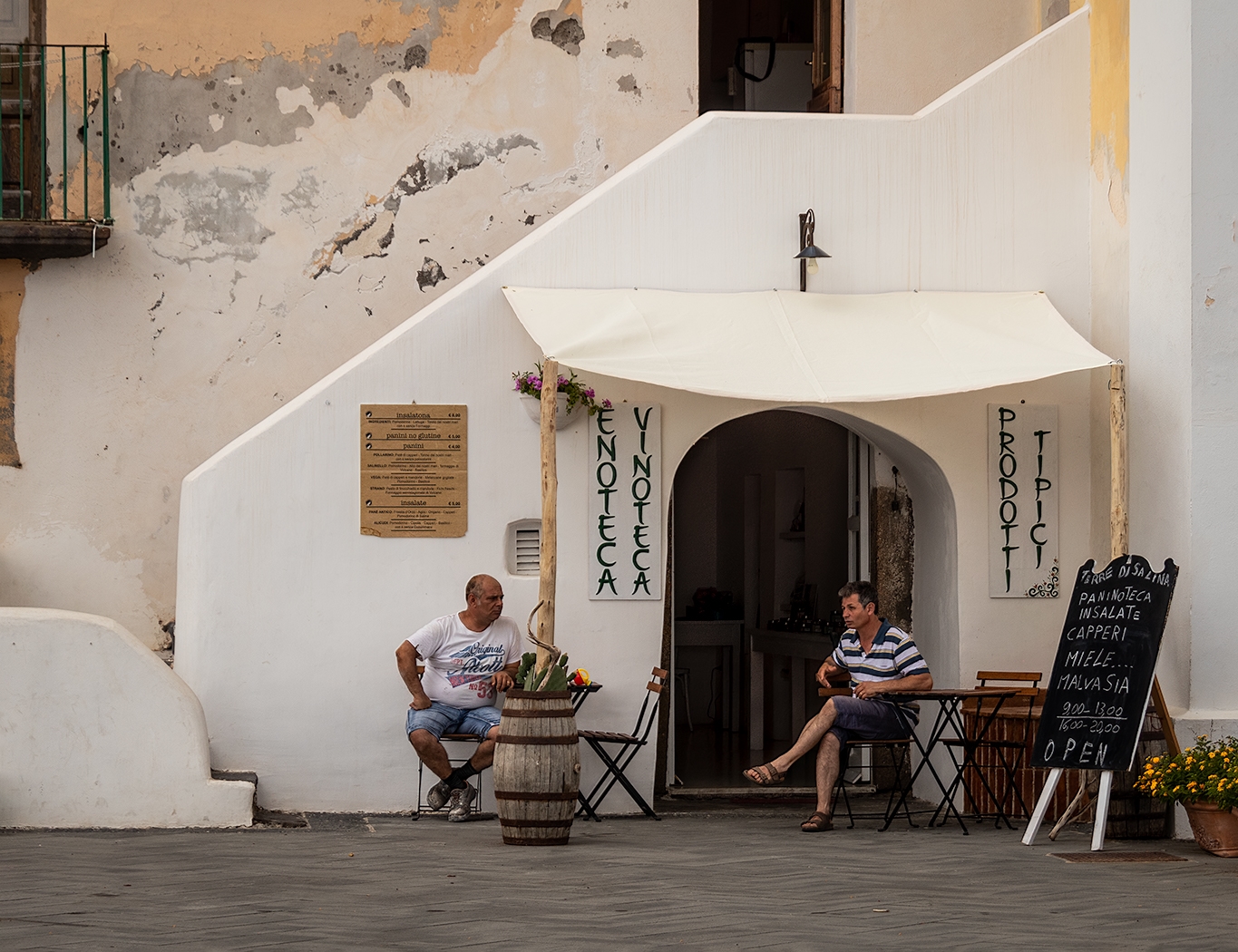 #2
PASSING THE TIME OF DAY
#1      EARLY MORNING ROW
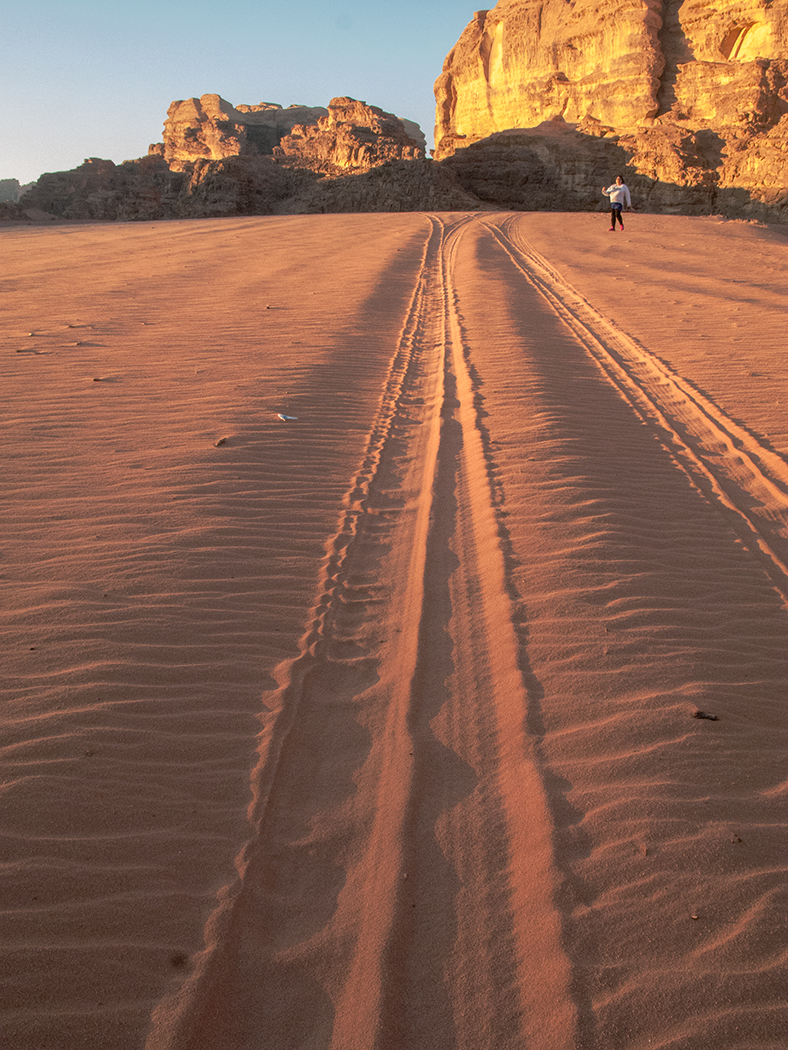 #3
TRACKS IN WADI RUN
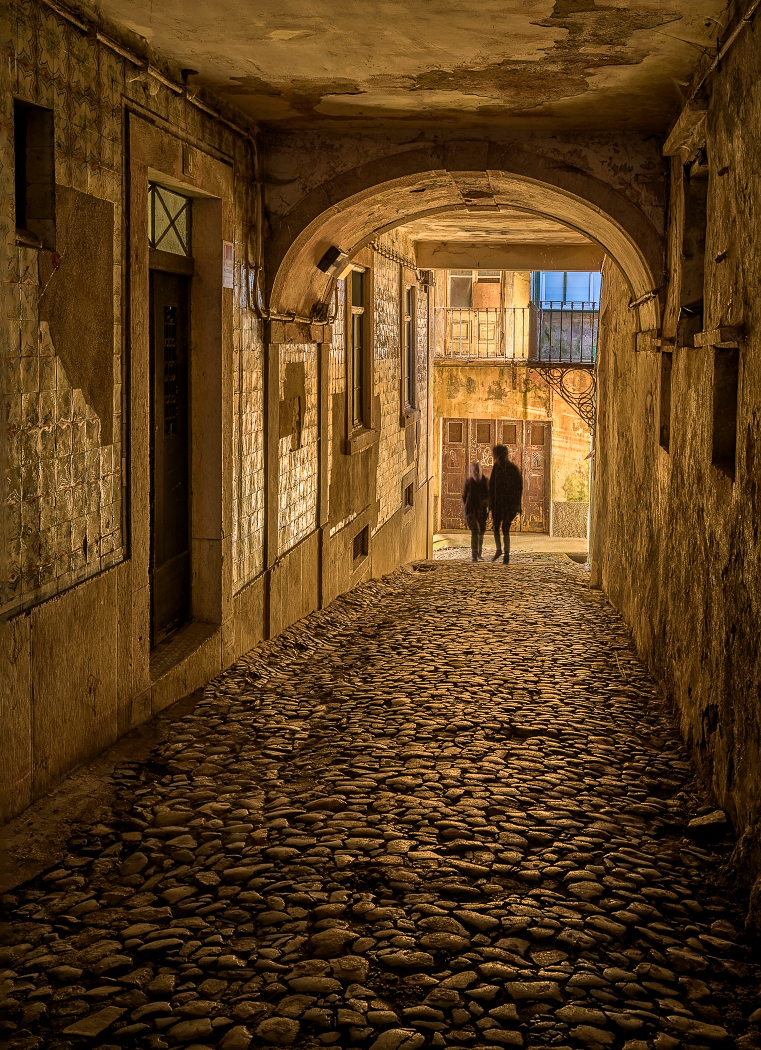 #4
FADED GOLD
#1      EARLY MORNING ROW
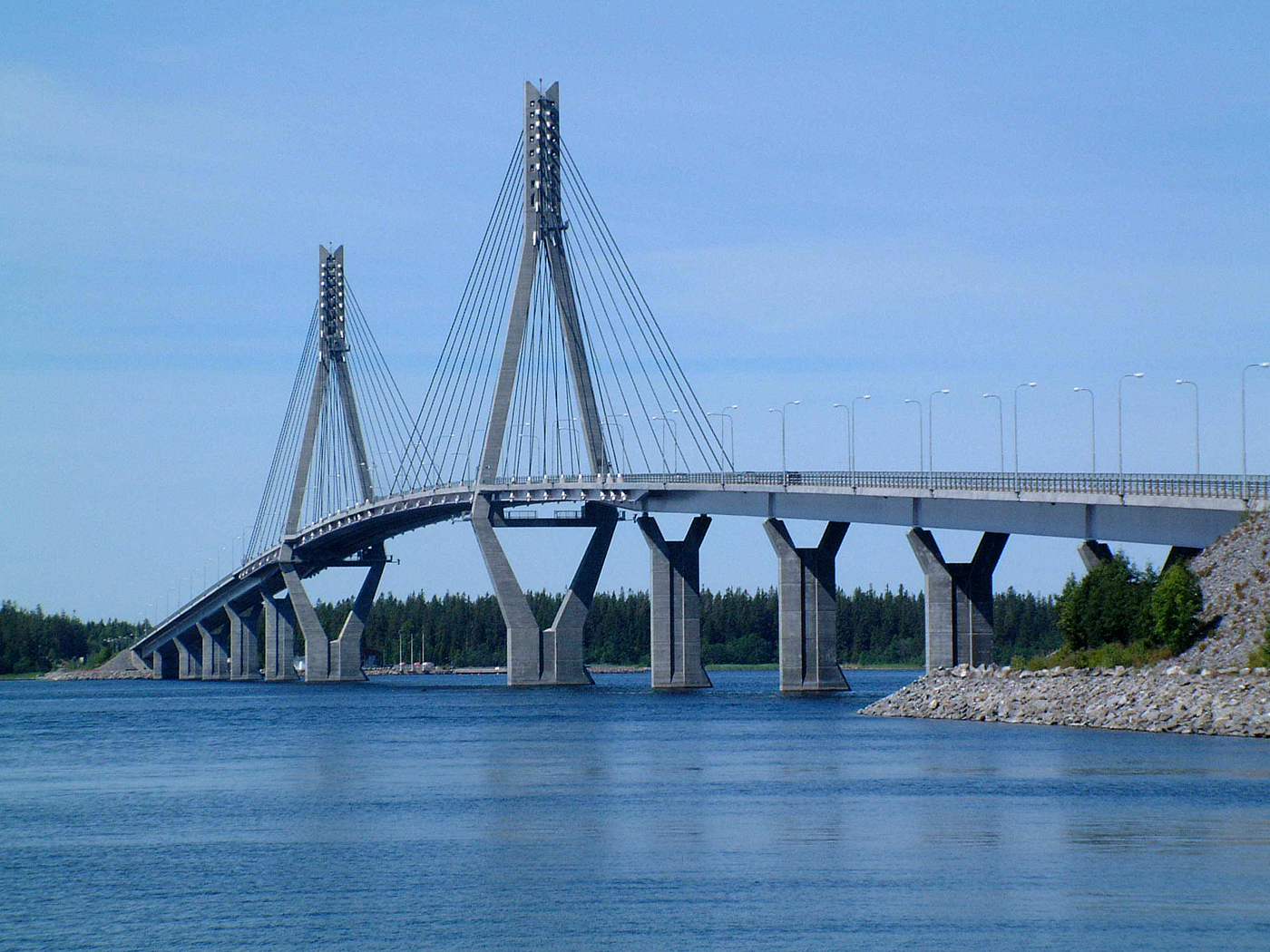 #5
REPLOT BRIDGE
FINLAND
#1      EARLY MORNING ROW
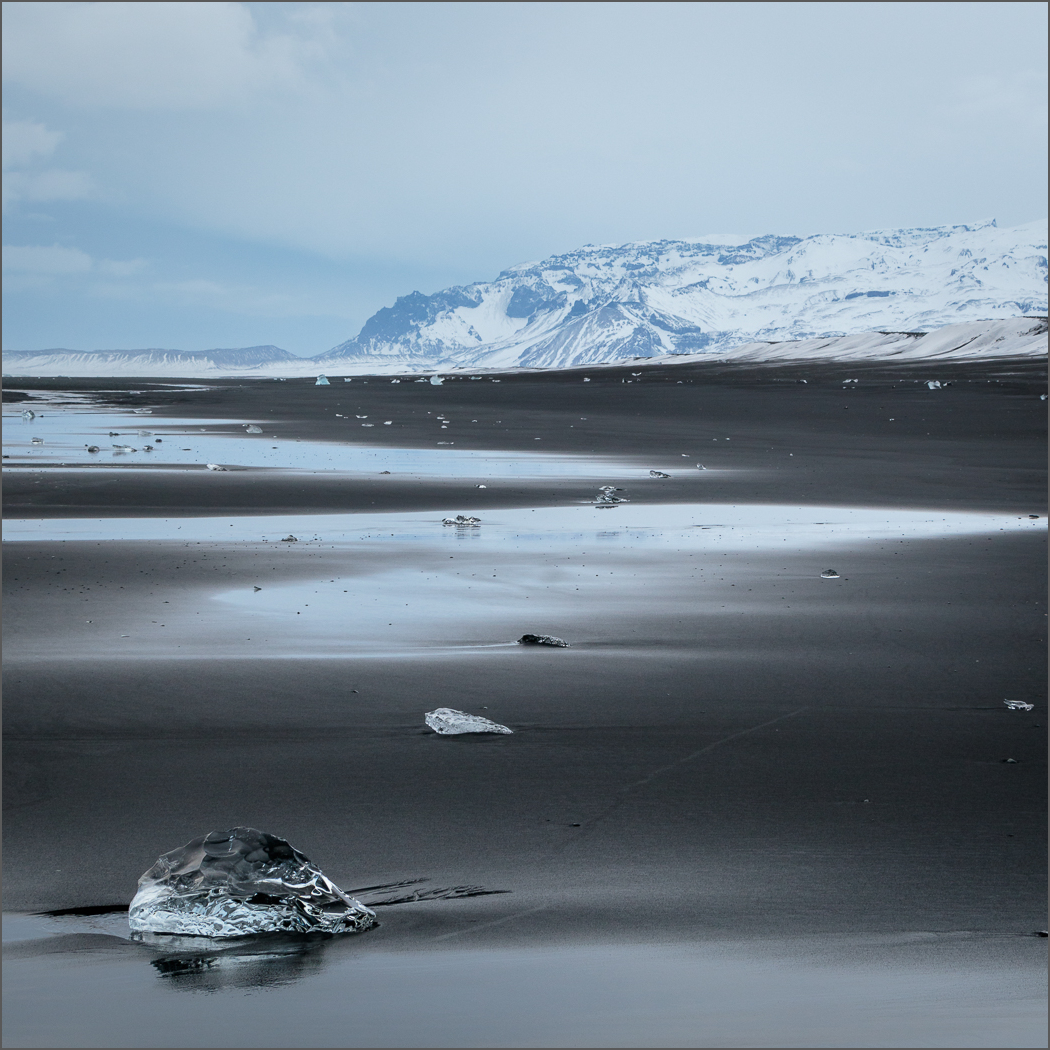 #6
DIAMOND BEACH
#1      EARLY MORNING ROW
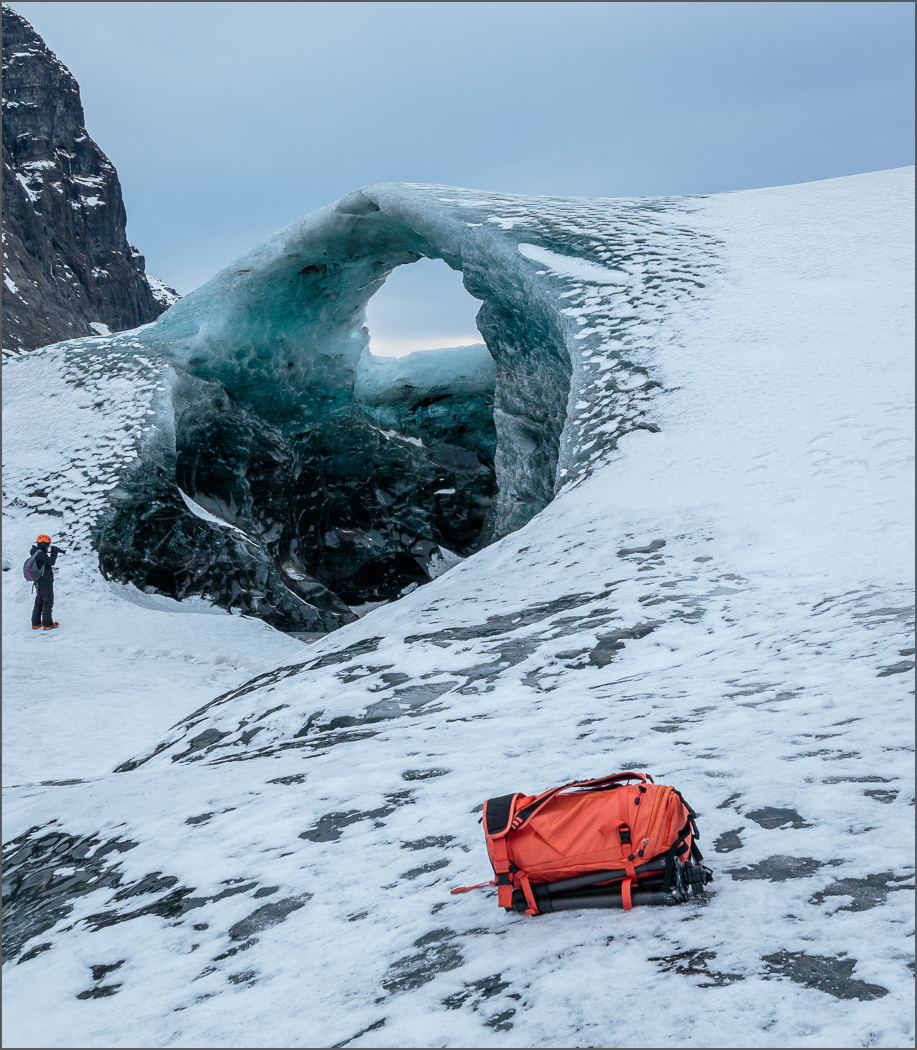 #7
AT THE ICE CAVE
#1      EARLY MORNING ROW
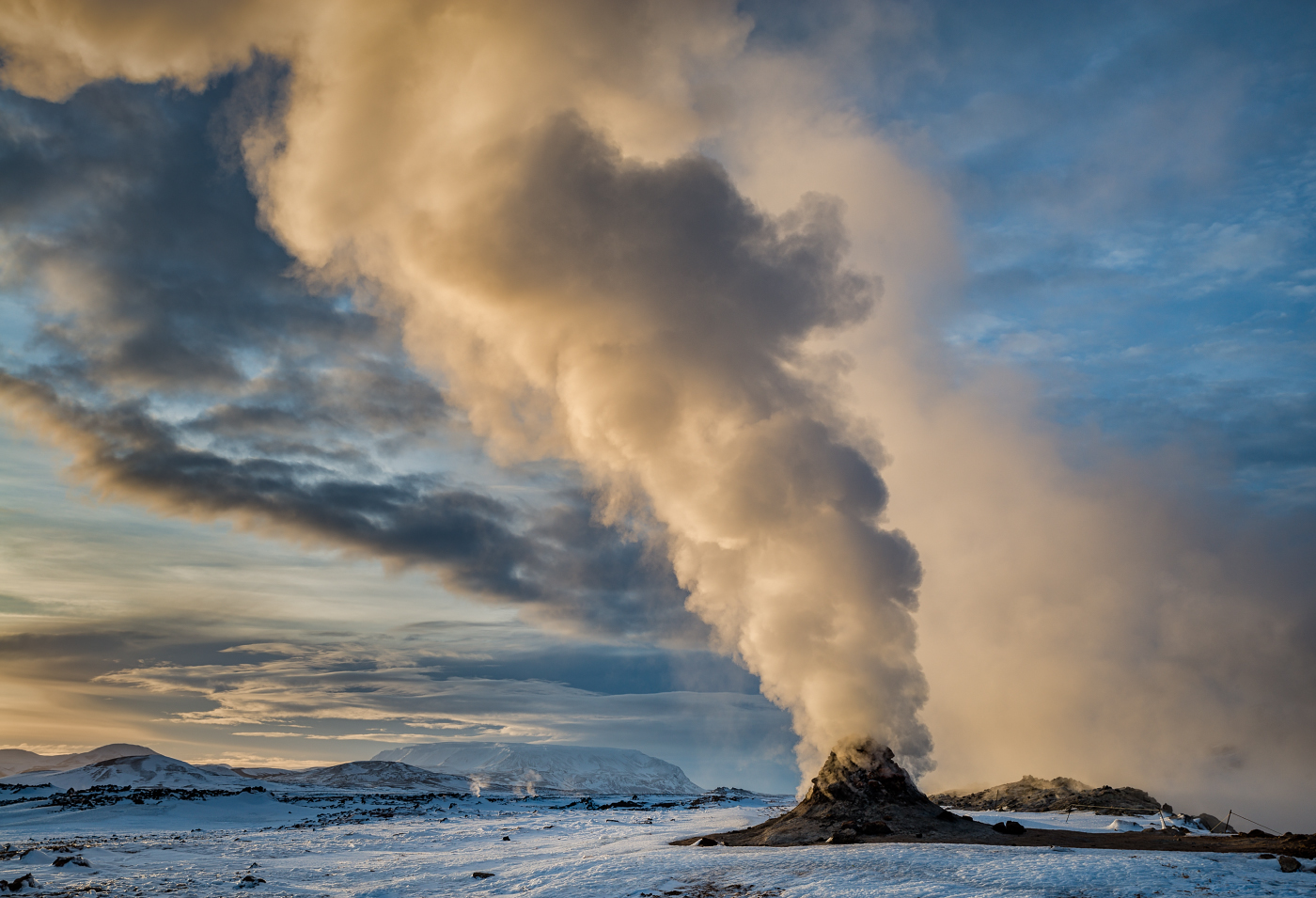 #8
HVERIR FUMEROLE
#1      EARLY MORNING ROW
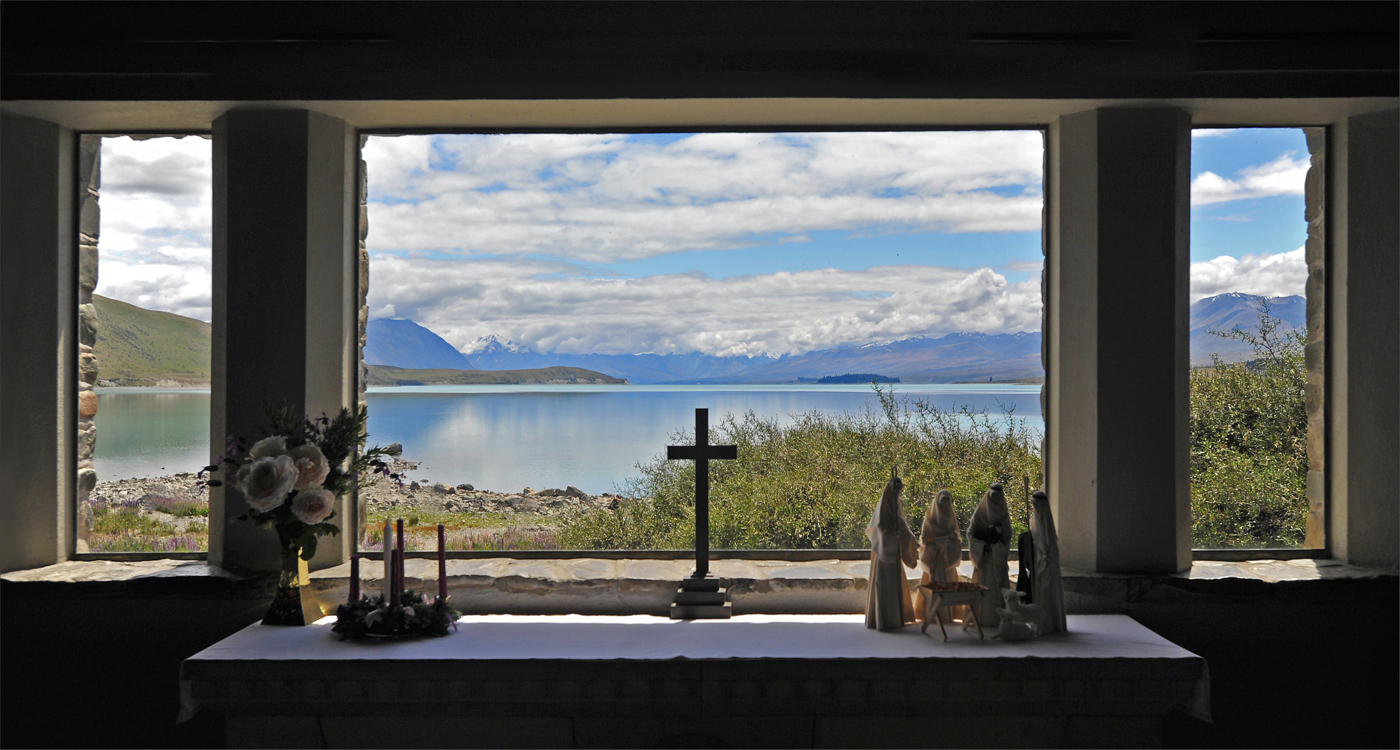 #9
CHURCH OF THE GOOD SHEPHERD
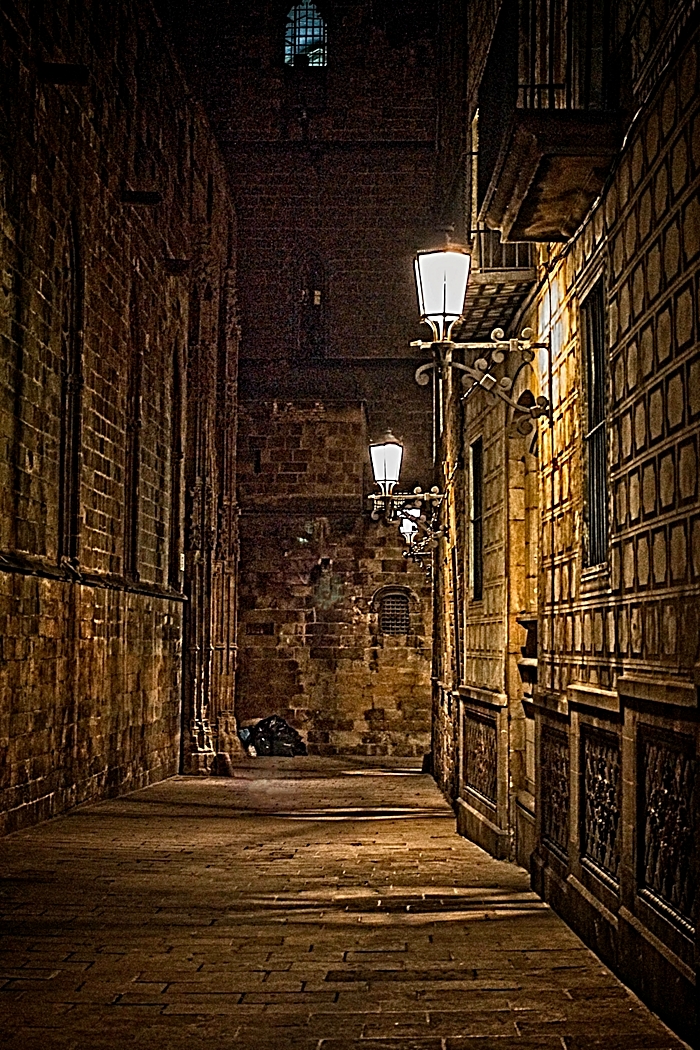 #10
ALLEYWAY BEHIND BARCELONA CATHEDRAL
#1      EARLY MORNING ROW
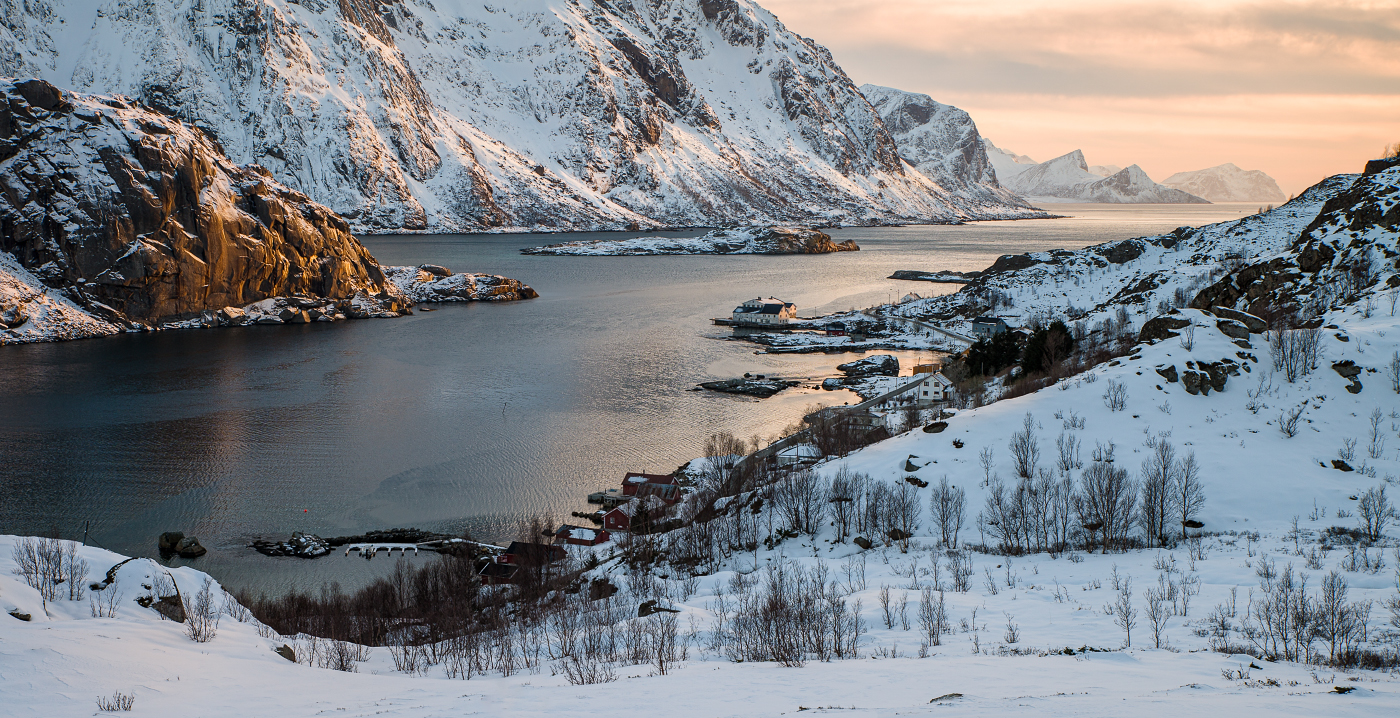 #1      EARLY MORNING ROW
#11
BORSTAD WINTER SUNSET
Commended
#1      EARLY MORNING ROW
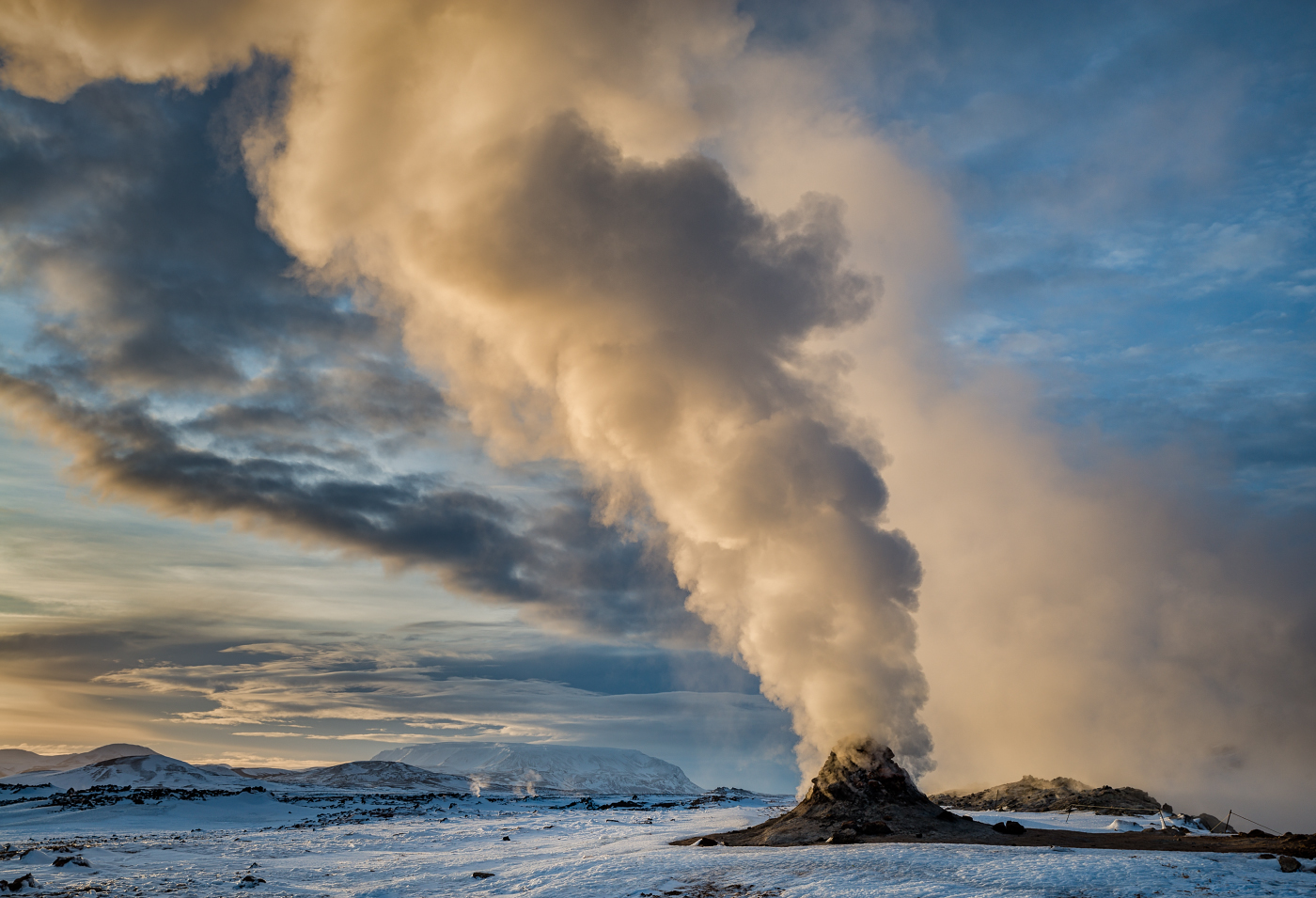 Jan Harris

#8
HVERIR FUMEROLE
#1      EARLY MORNING ROW
Highly Commended
#1      EARLY MORNING ROW
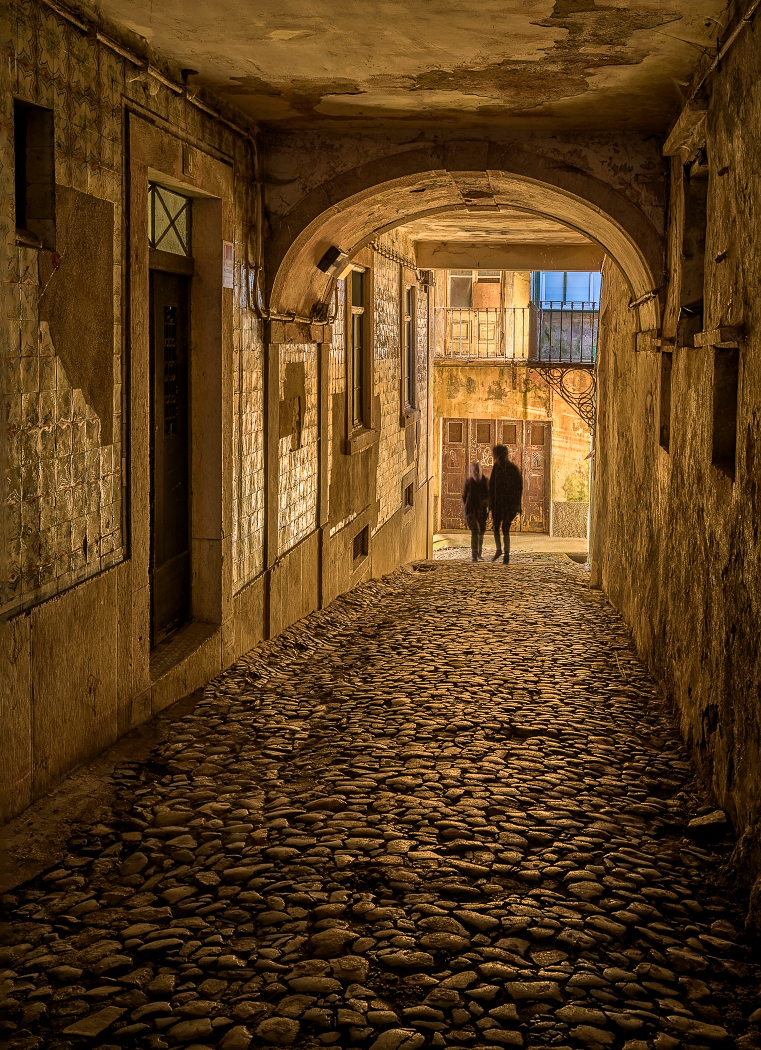 JAN HARRIS

#4
FADED GOLD
#1      EARLY MORNING ROW
Winner of the
Len rentmore cup
#1      EARLY MORNING ROW
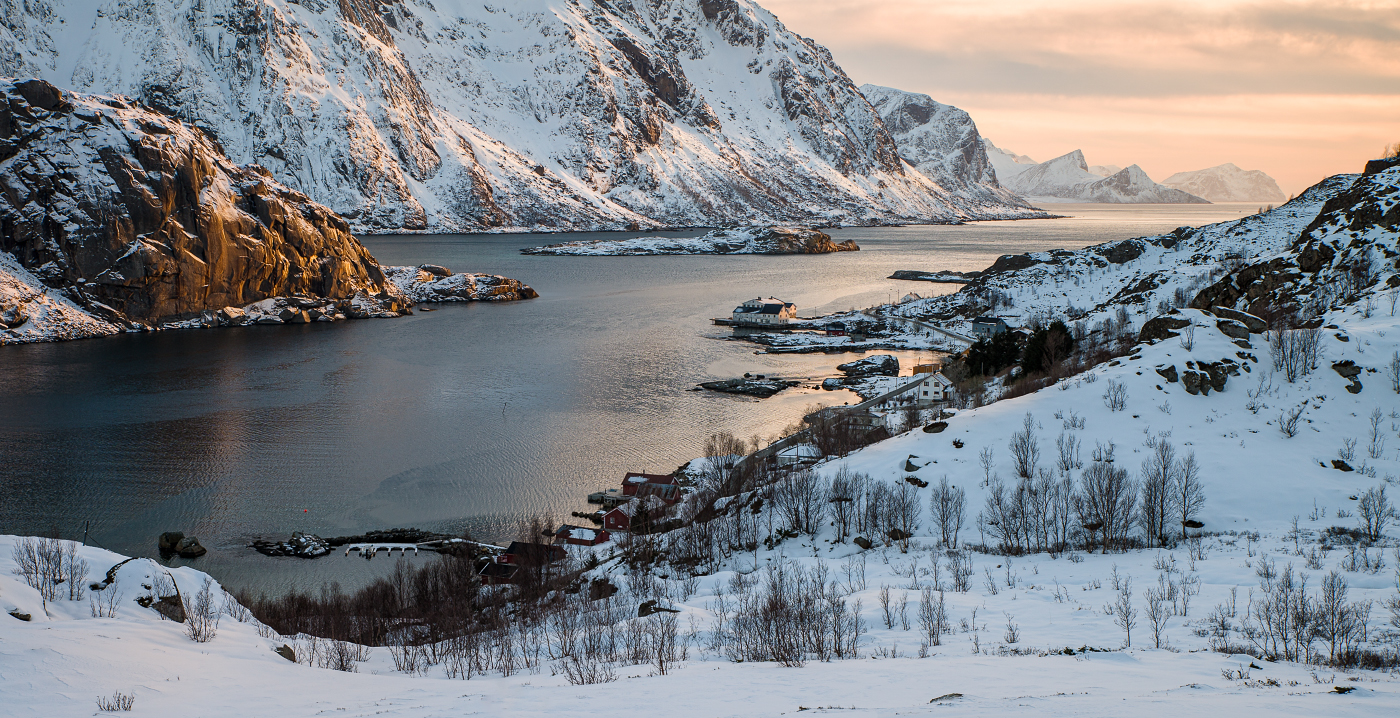 #1      EARLY MORNING ROW
DAVID HARRIS
#11 BORSTAD WINTER SUNSET
PEOPLE & PORTRAITS
Ron stevens award
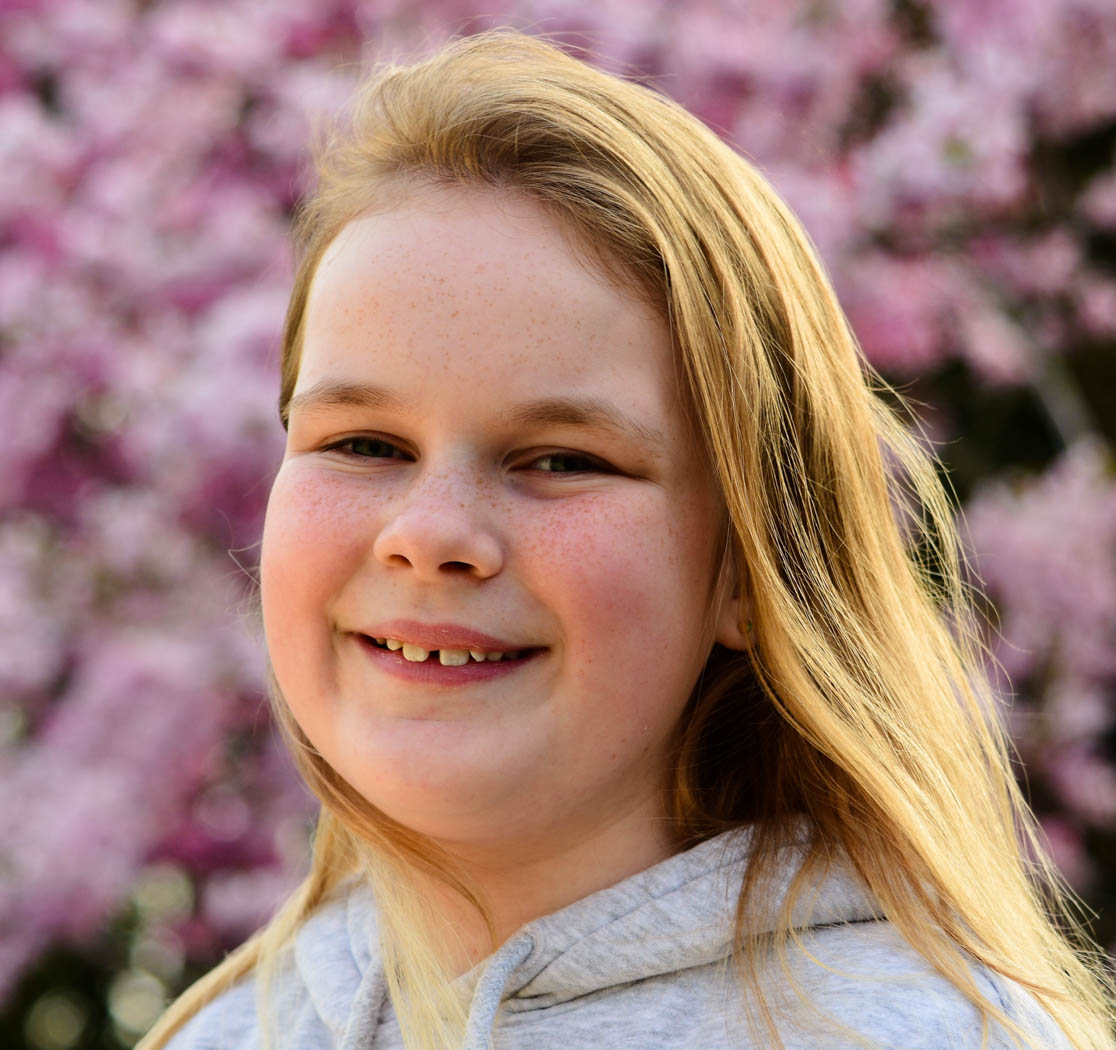 #1      EARLY MORNING ROW
#1
AMALIA
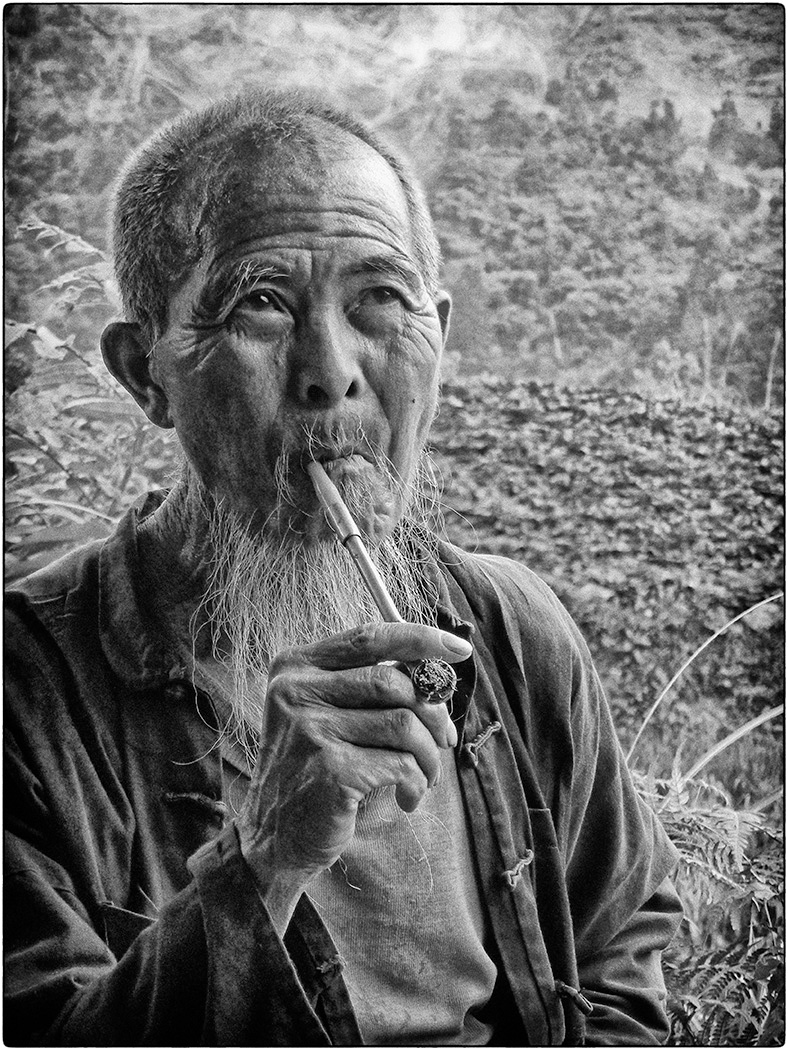 #2
CHINESE PORTER,
PINGAN VILLAGE
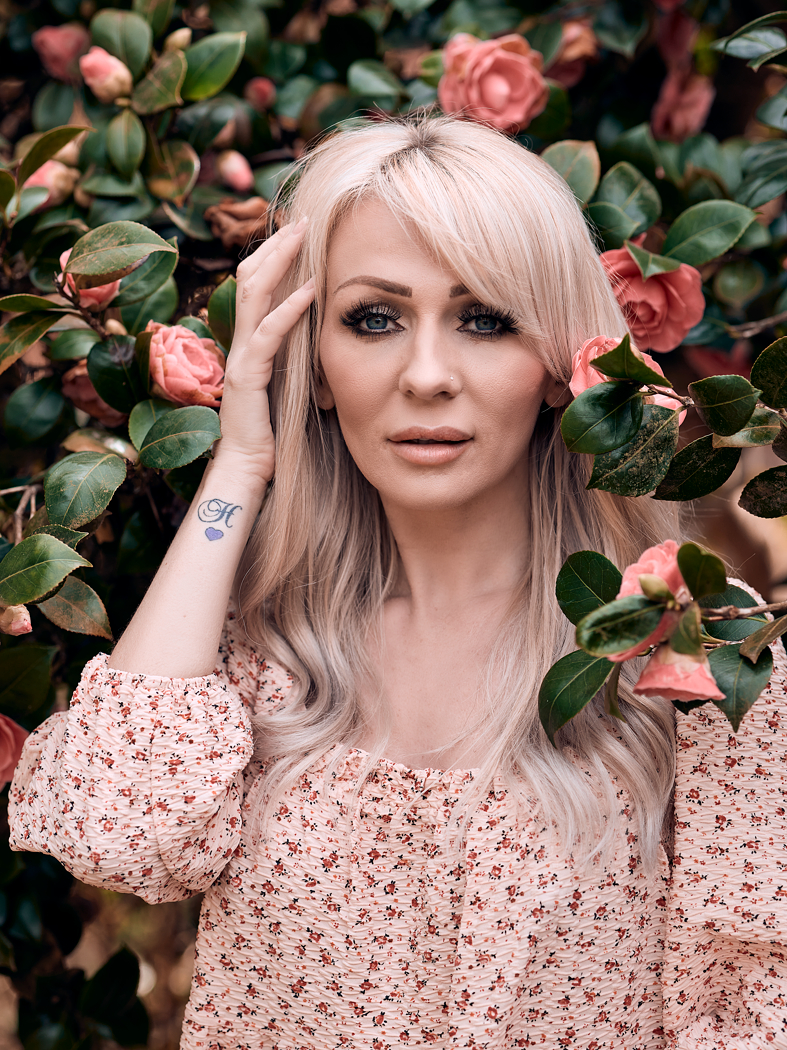 #1      EARLY MORNING ROW
#3
AMONGST THE FLOWERS
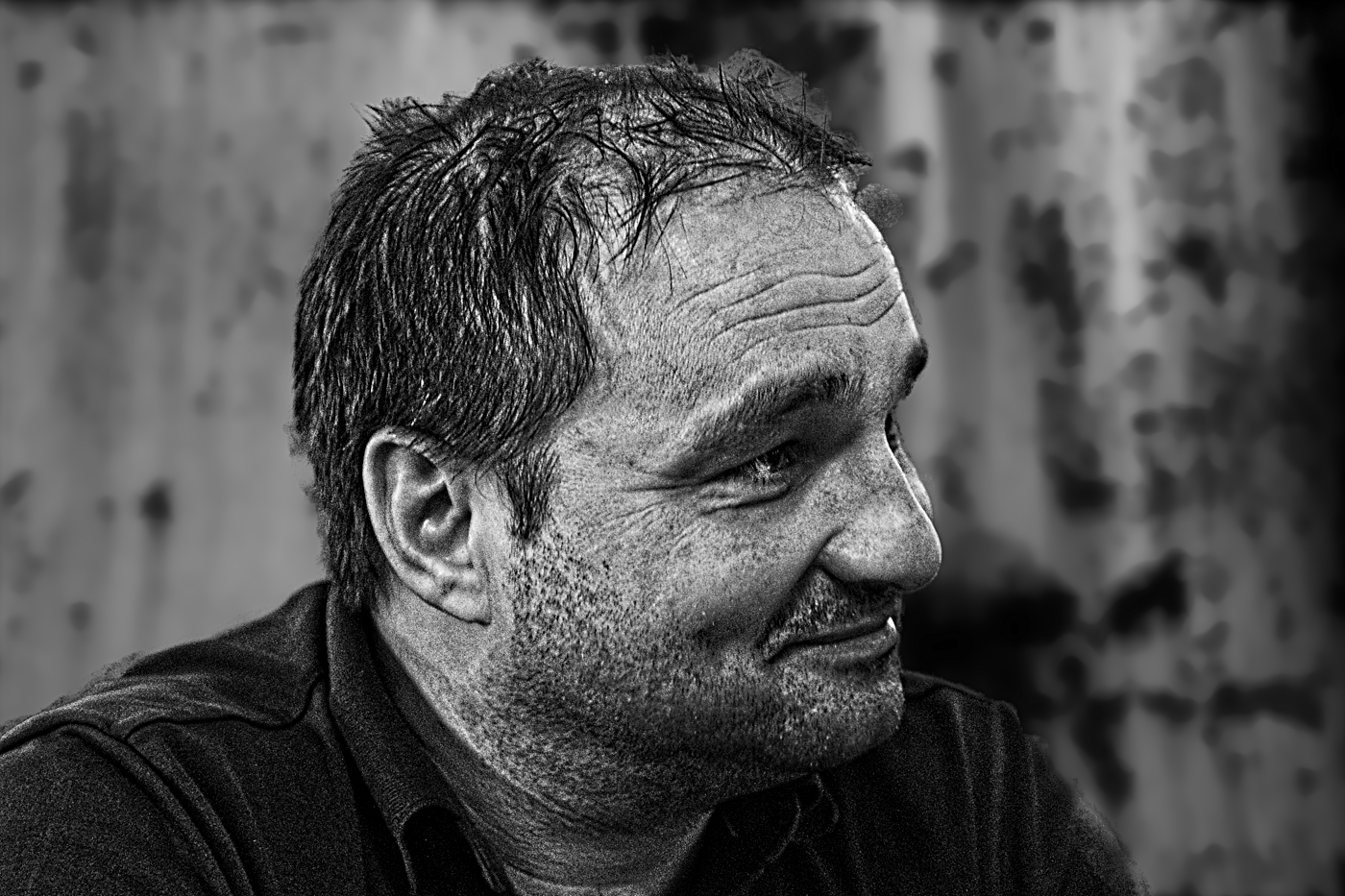 #1      EARLY MORNING ROW
#4
MARIO
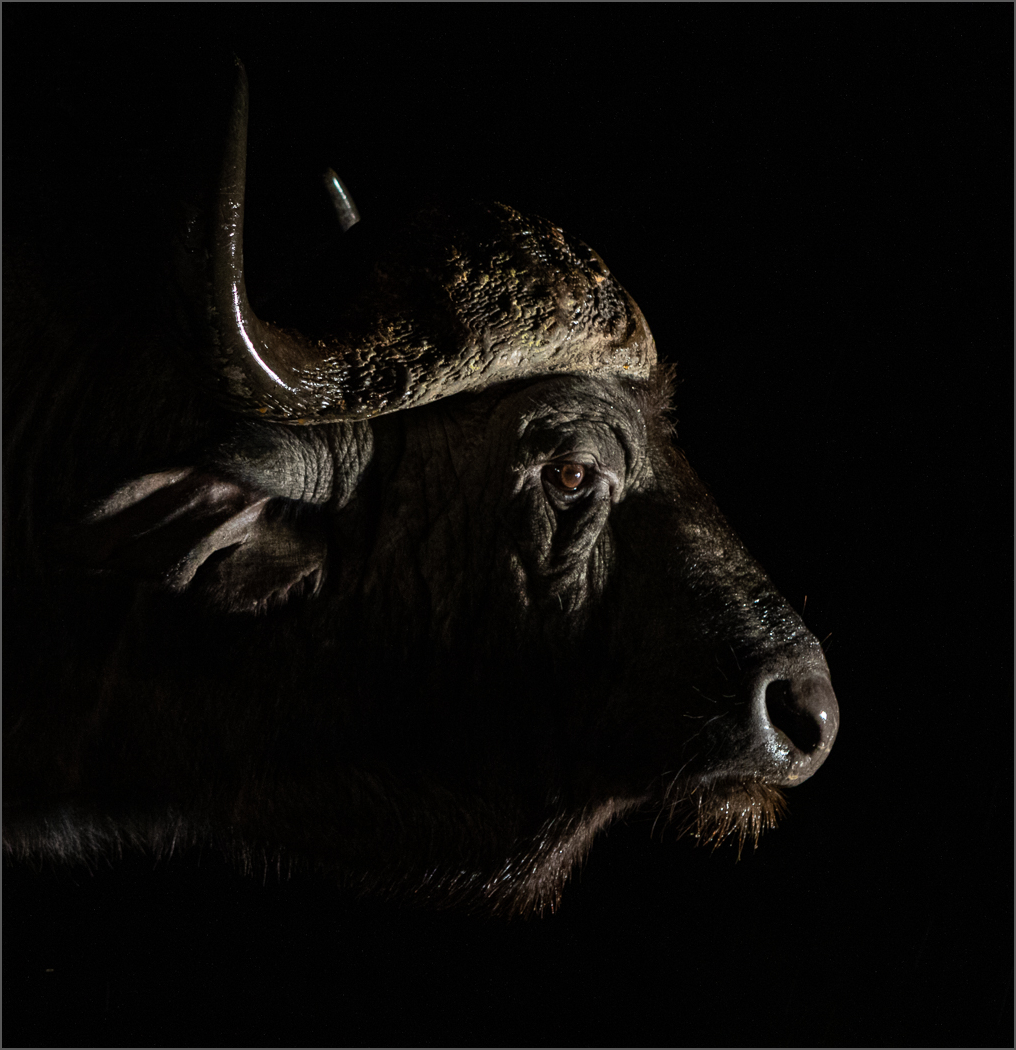 #1      EARLY MORNING ROW
#5
BUFFALO PORTRAIT
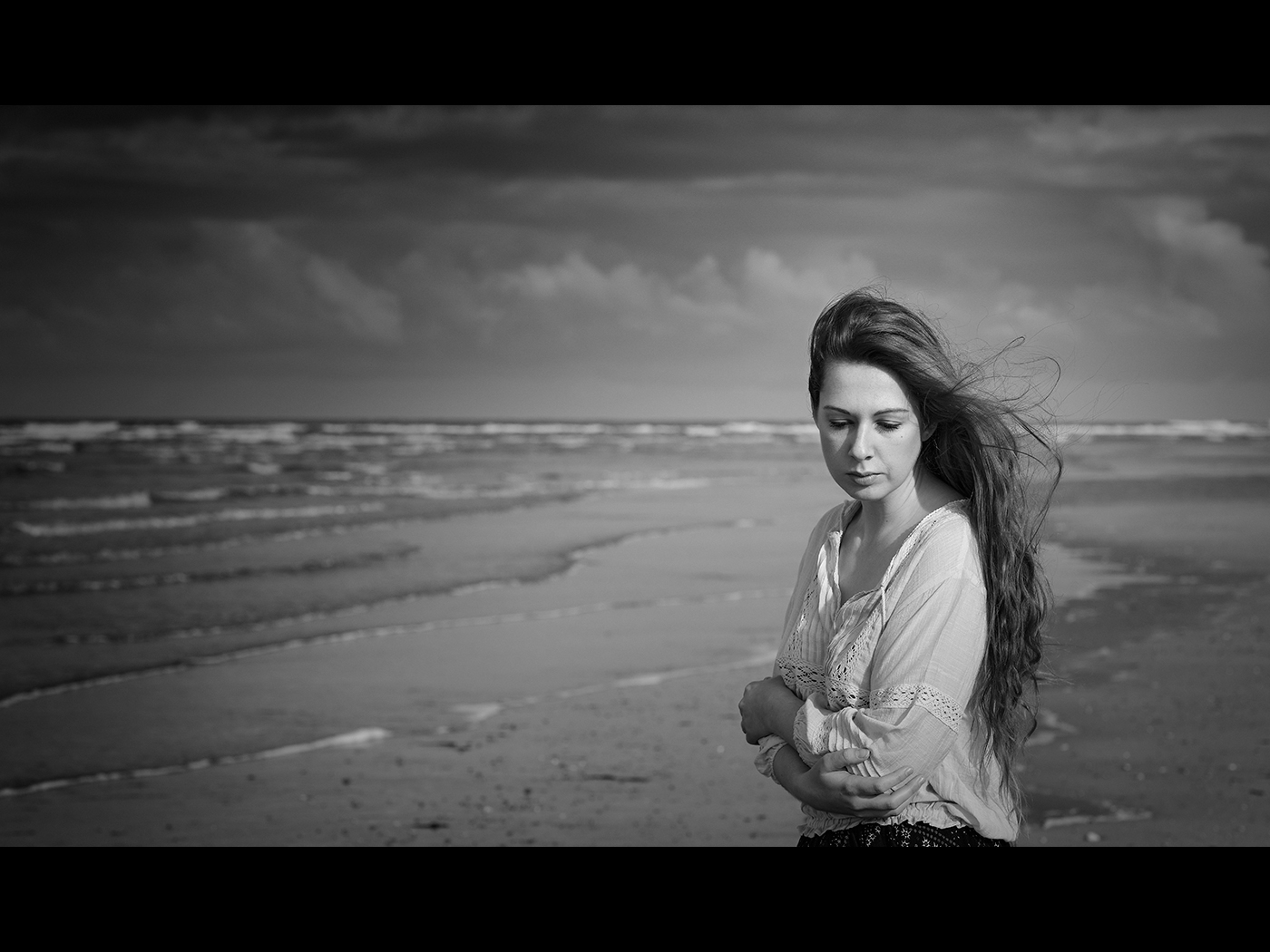 #1      EARLY MORNING ROW
#6
TIME TO REFLECT
Winner of the
Ron stevens award
#1      EARLY MORNING ROW
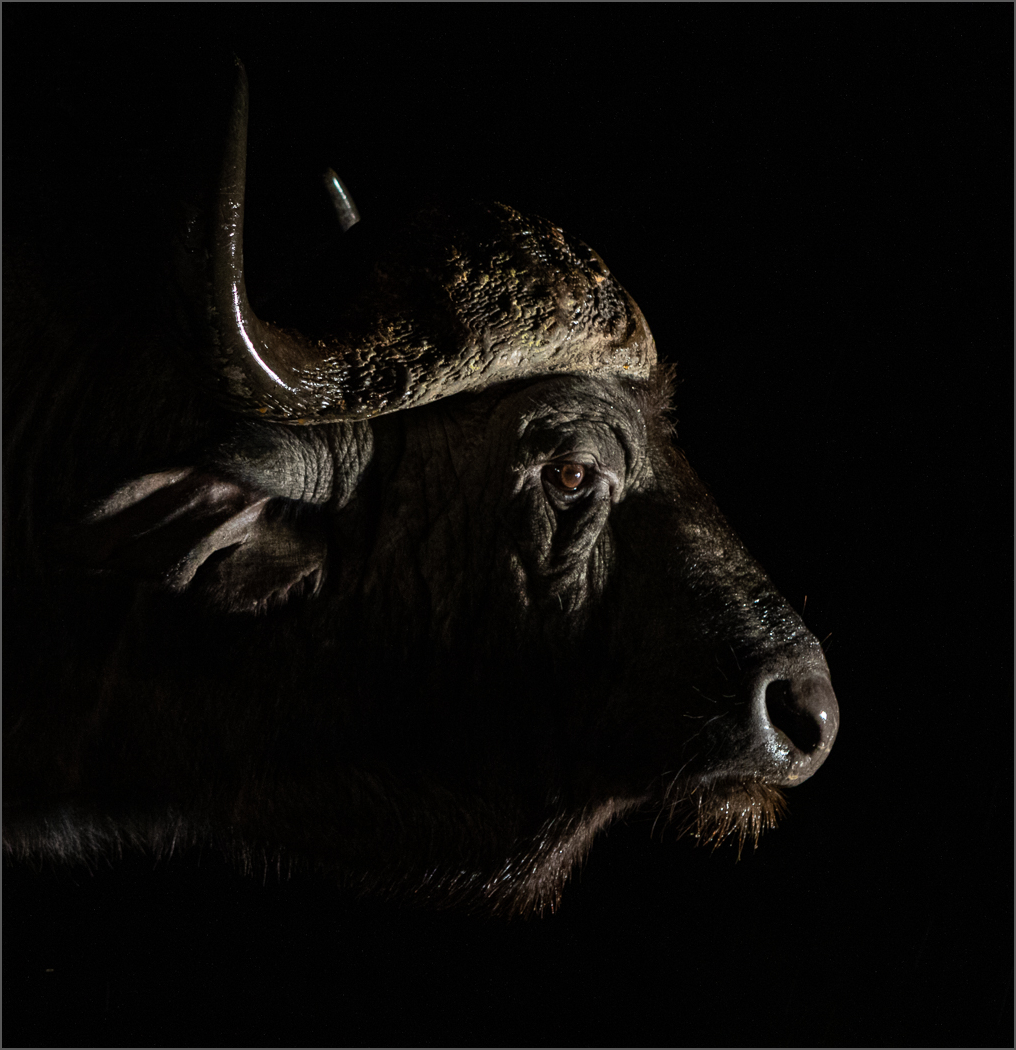 TERESA HEHIR
#5
BUFFALO PORTRAIT
#1      EARLY MORNING ROW
Congratulations
To the following winners
Pat Begley – Best Candid, Action, Decisive Moment, Street Photography – Sue Carey Trophy – Bucking Horse

Carole Dixon – Best  Architecture, Technical Record – Percy Thomson Trophy – Vertiginous Lines

Hilary Pickersgill – Best Creative – Castle Cup – Blue Wave

Hilary Pickersgill – Best Cultivated Flowers / Plants – Floral Cup – Flowering Currant

David Harris – Best Foreign Travel – Len Rentmore Cup – Borstad Winter Sunset

Teresa Hehir – Best People and Portraits – Ron Stevens Award – Buffalo Portrait
Congratulations
To the following
Highly commended & commended
Architecture, Technical Record:
Highly Commended – Hilary Pickersgill – Elements of a Bridge

Creative:
Highly Commended – Deena Theaker - Snowdrops
Commended – Allan Marshall – Wintery Rocks

Cultivated Flowers / Plants:
Highly Commended – Claire Williams – Faded Tulip
Commended – Paul Goby – Blue Anemone

Foreign Travel:
Highly Commended - Jan Harris – Faded Gold
Commended – Jan Harris – Hvevir Fumerole